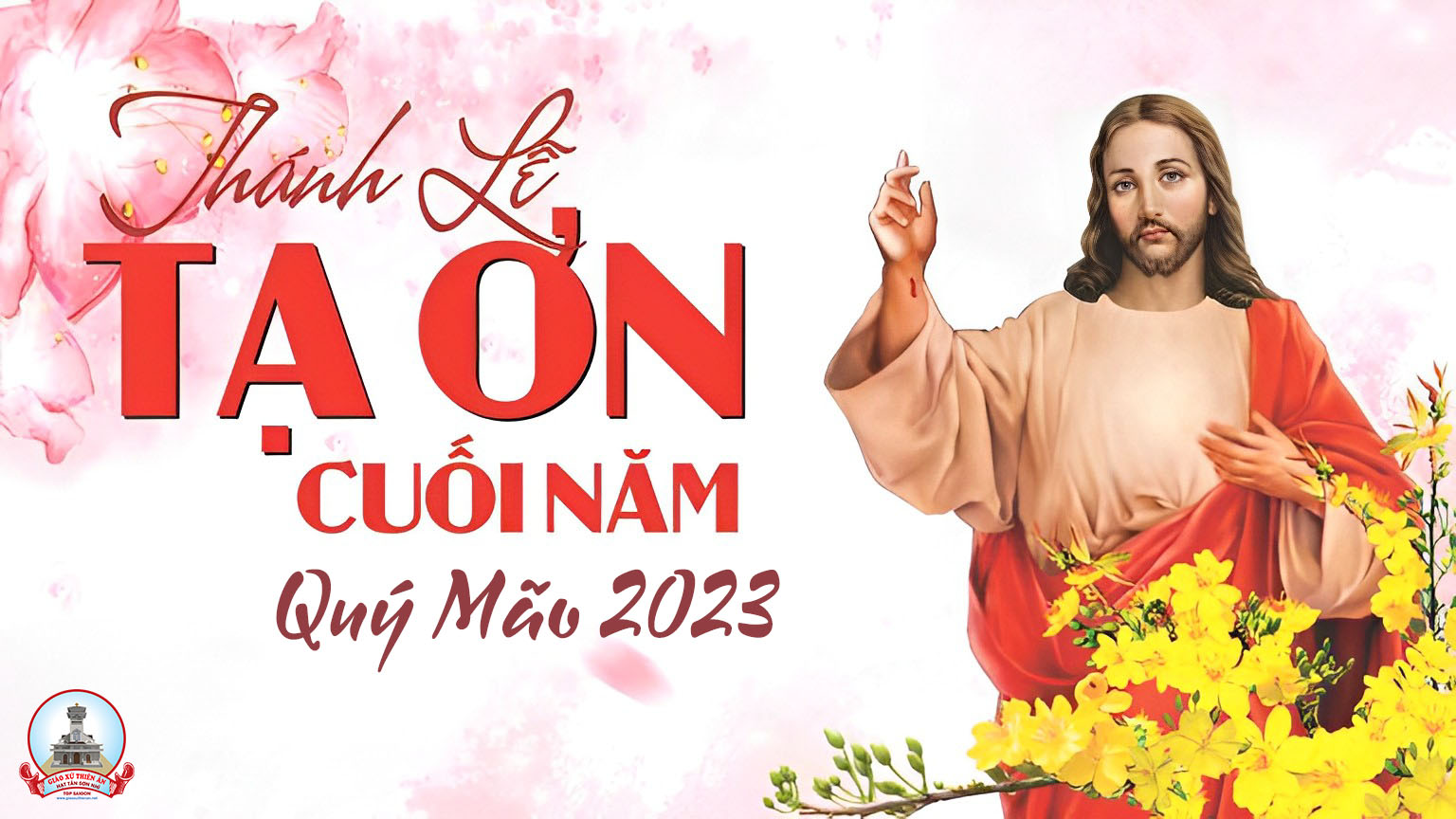 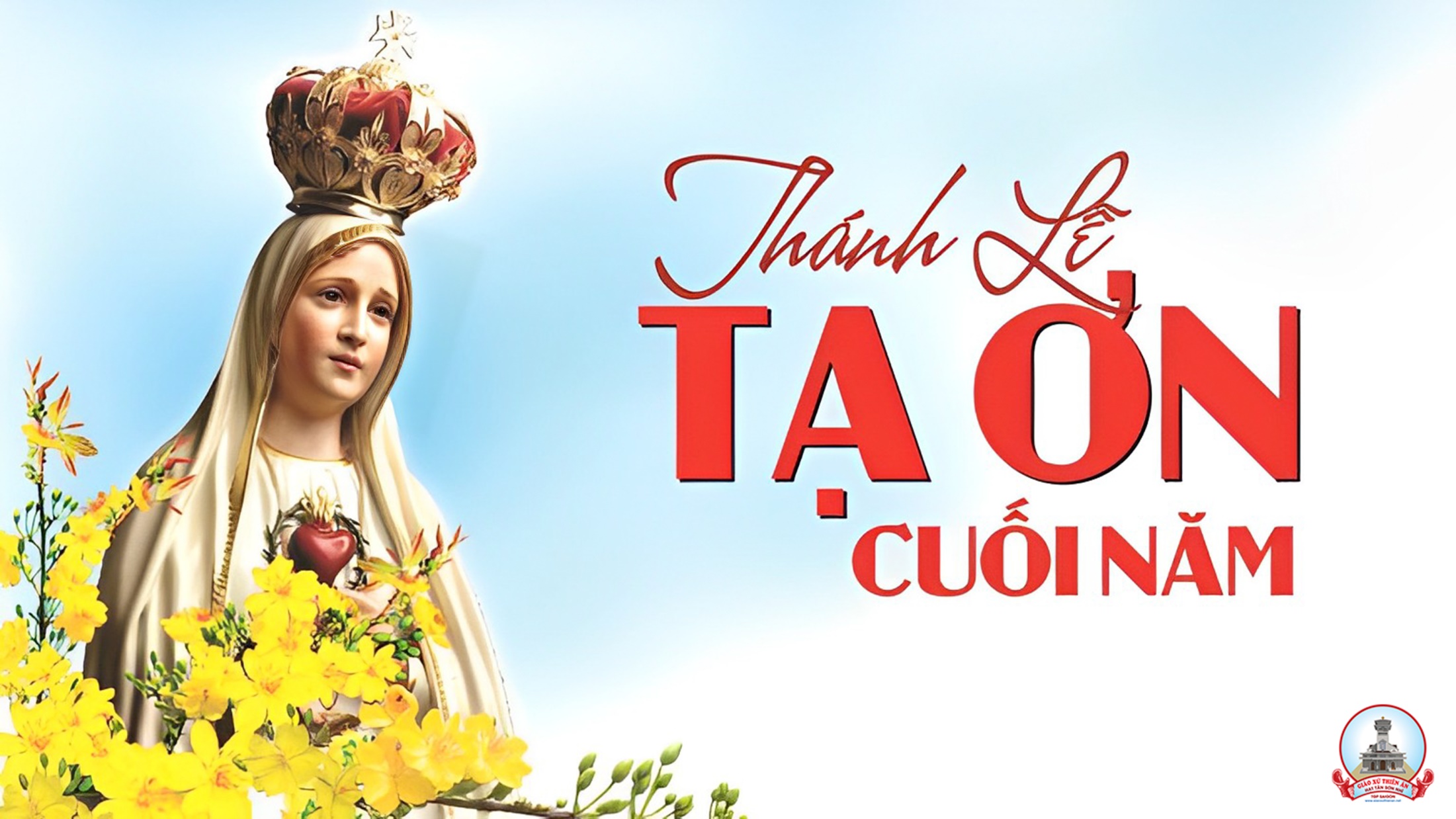 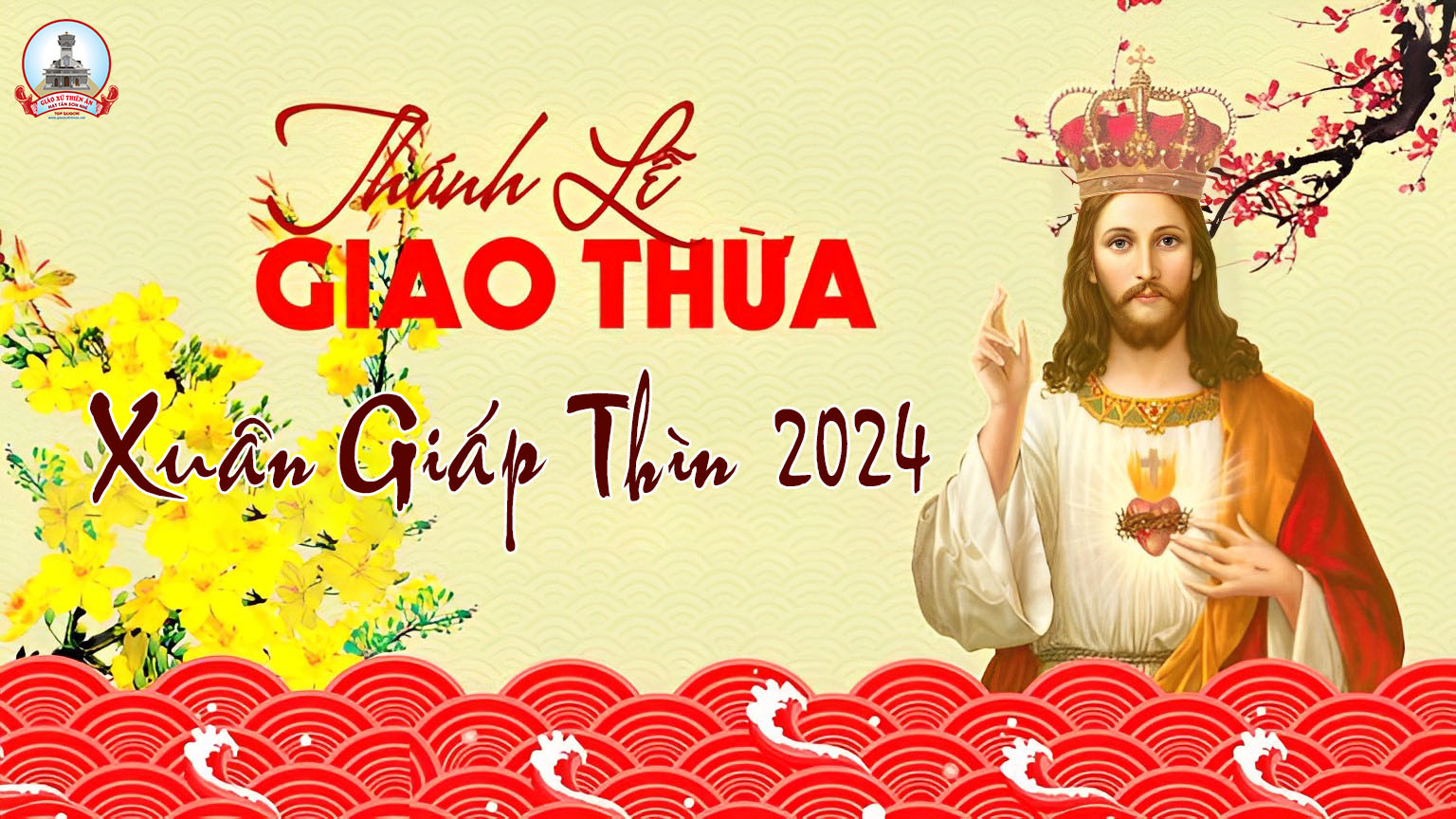 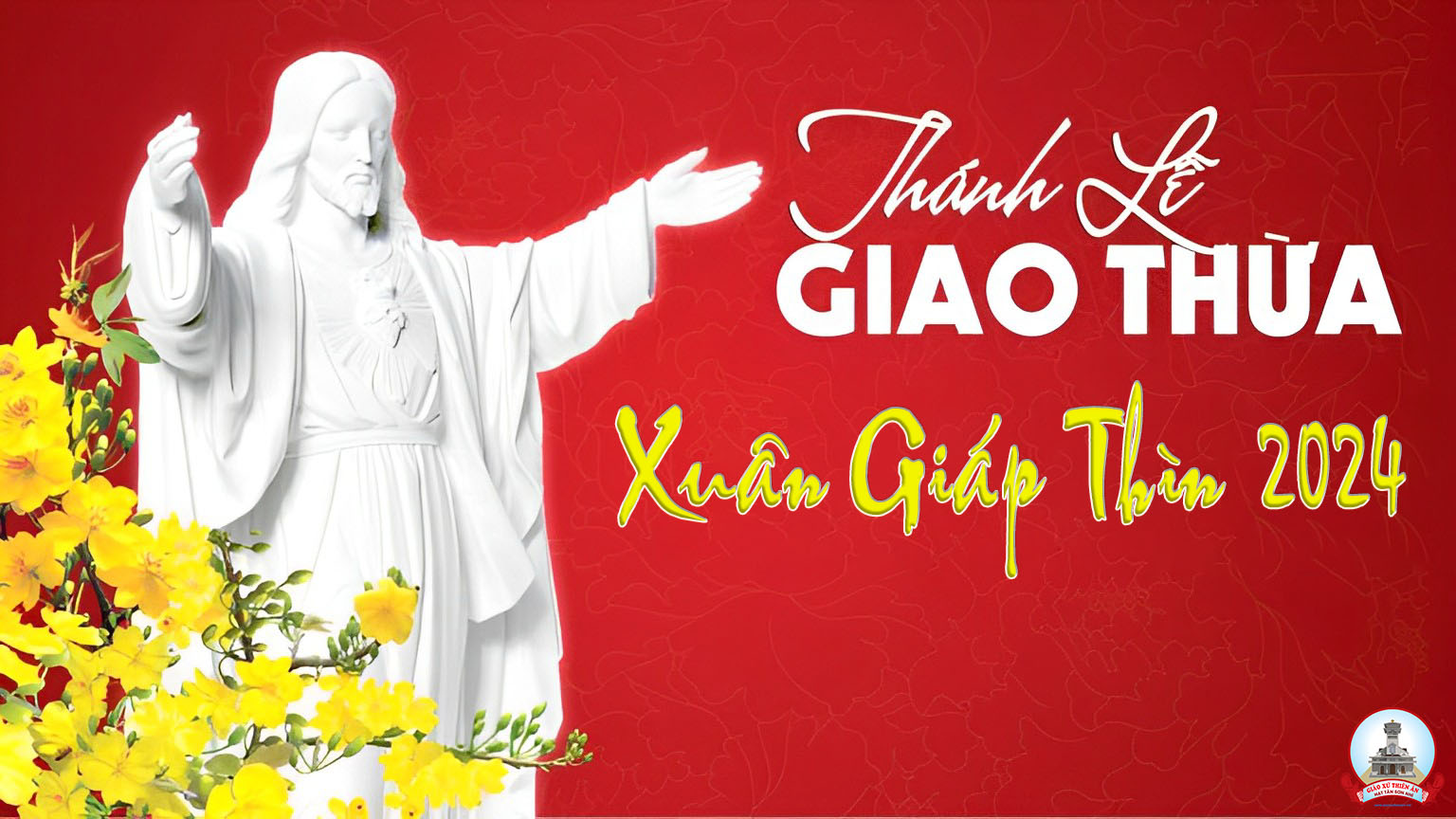 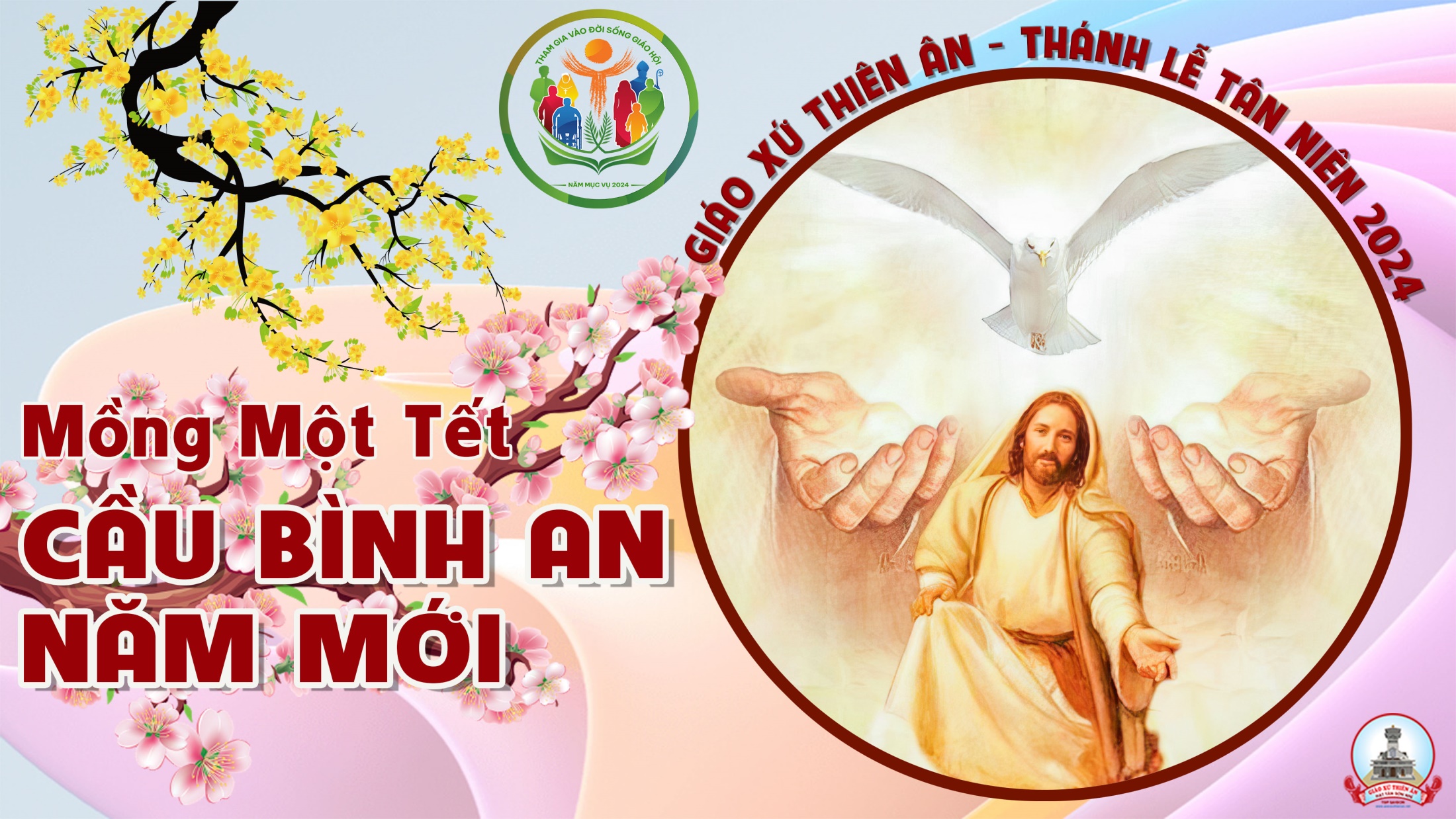 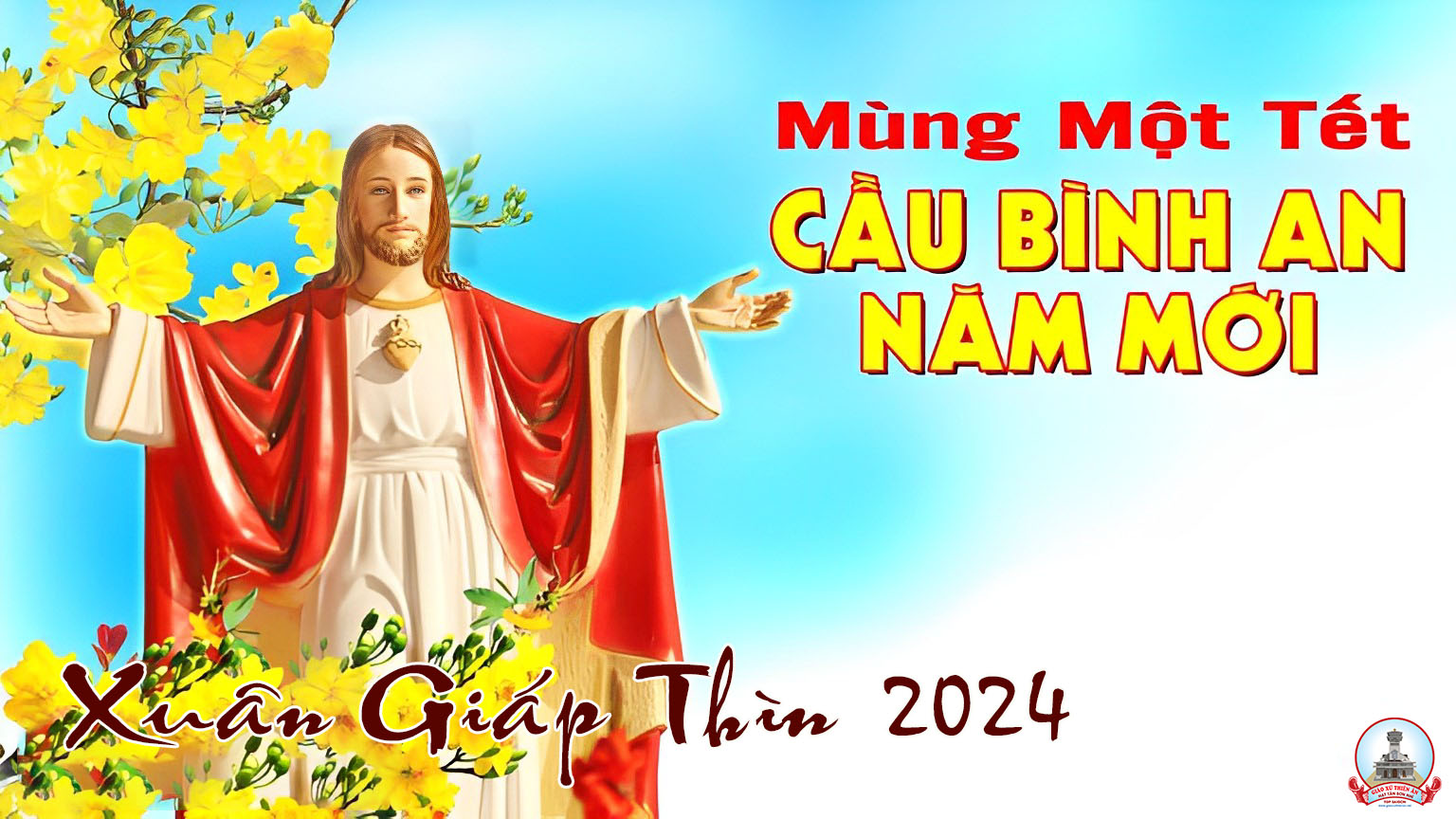 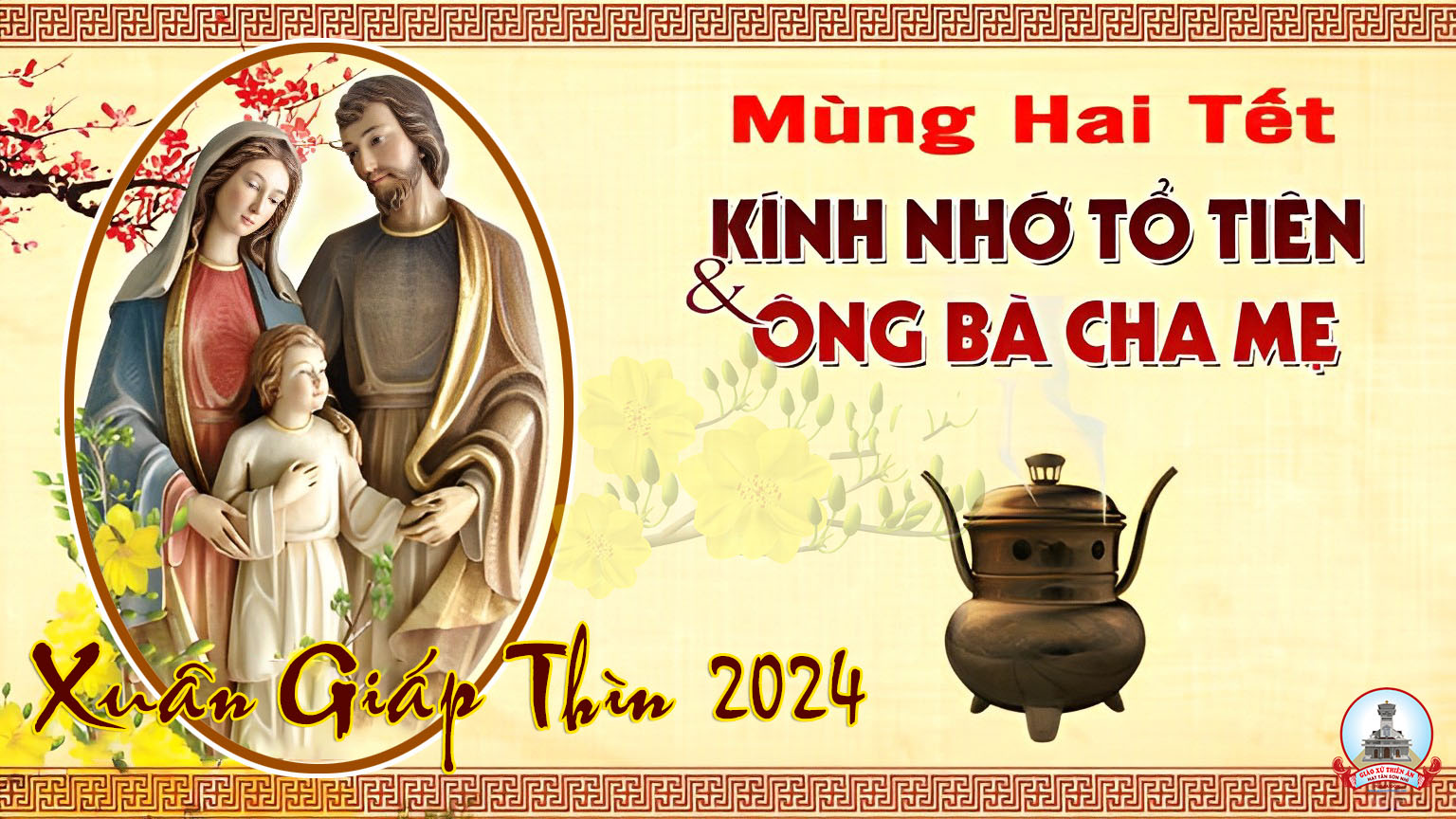 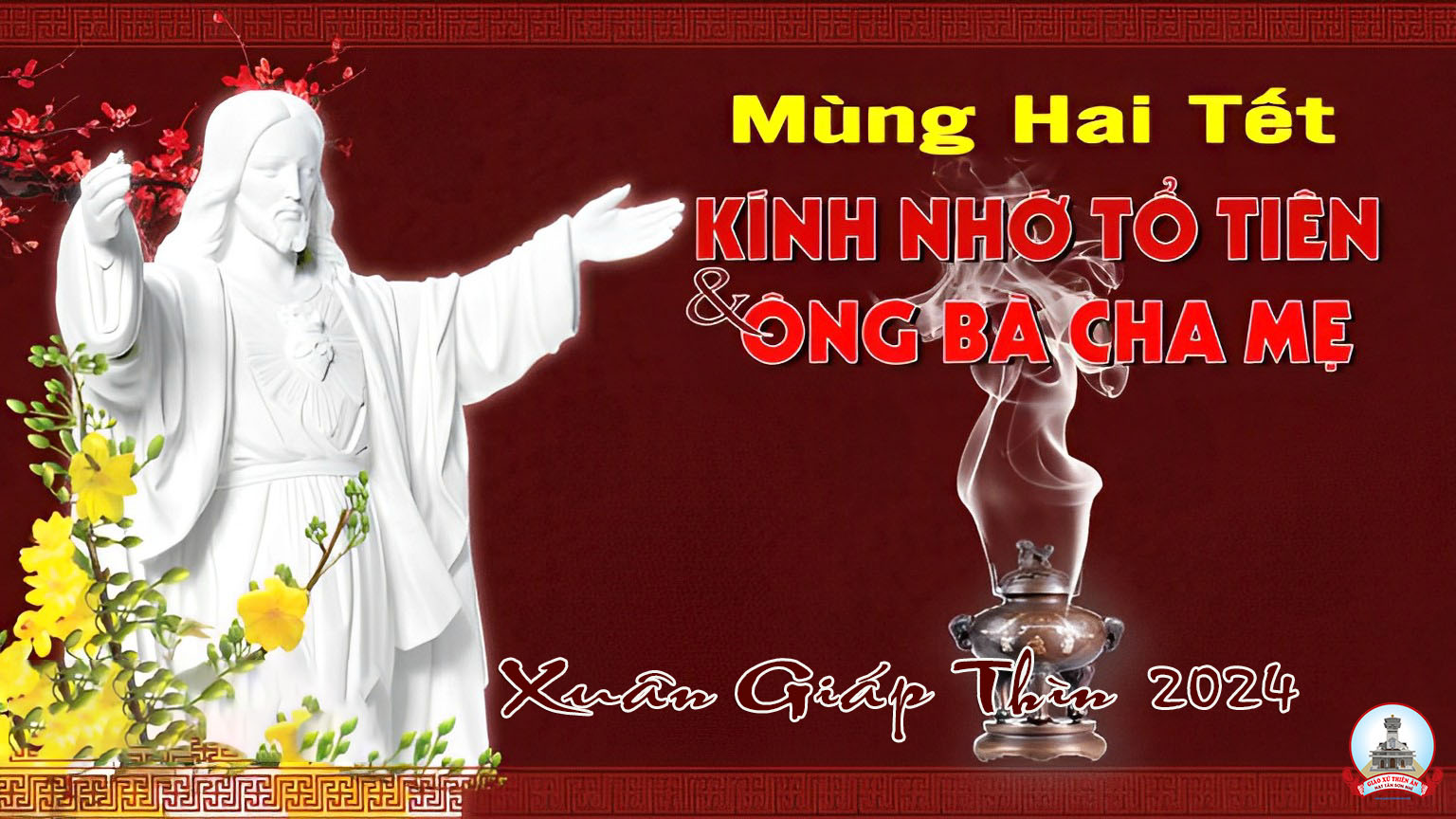 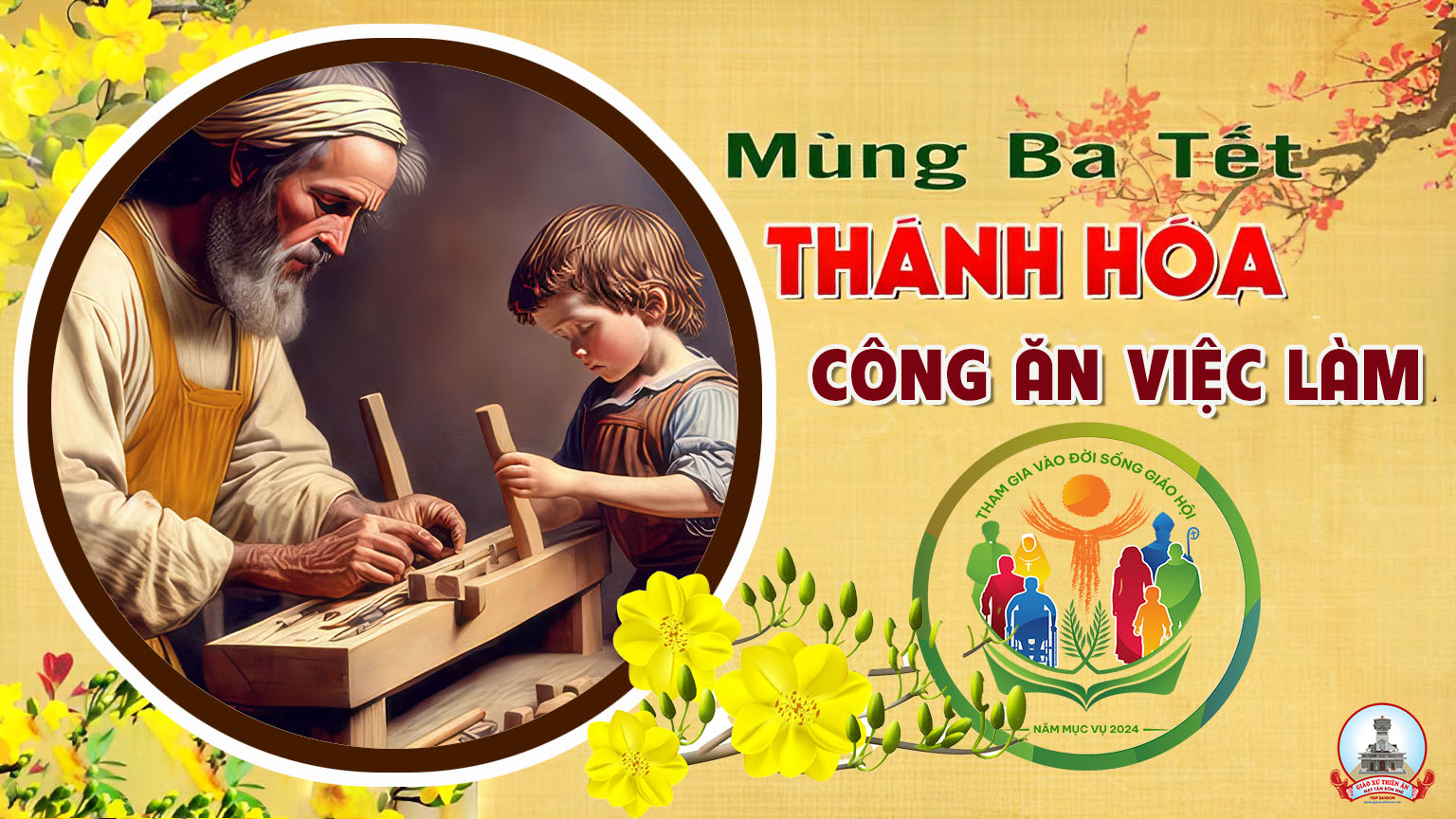 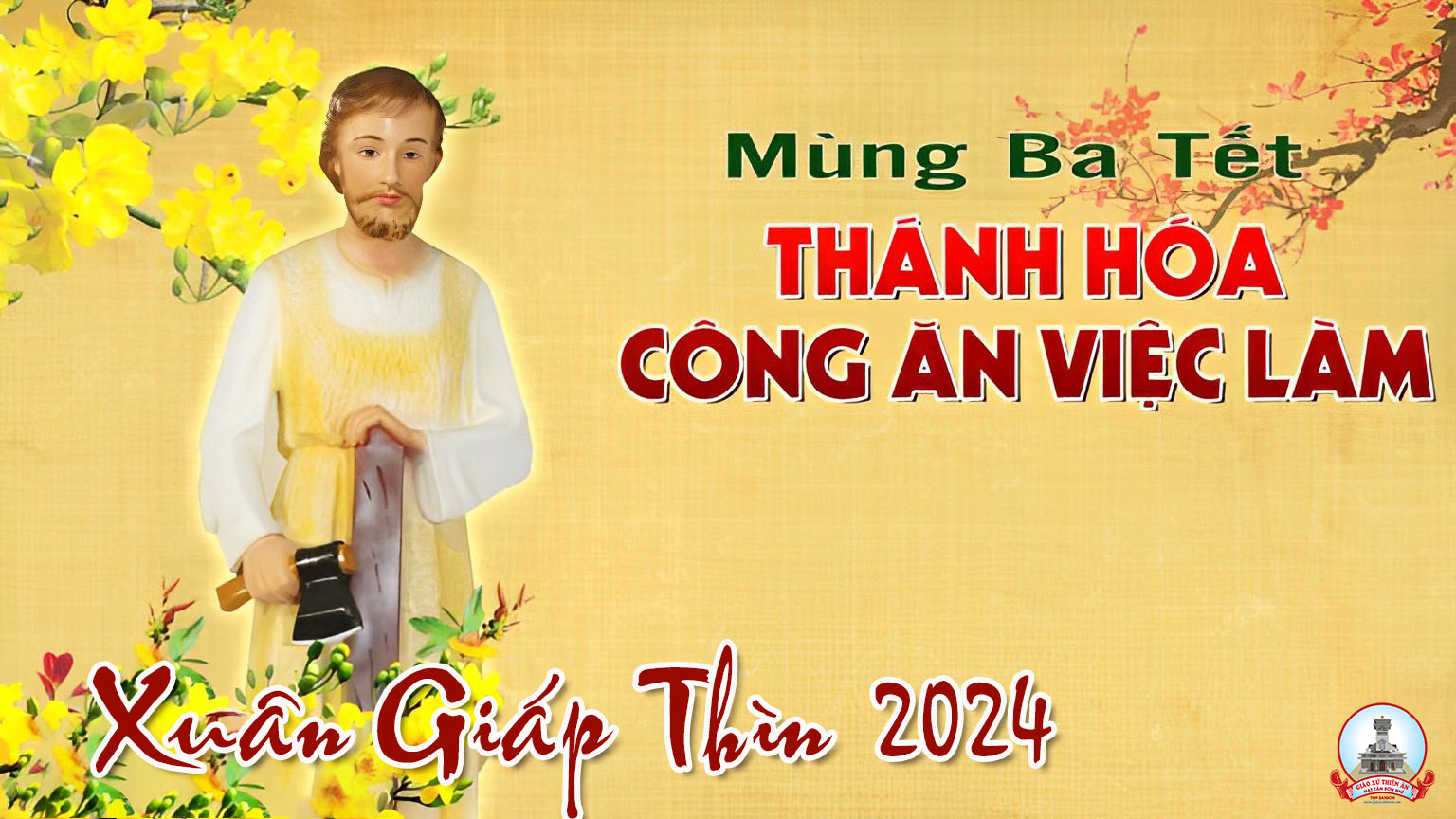 Tập Hát Cộng Đoàn
Đk: Lạy Chúa là Chúa chúng con, lẫy lừng thay danh Chúa khắp trên địa cầu.
Tk1:  Nhìn cõi trời Chúa tác sinh, xếp đặt muôn tinh tú, ánh trăng rạng ngời. Ôi con người nào có là chi, Ngài nhớ tới và bận tâm cho dù phàm nhân có ra gì.
Đk: Lạy Chúa là Chúa chúng con, lẫy lừng thay danh Chúa khắp trên địa cầu.
Alleluia-alleluia: Lạy Chúa là Thiên Chúa Is-ra-el, tổ phụ chúng con. Chúa đáng chúc tụng và mọi vật trên trời dưới đất đều là của Chúa. Alleluia…
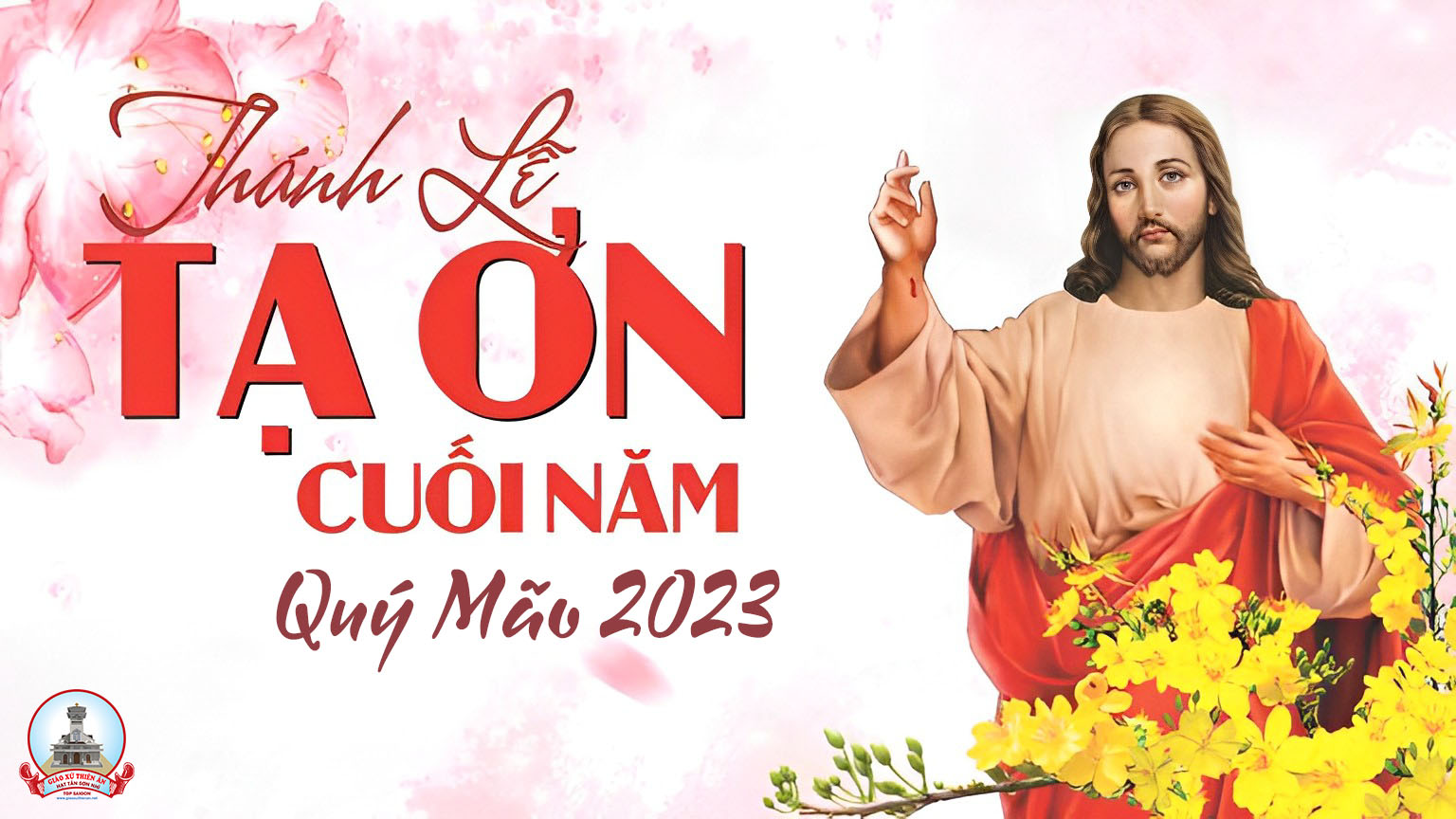 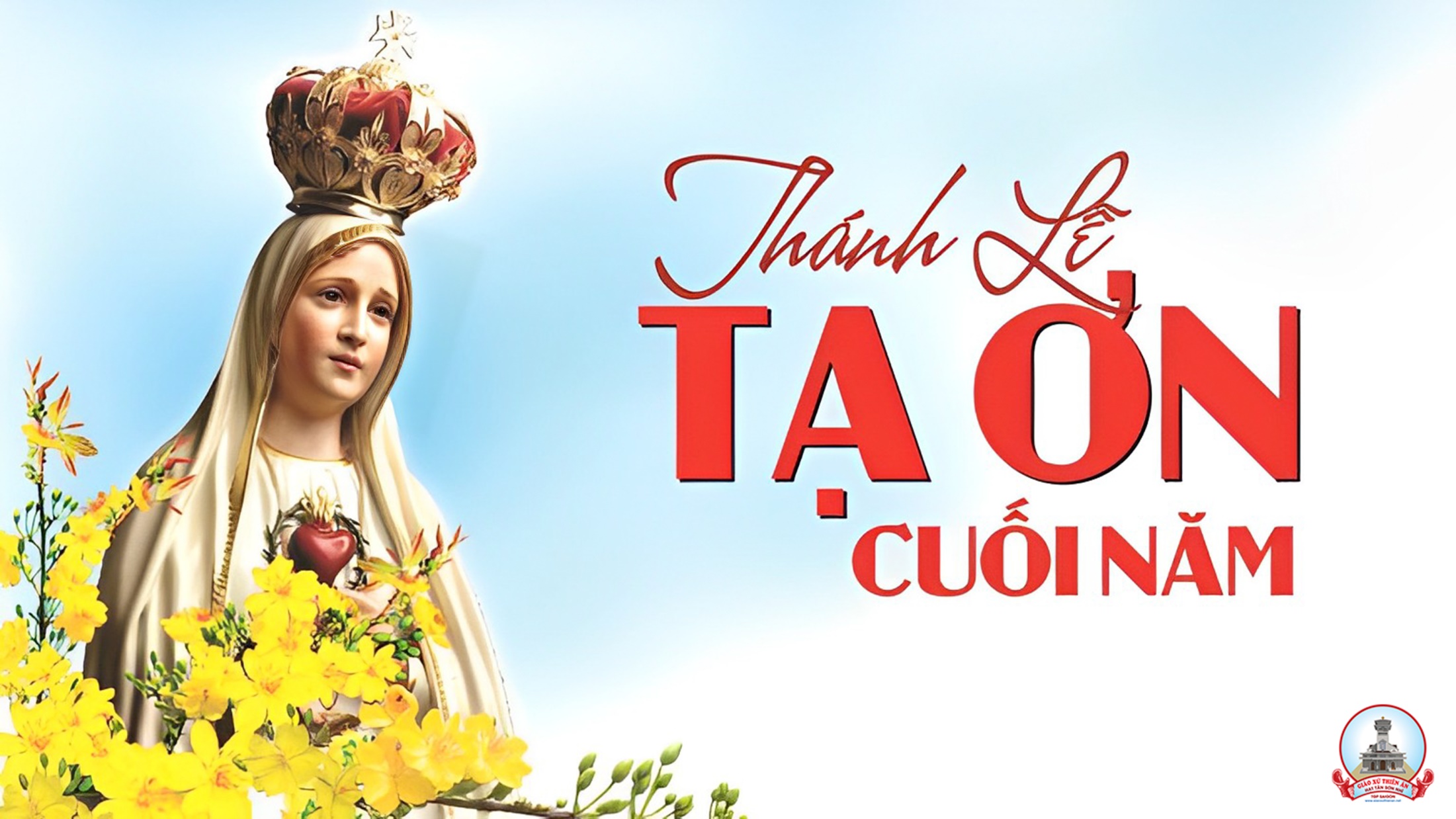 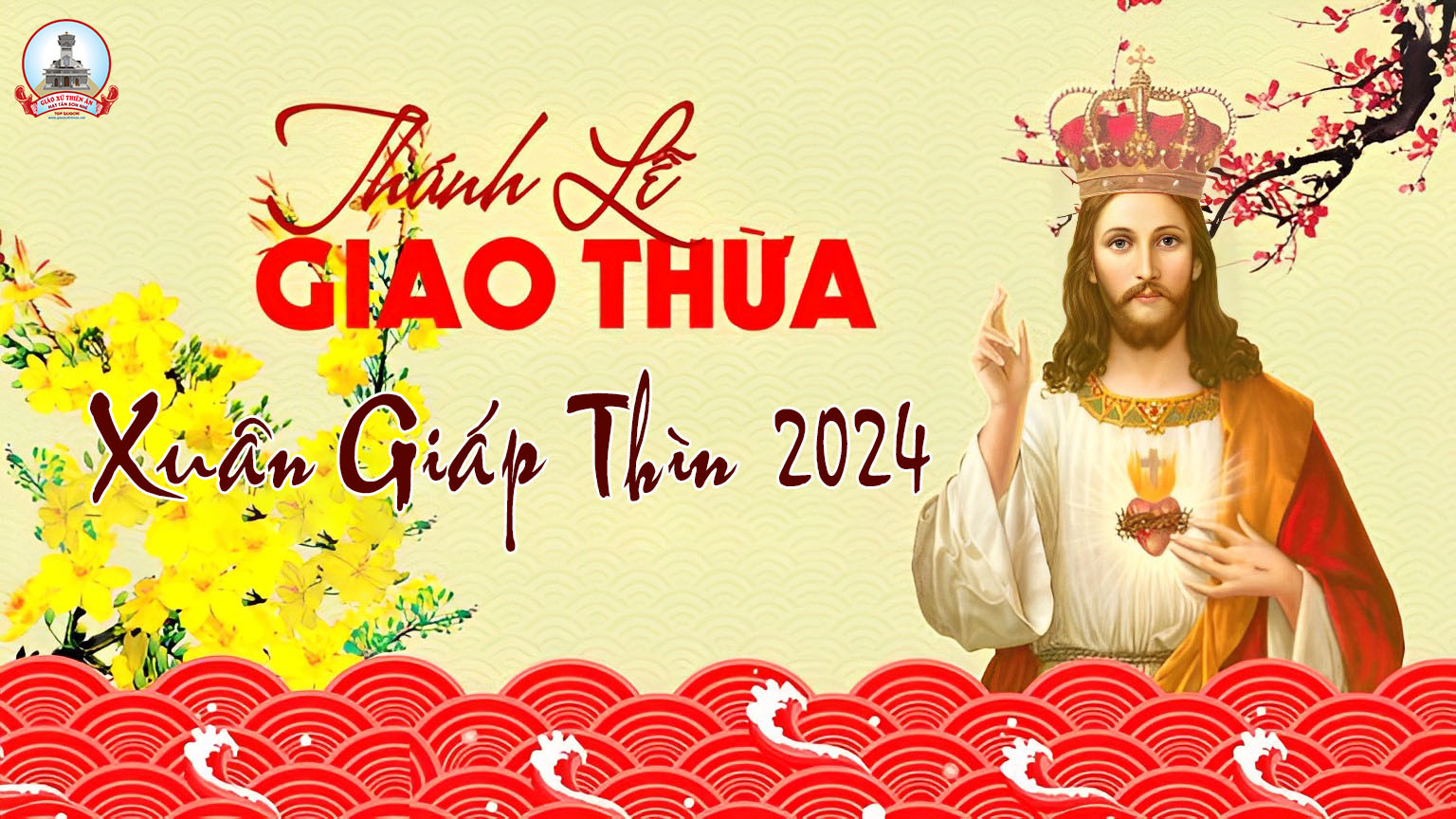 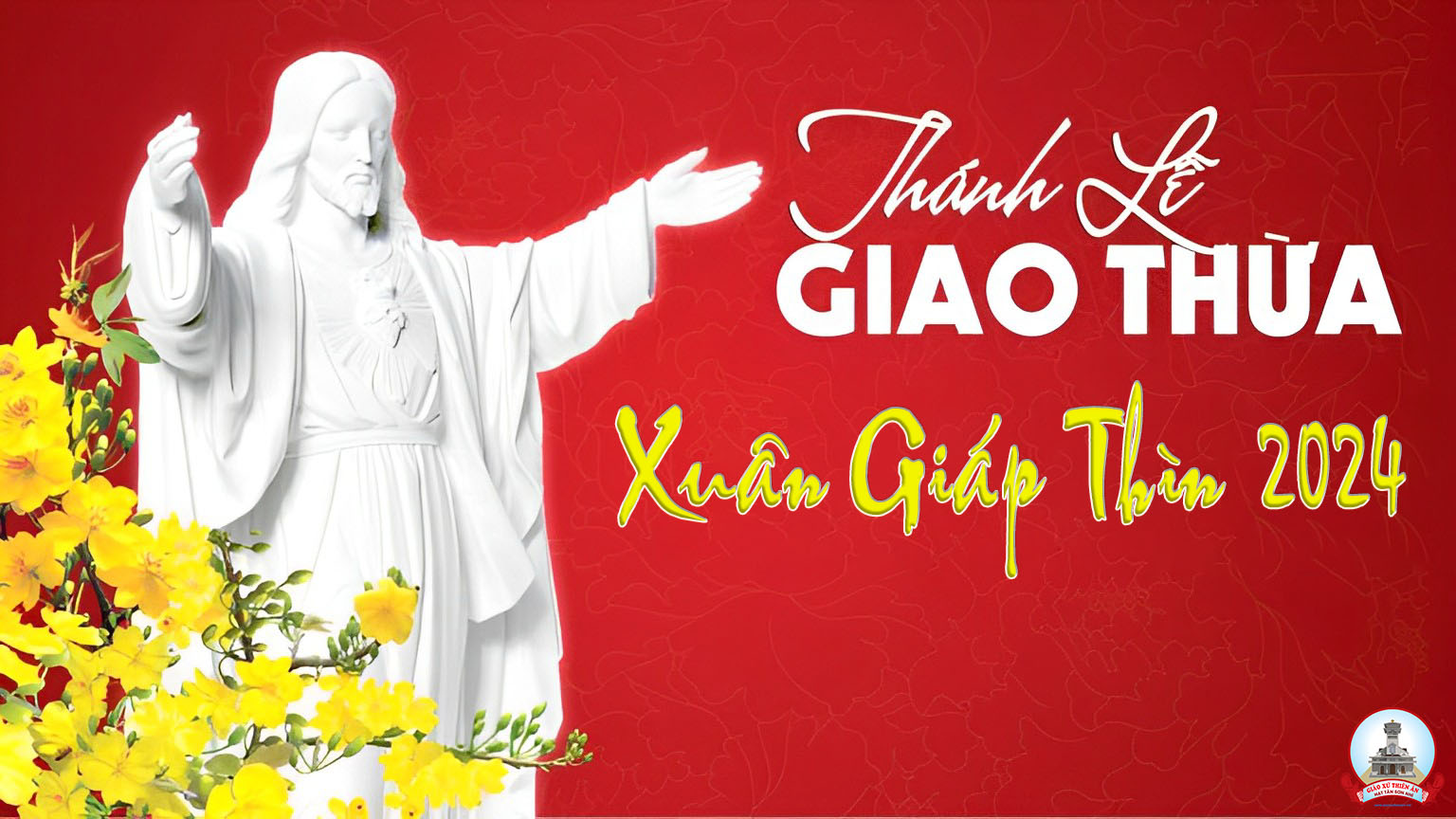 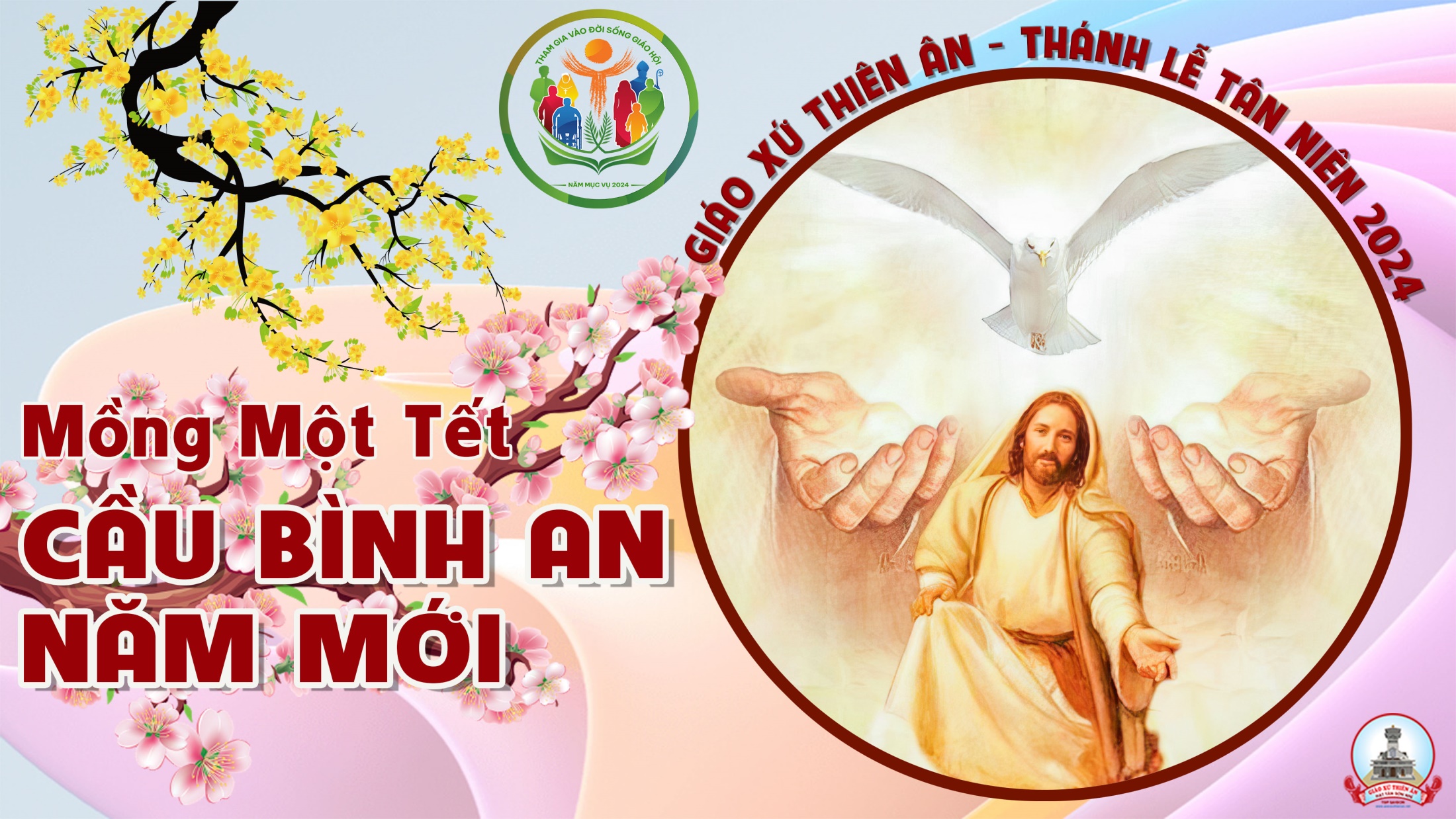 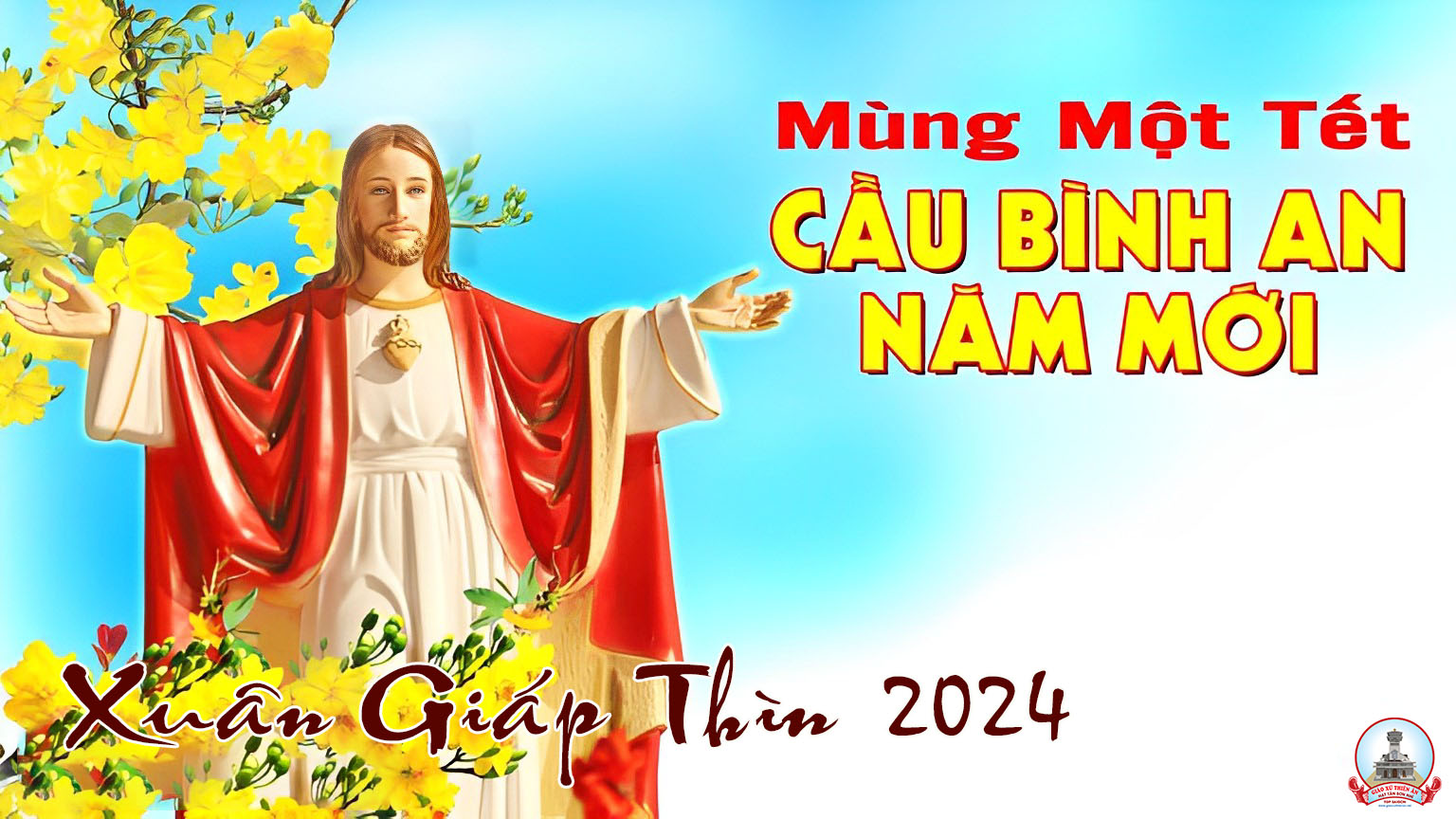 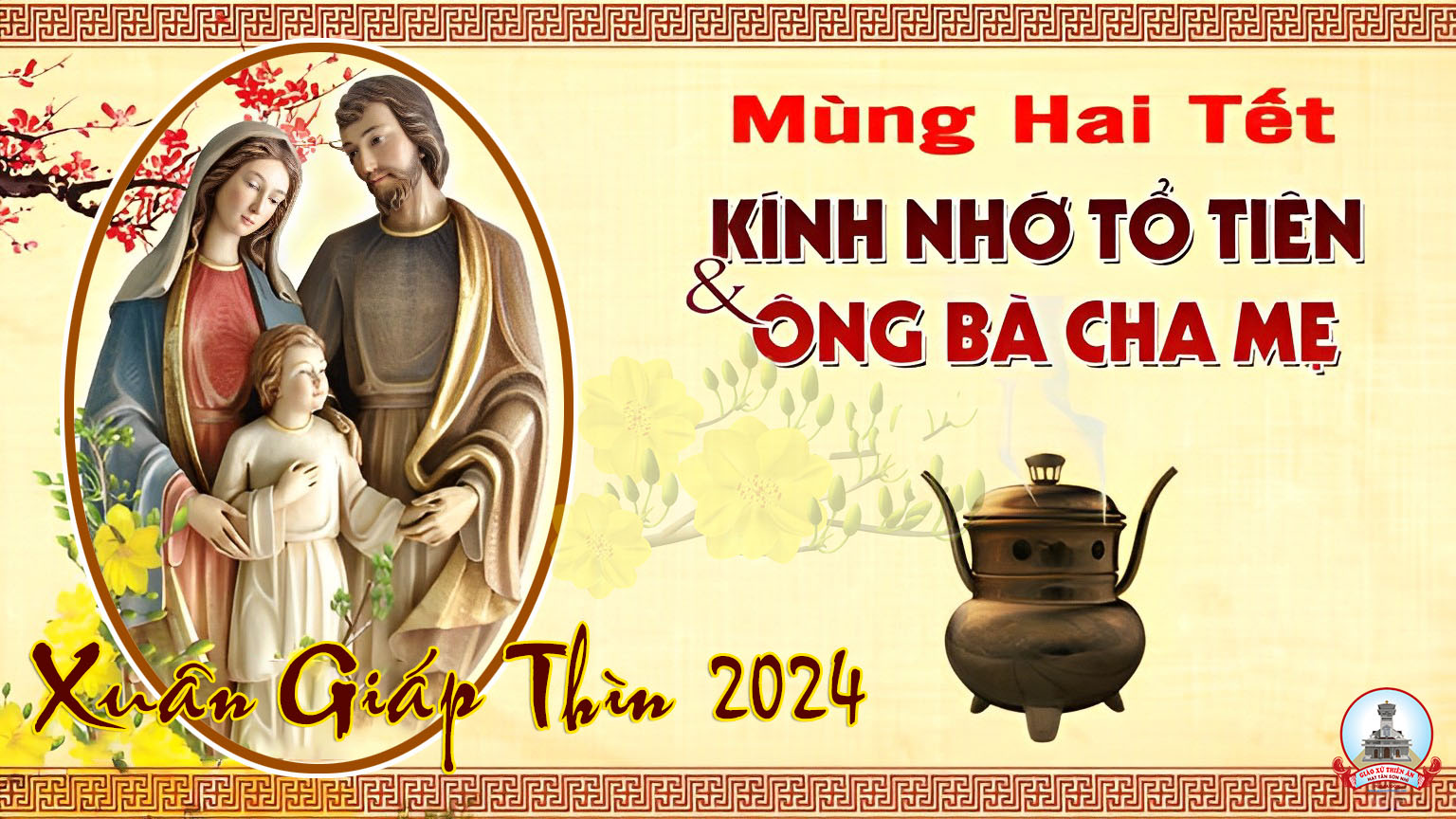 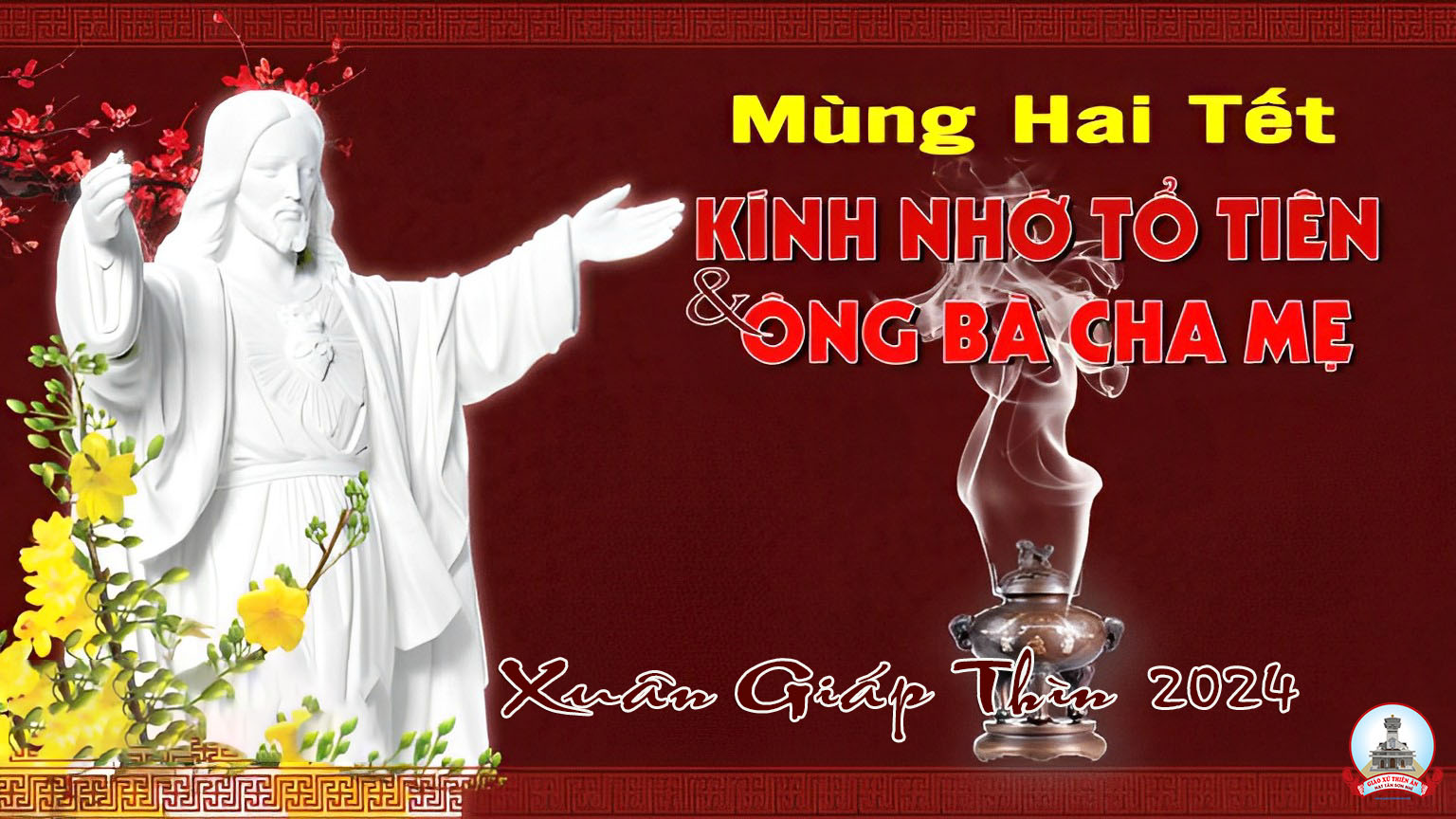 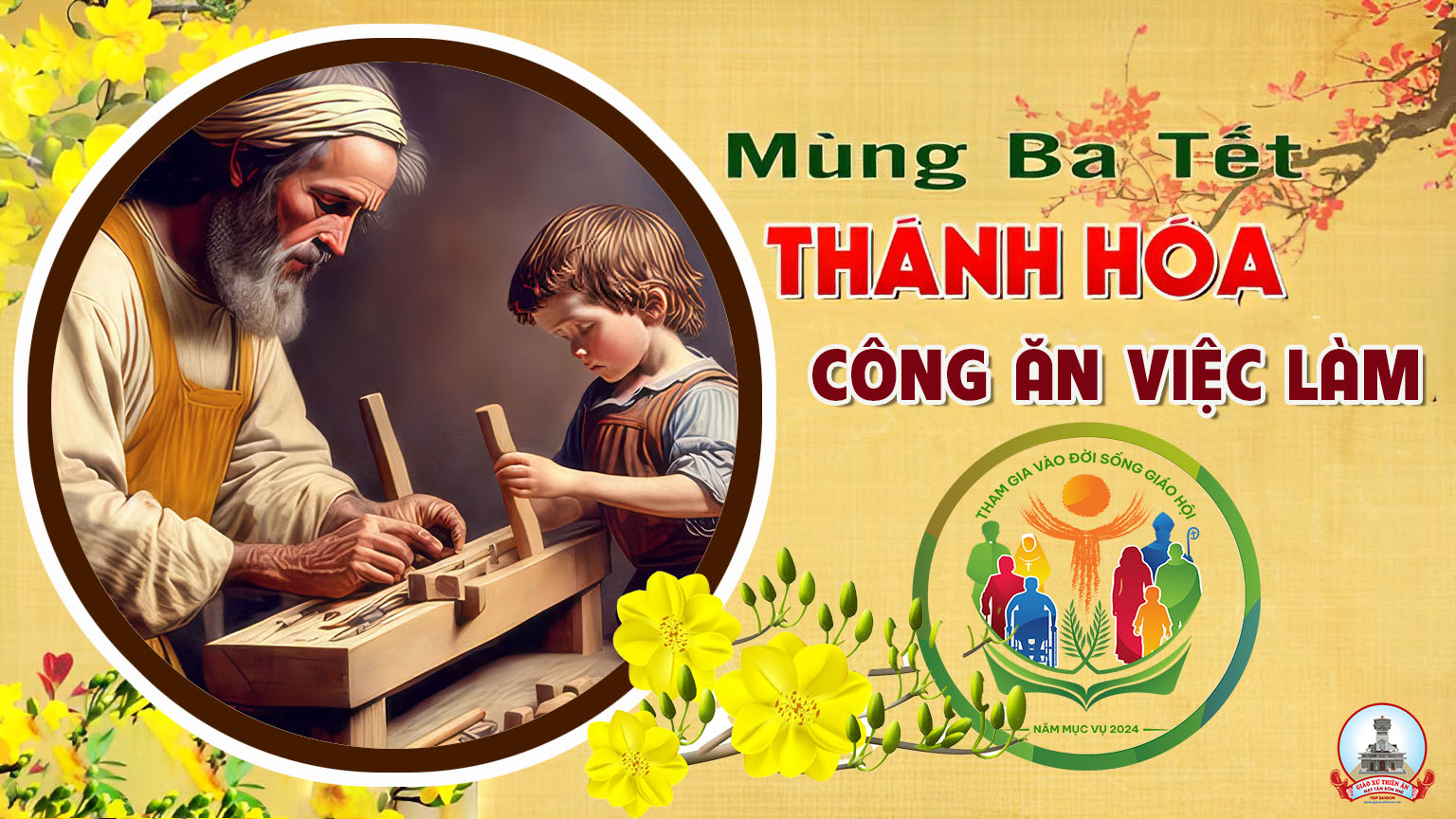 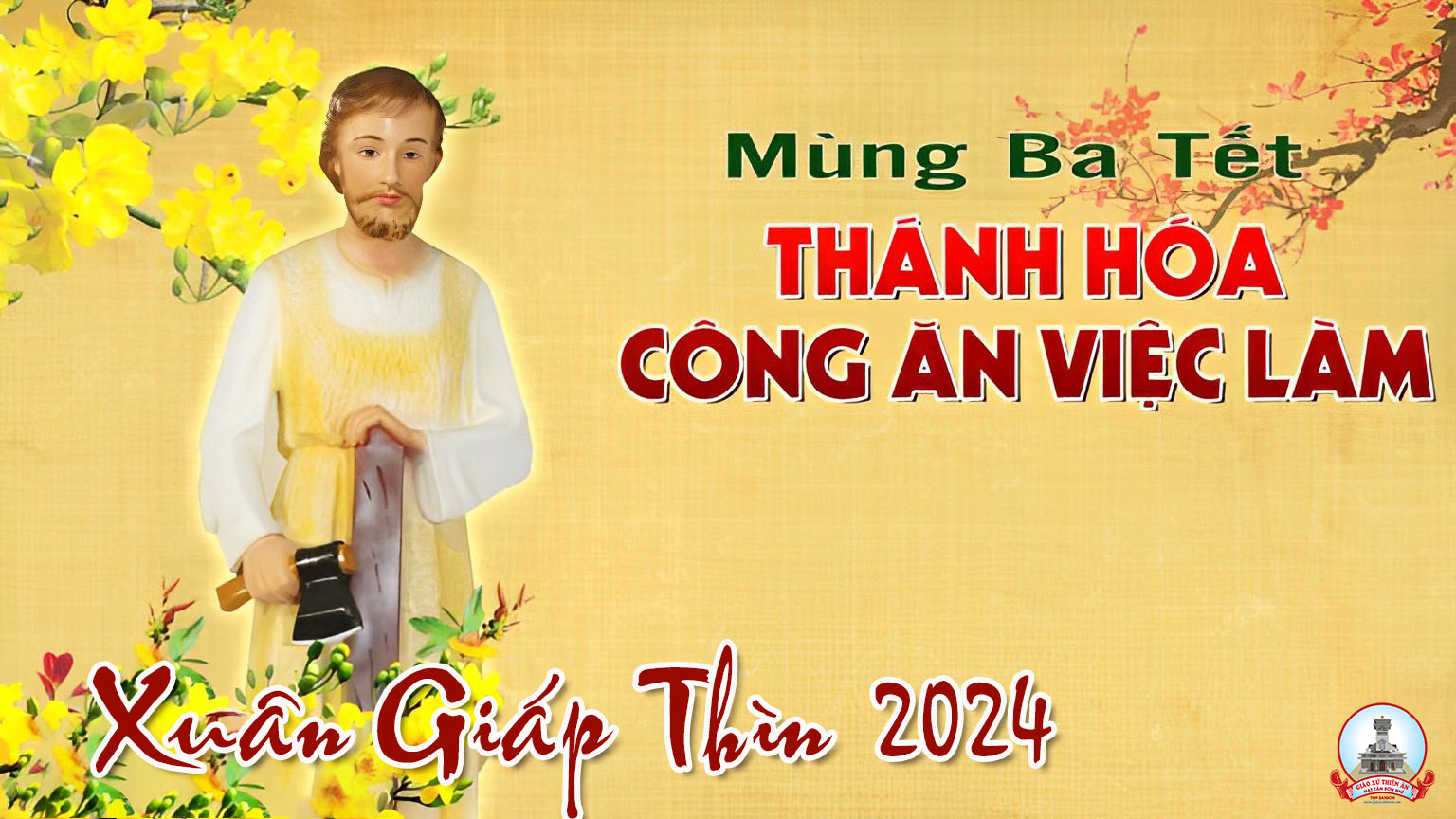 Ca Nhập LễMùa Xuân Đã VềLm. Nguyên Lễ
Đk: Mùa xuân! Mùa xuân đã về bên chúng ta, tình xuân, tình xuân rộn ràng muôn khúc ca. Đoàn con về đây dâng lời tạ ơn Chúa, vì Chúa đã thương ban, mùa xuân mới cho muôn người.
Tk1: Xin cho muôn nhà luôn sống vui thuận hòa, luôn luôn trung thành học theo gương Thánh Gia, cuộc sống sẽ đổi mới, nhà nhà sẽ yên vui, tình người sẽ thêm tươi, nhờ sống trong ơn trời.
Đk: Mùa xuân! Mùa xuân đã về bên chúng ta, tình xuân, tình xuân rộn ràng muôn khúc ca. Đoàn con về đây dâng lời tạ ơn Chúa, vì Chúa đã thương ban, mùa xuân mới cho muôn người.
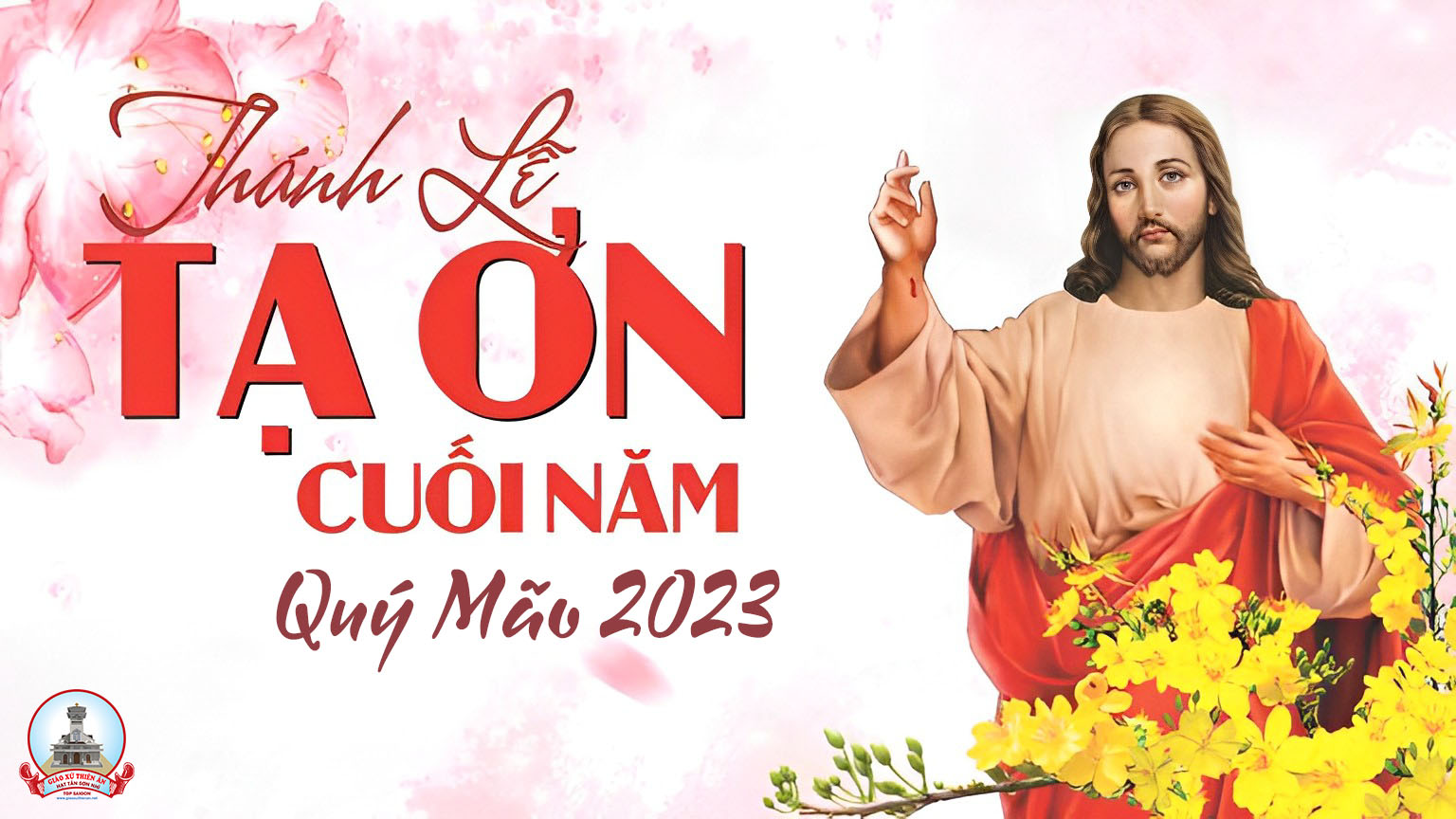 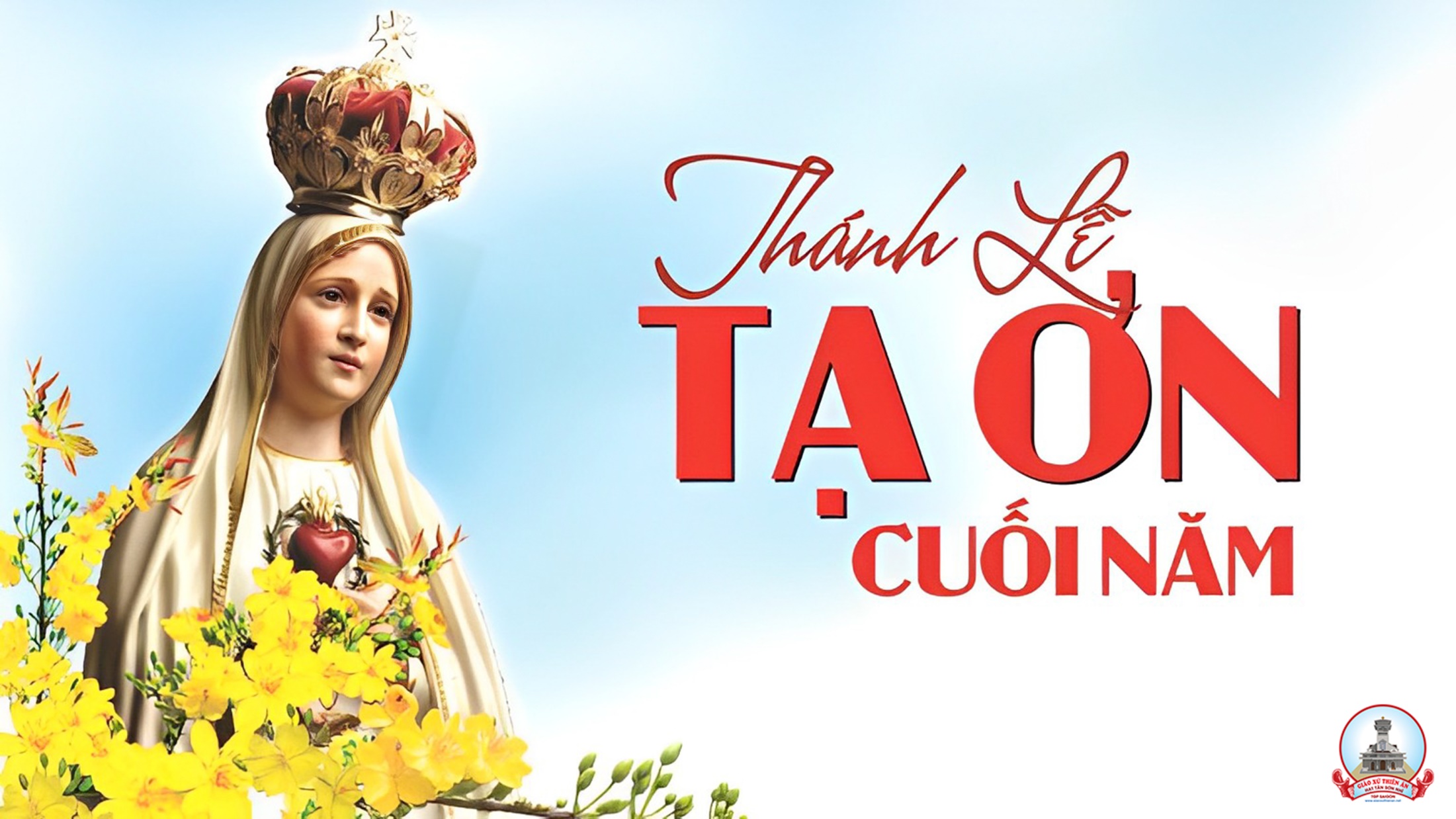 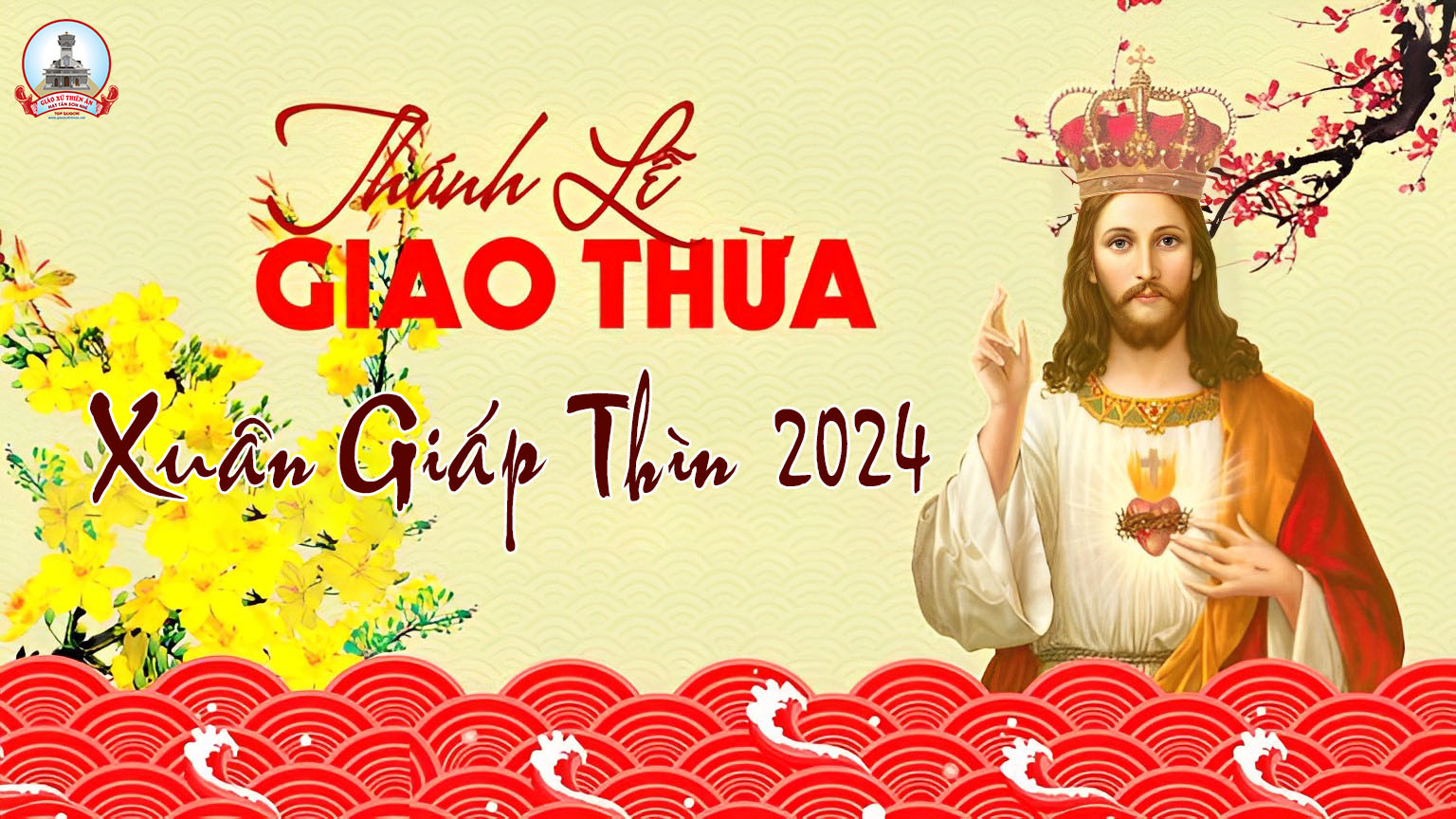 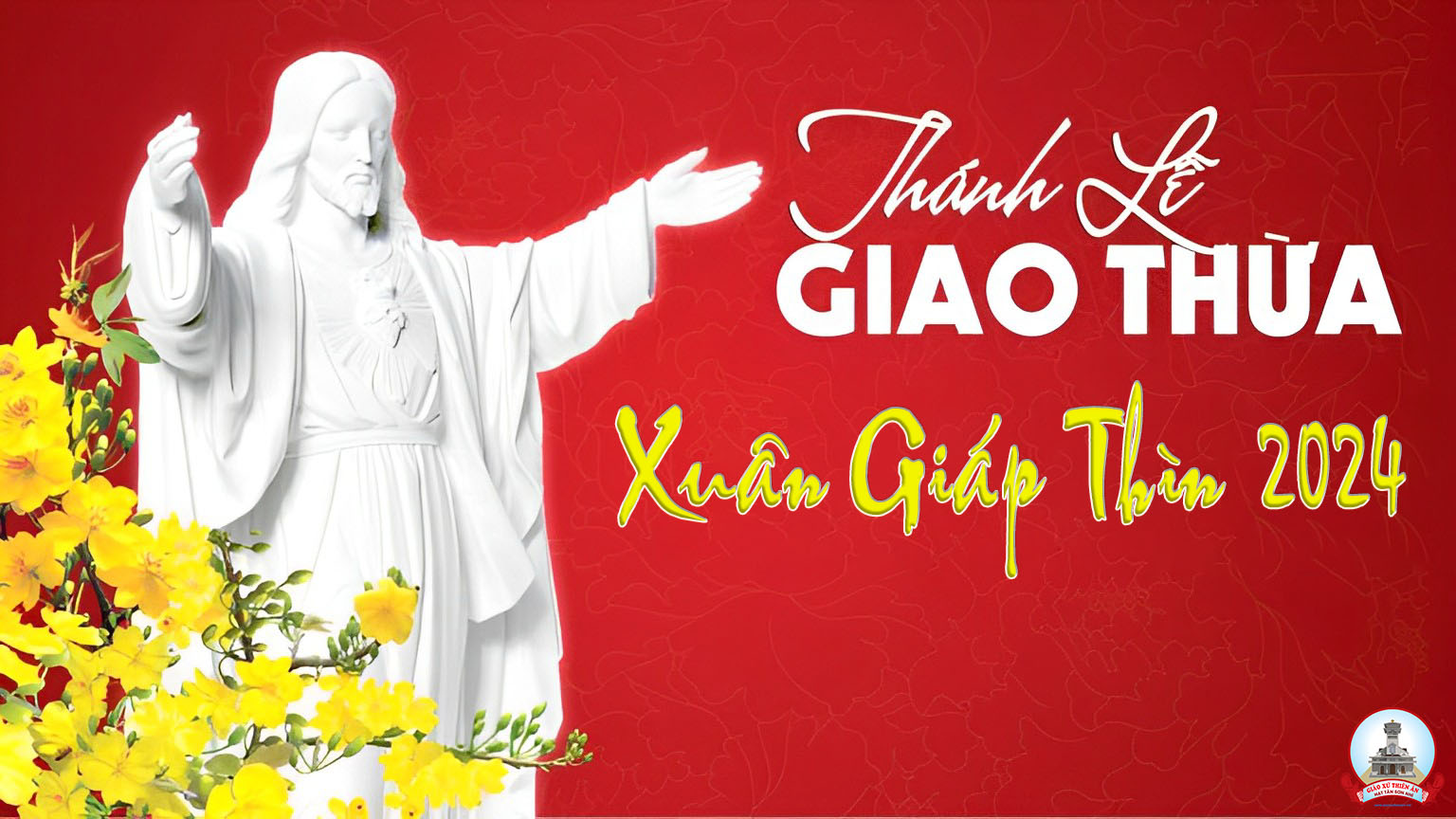 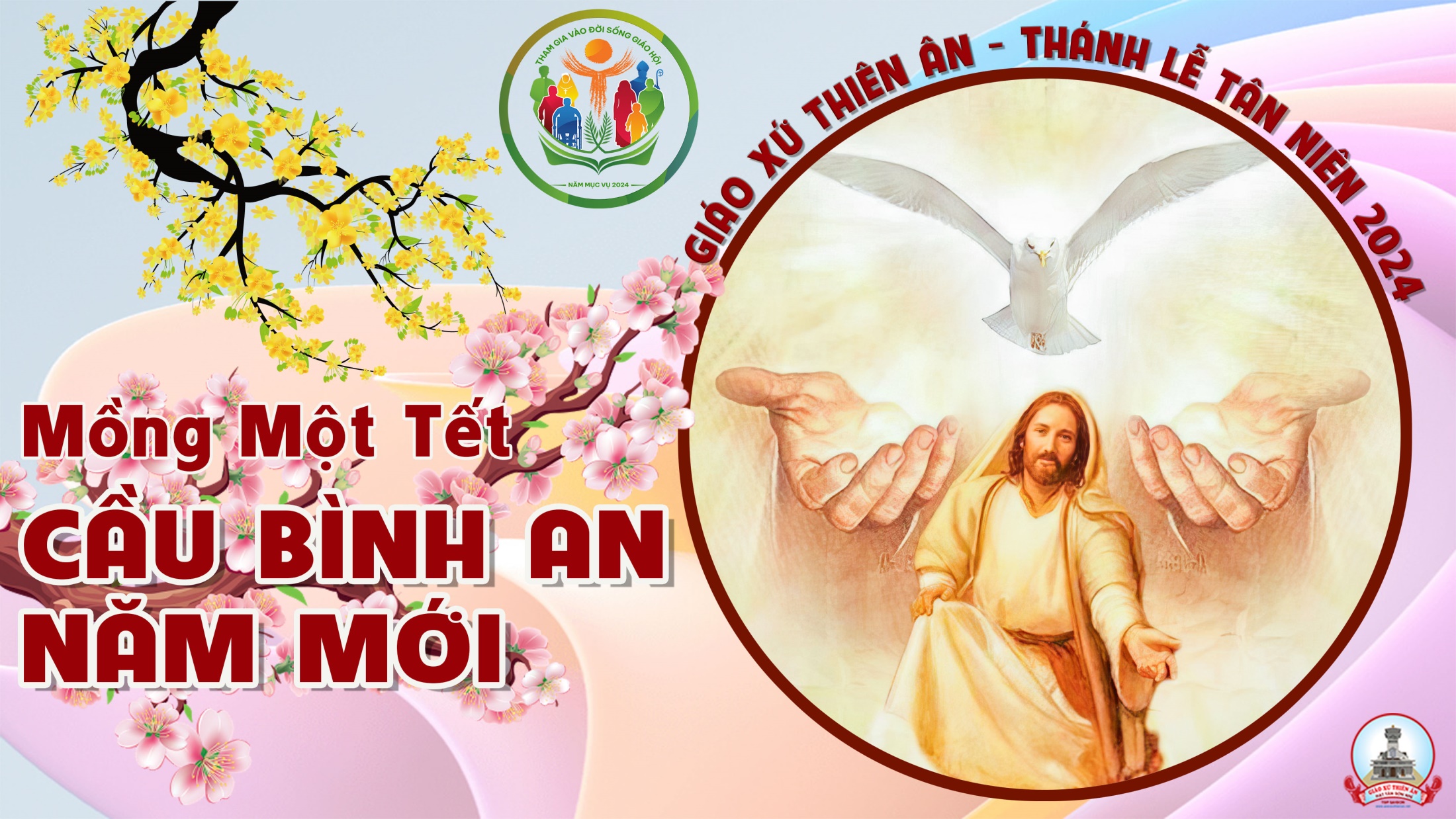 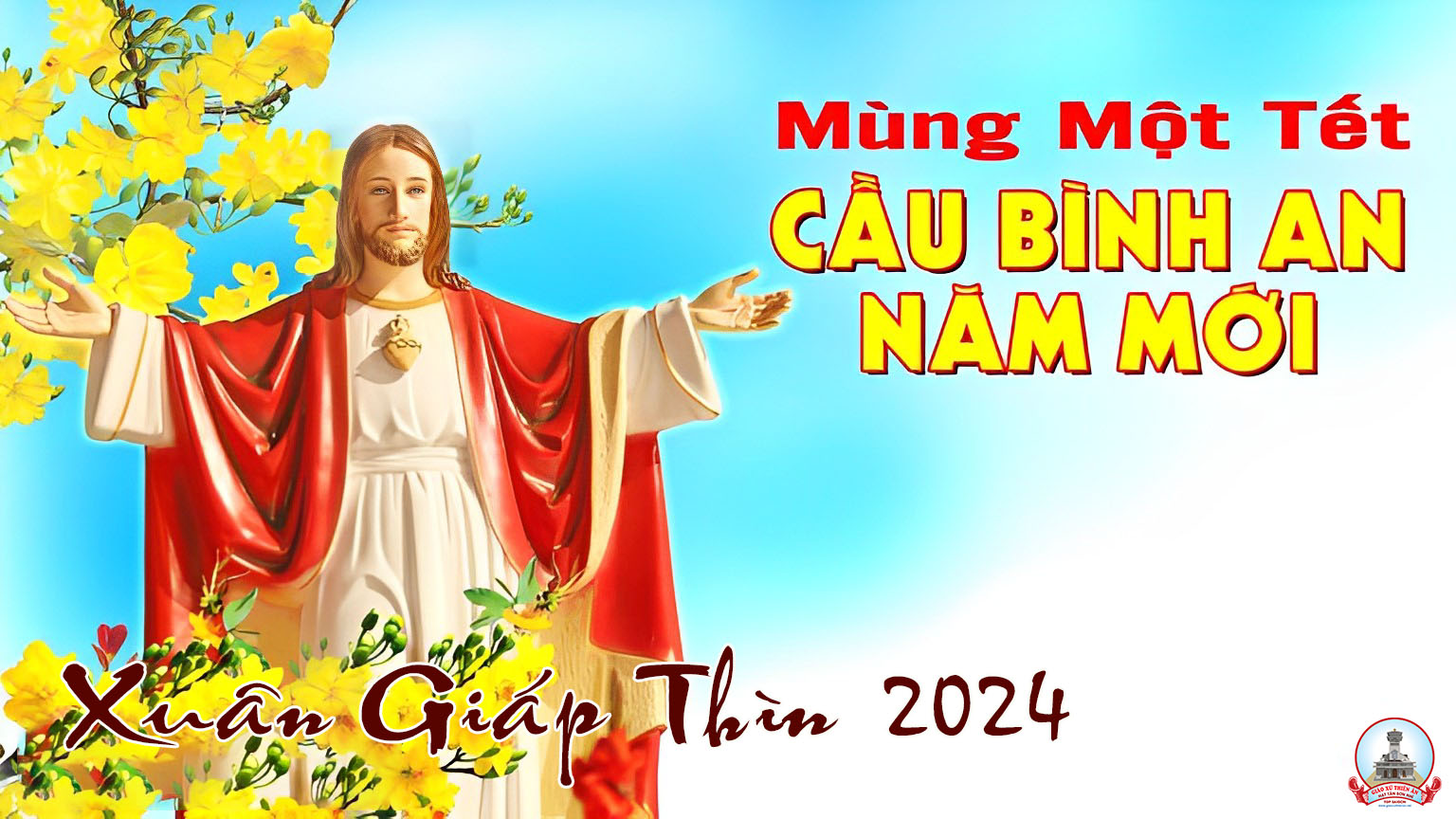 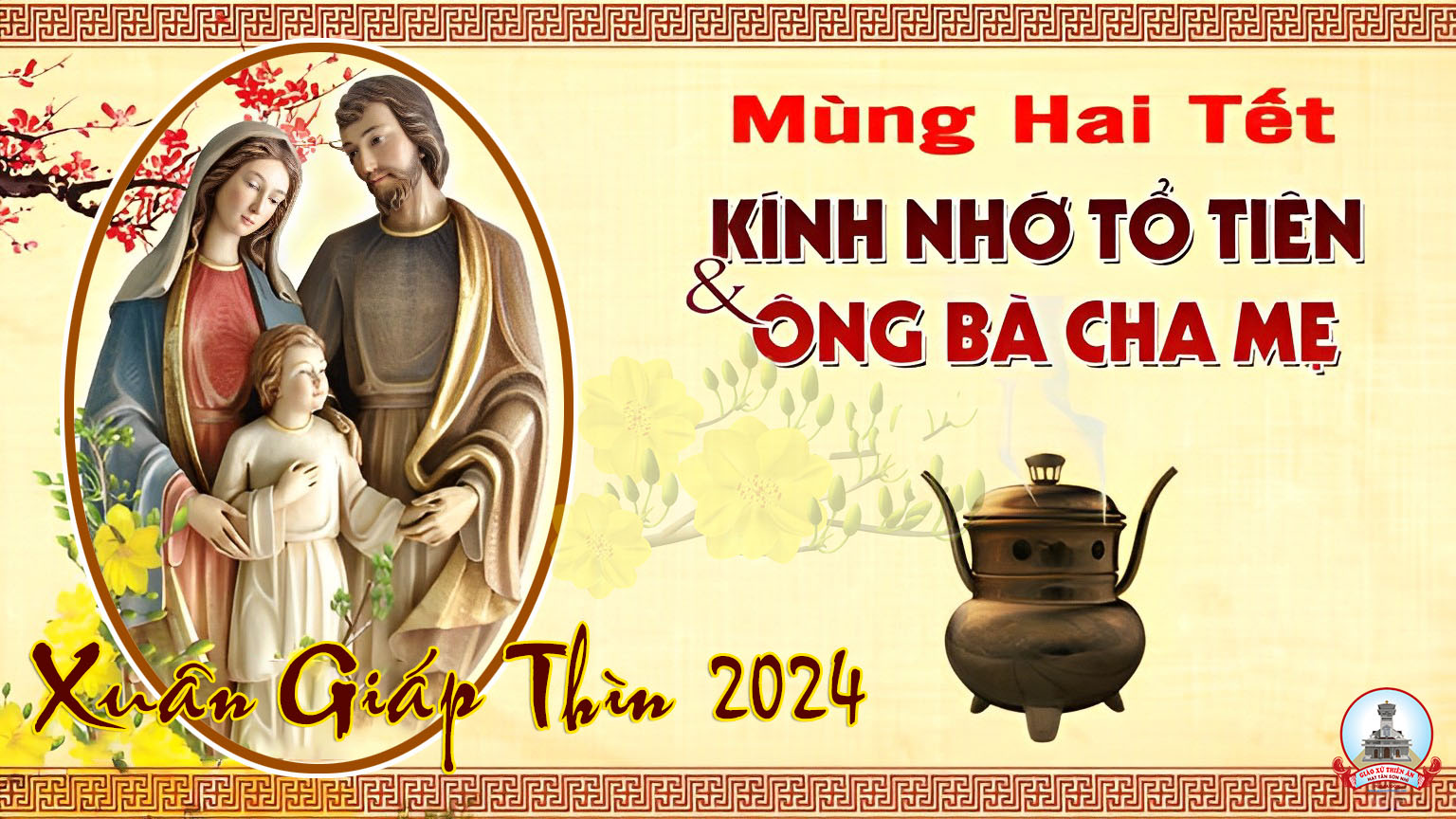 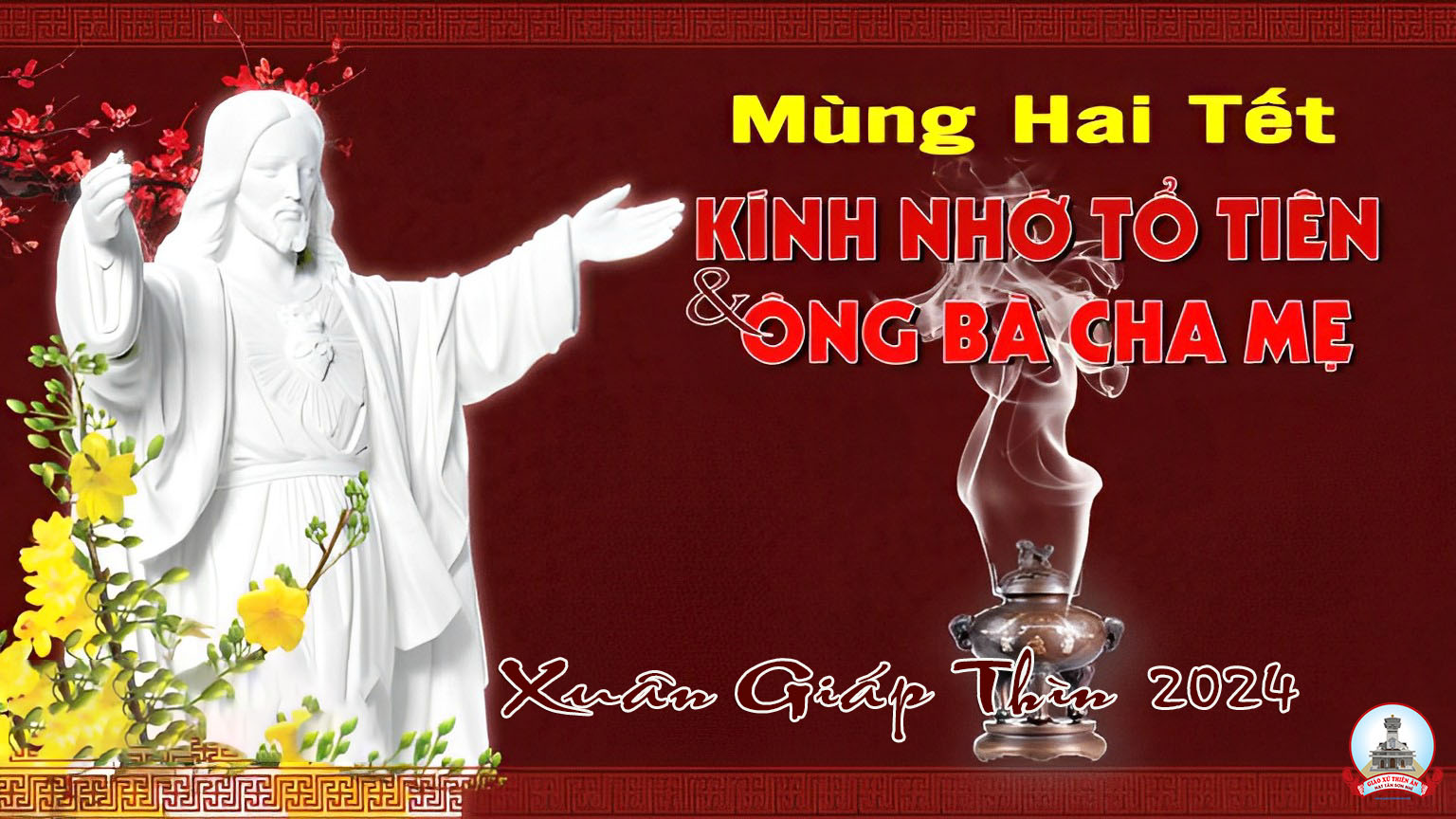 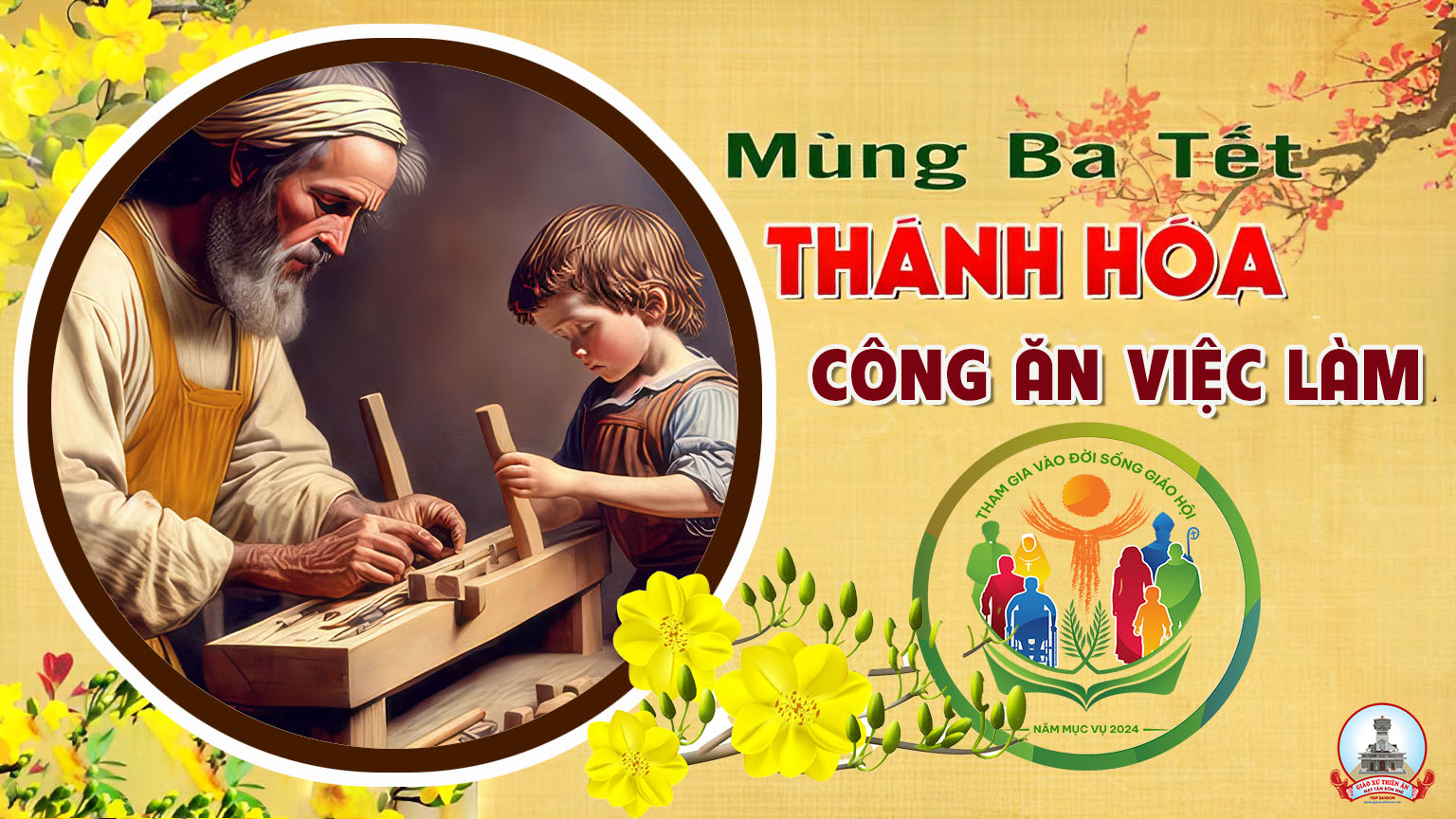 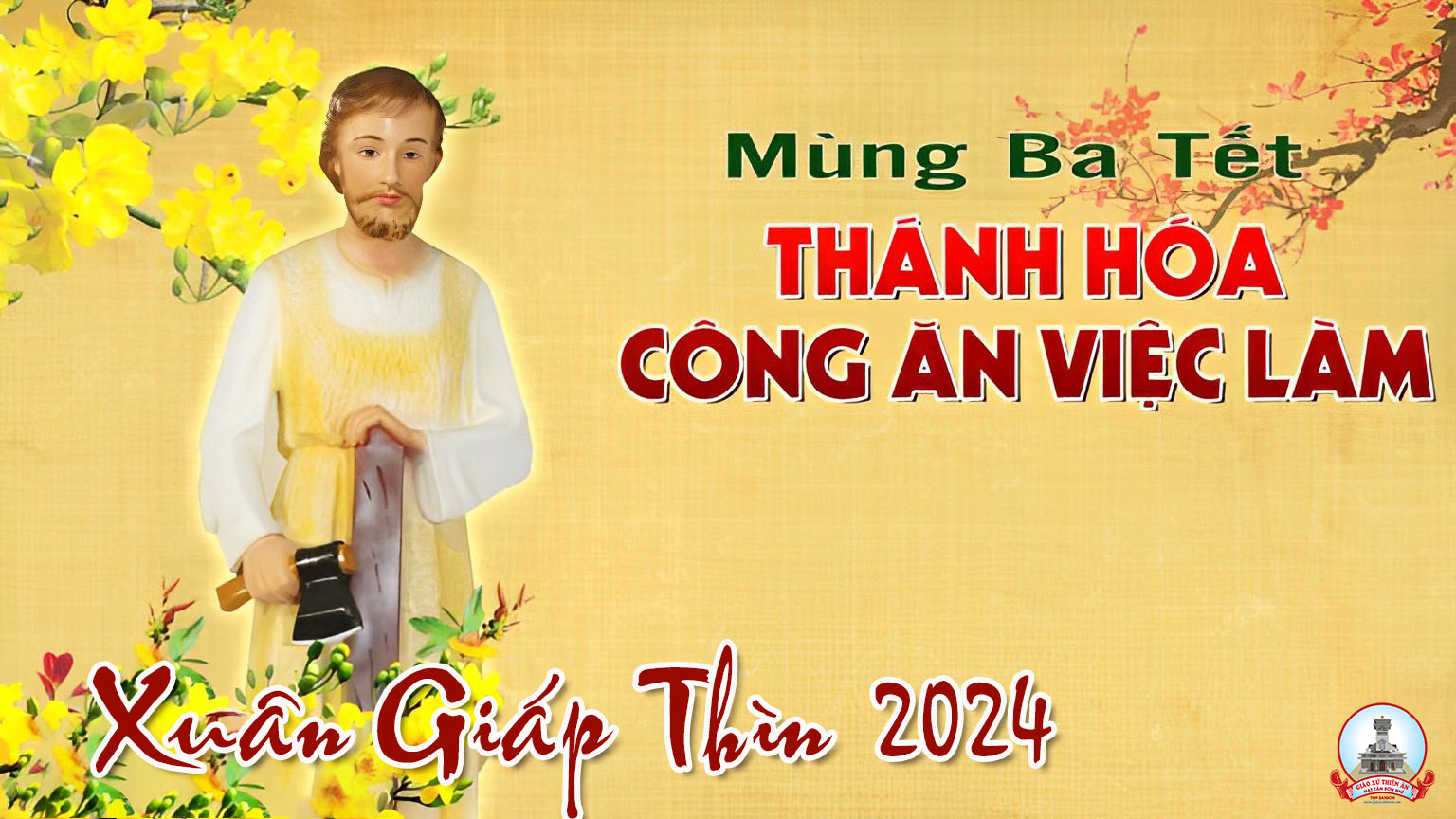 KINH VINH DANH
Ca Lên Đi 2
KINH VINH DANH
Chủ tế: Vinh danh Thiên Chúa trên các tầng trời. Và bình an dưới thế, bình an dưới thế cho người thiện tâm.
Chúng con ca ngợi Chúa. Chúng con chúc tụng Chúa. Chúng con thờ lạy Chúa. Chúng con tôn vinh Chúa. Chúng con cảm tạ Chúa vì vinh quang cao cả Chúa.
Lạy Chúa là Thiên Chúa, là Vua trên trời, là Chúa Cha toàn năng. Lạy Con Một Thiên Chúa, Chúa Giê-su Ki-tô.
Lạy Chúa là Thiên Chúa, là Chiên Thiên Chúa, là Con Đức Chúa Cha. Chúa xoá tội trần gian, xin thương, xin thương, xin thương xót chúng con.
Chúa xoá tội trần gian, Xin nhận lời chúng con cầu khẩn. Chúa ngự bên hữu Đức Chúa Cha, xin thương, xin thương, xin thương xót chúng con.
Vì lạy Chúa Giê-su Ki-tô, chỉ có Chúa là Đấng Thánh, chỉ có Chúa là Chúa, chỉ có Chúa là Đấng Tối Cao, cùng Đức Chúa Thánh Thần trong vinh quang Đức Chúa Cha. A-men. A-men.
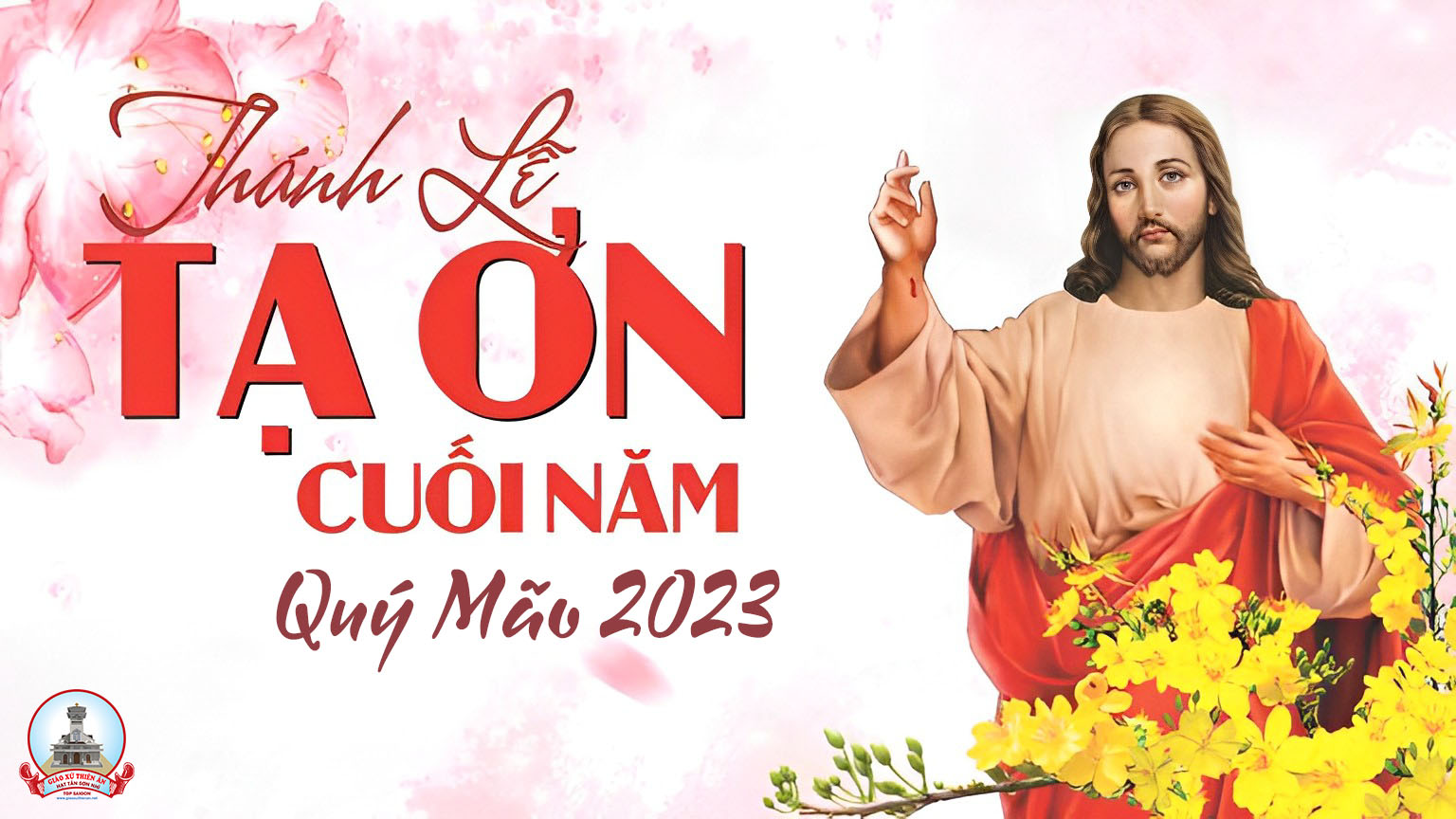 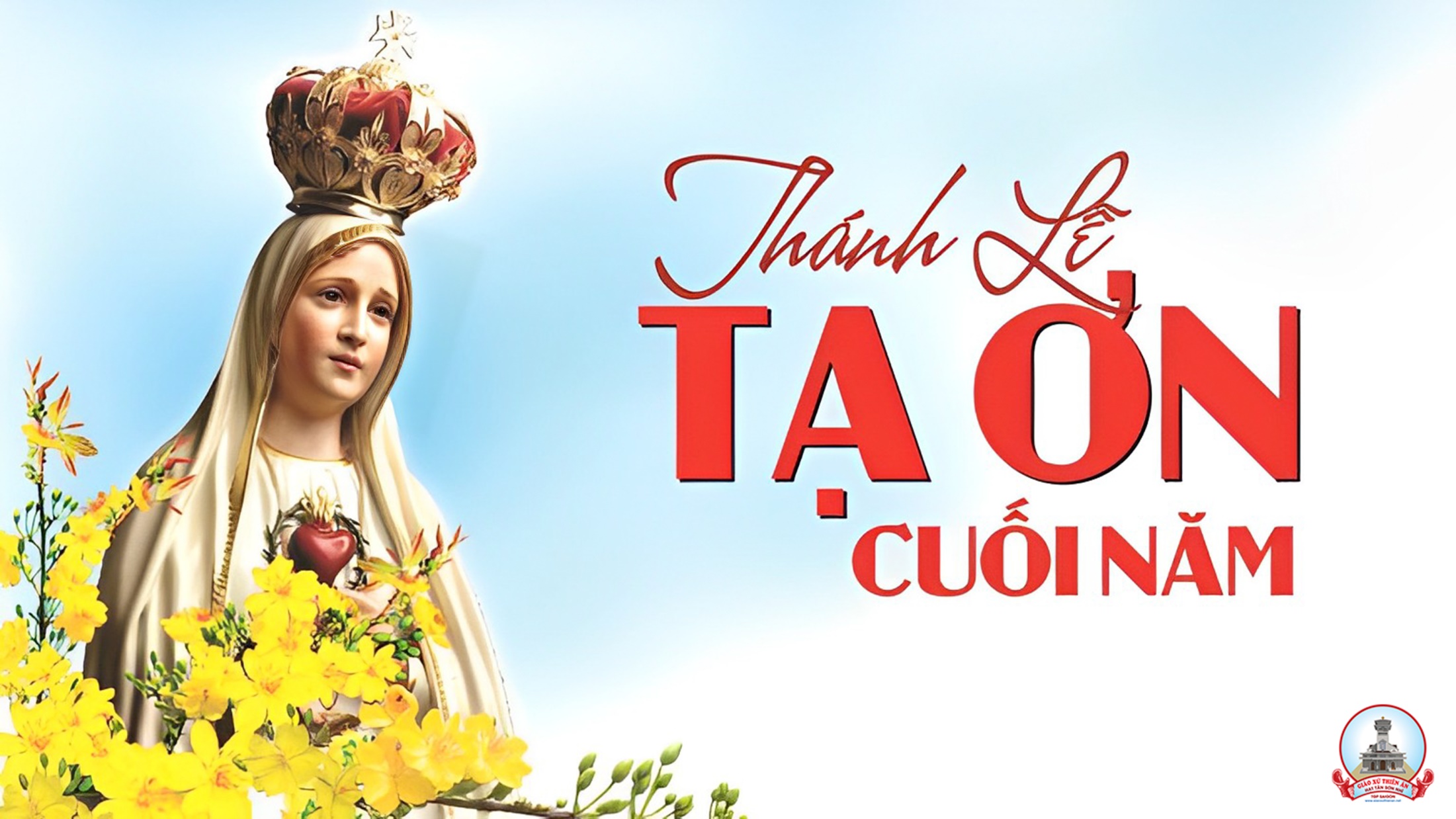 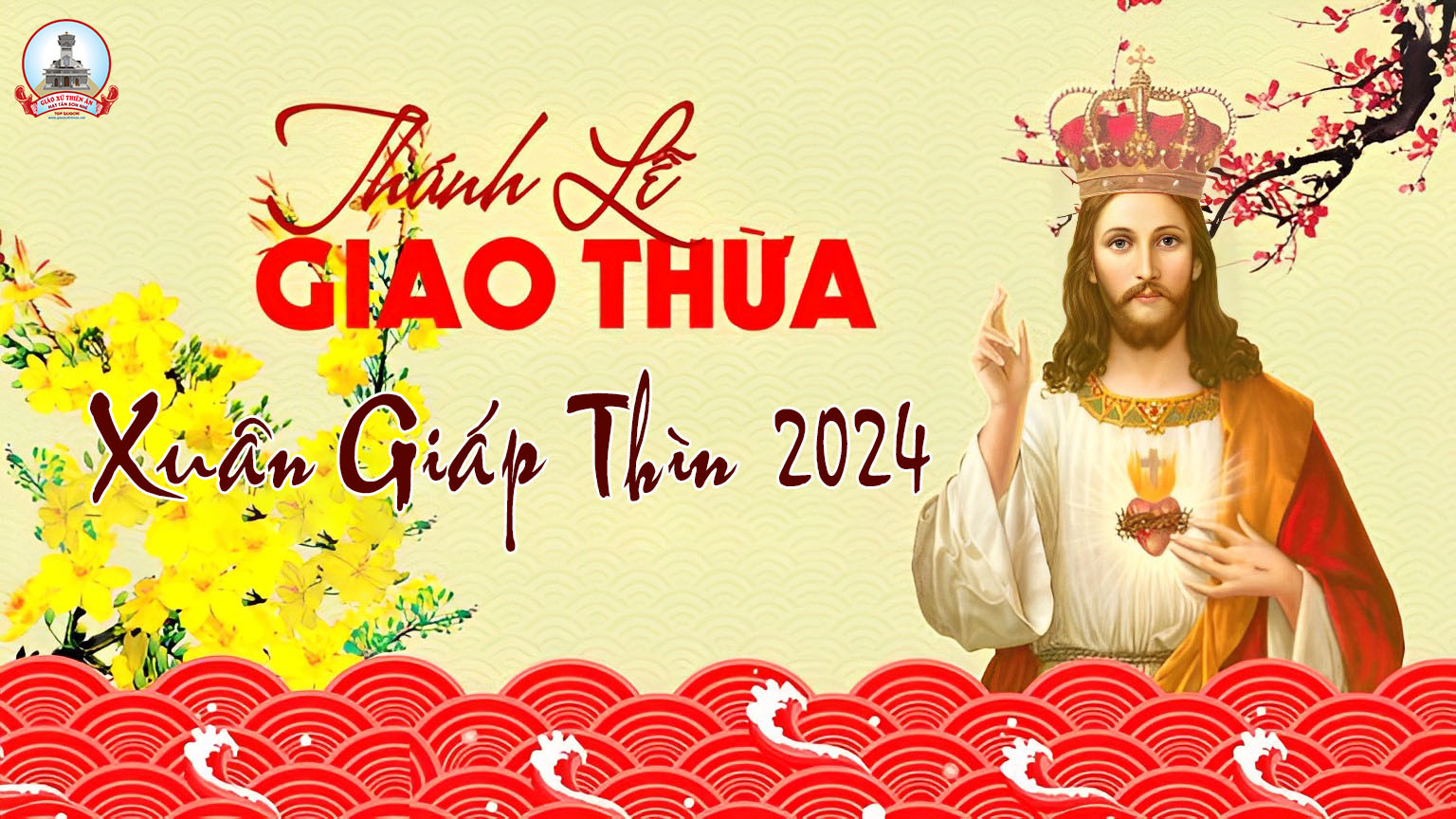 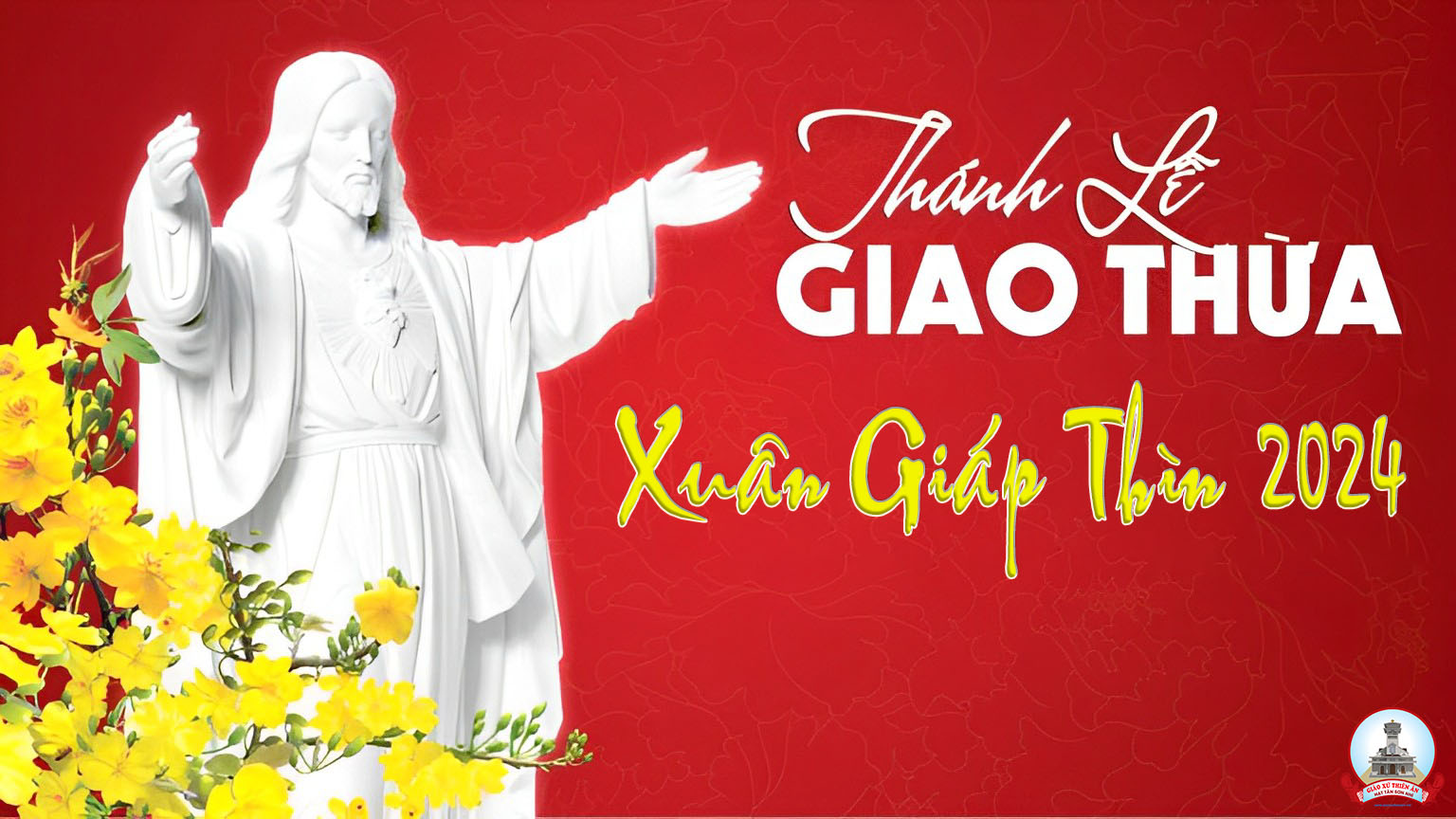 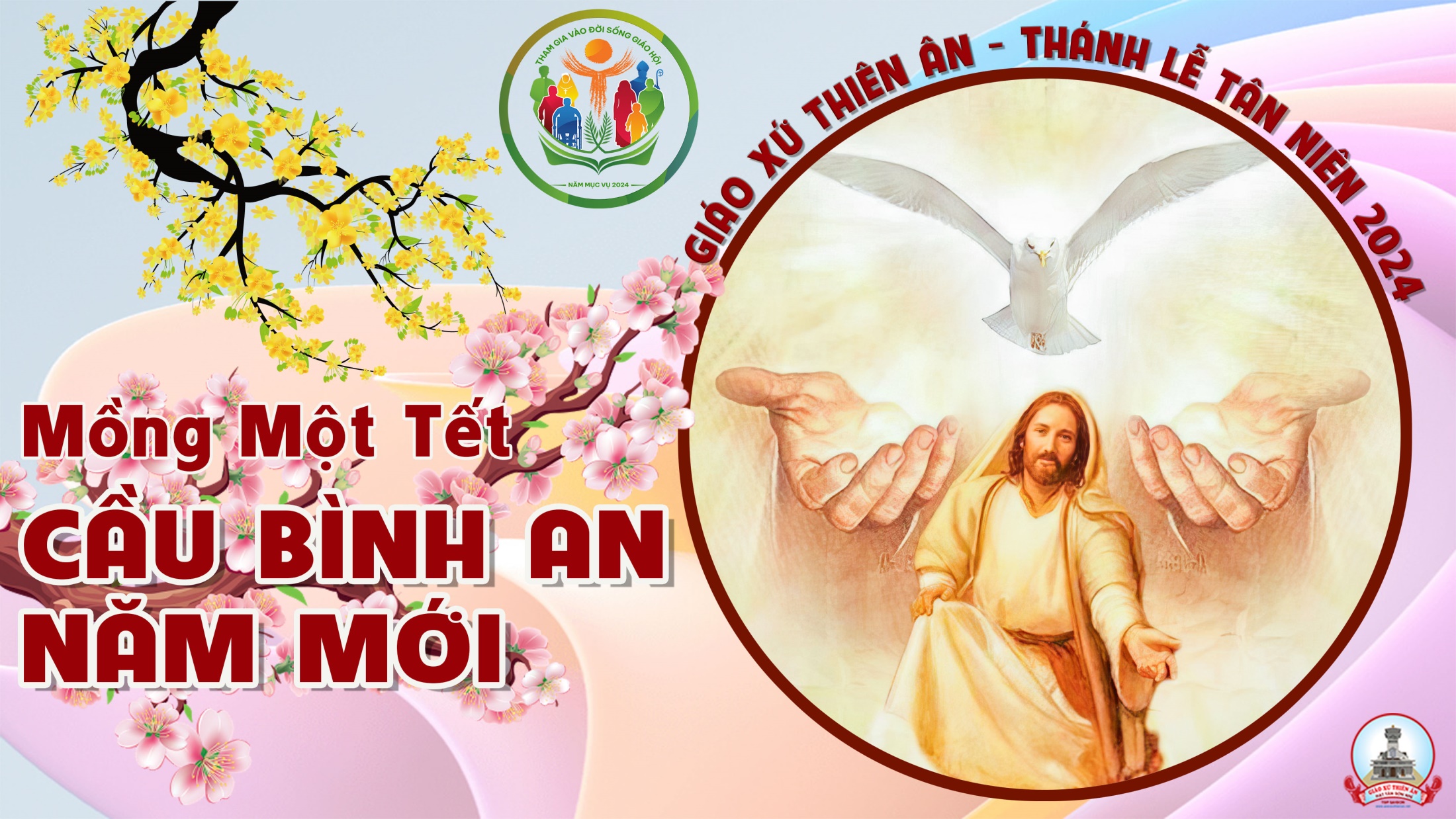 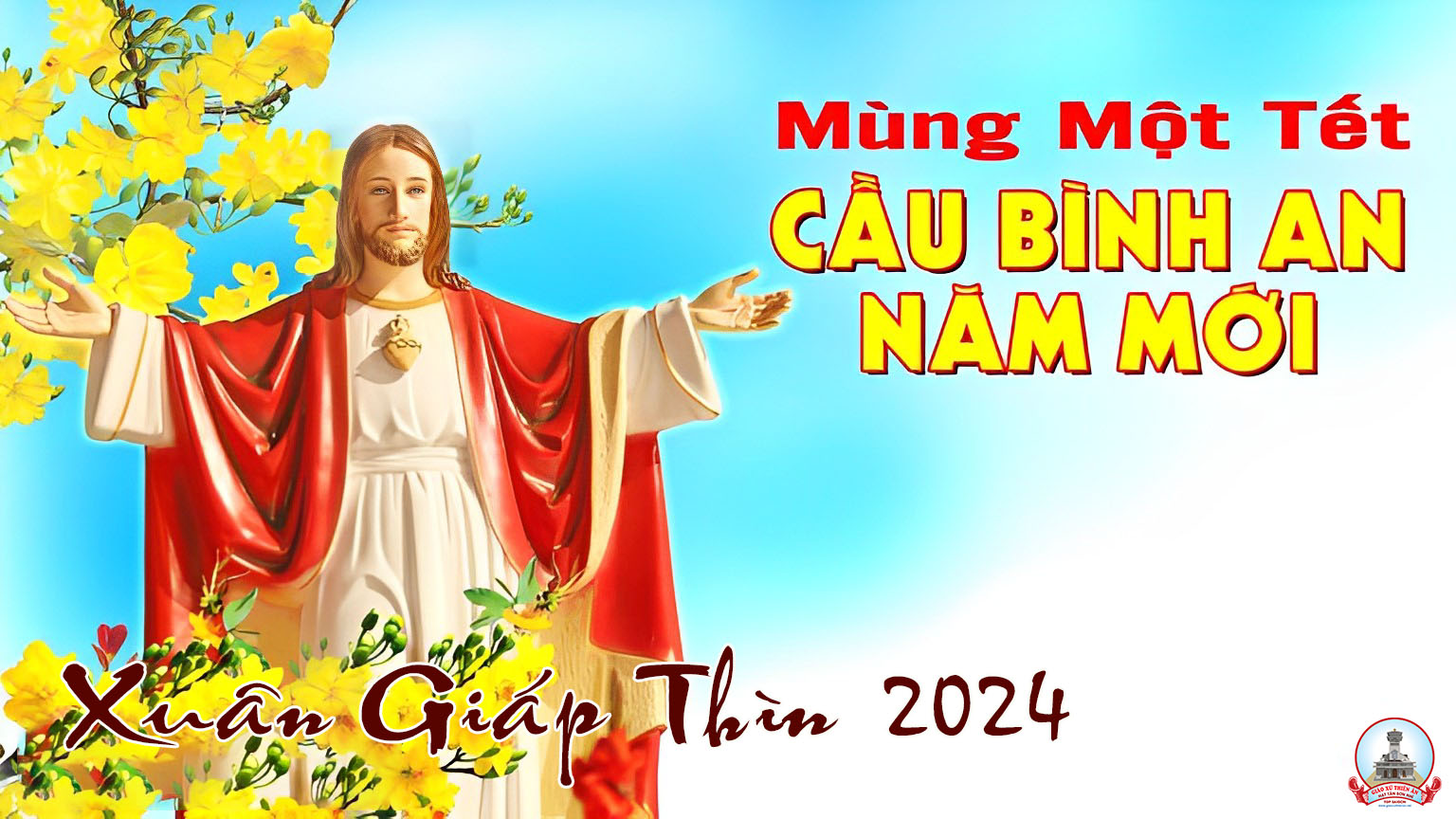 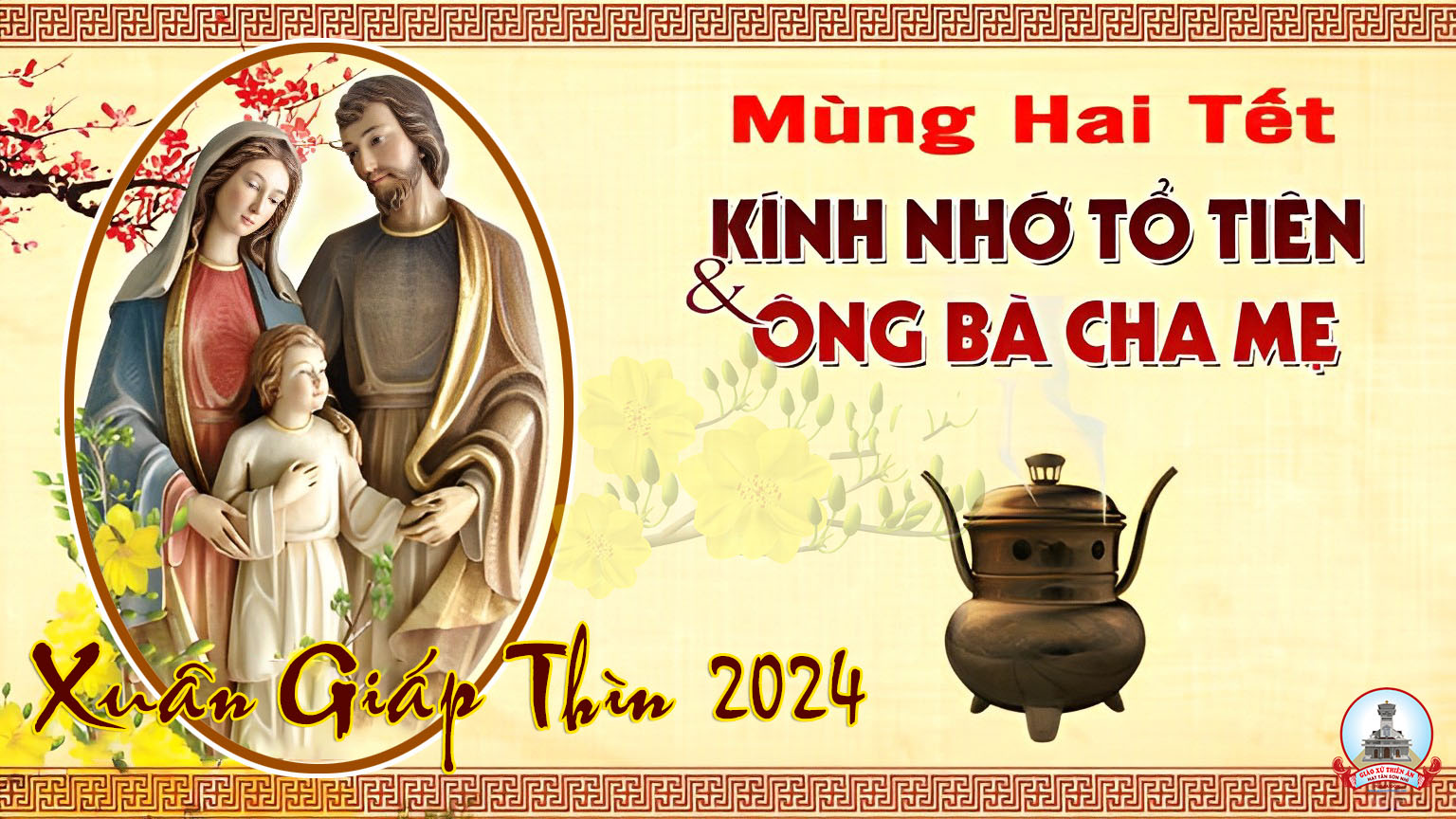 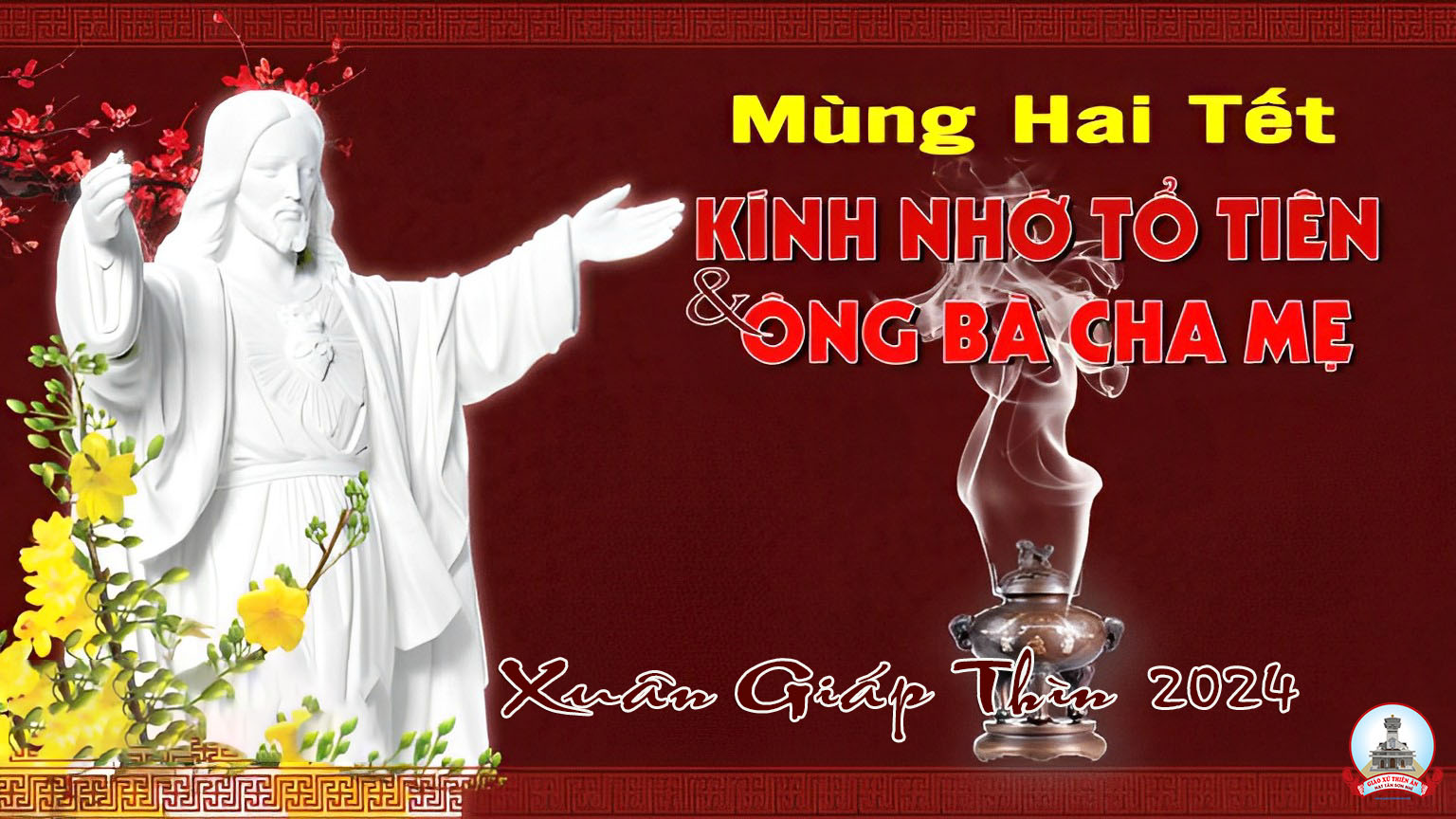 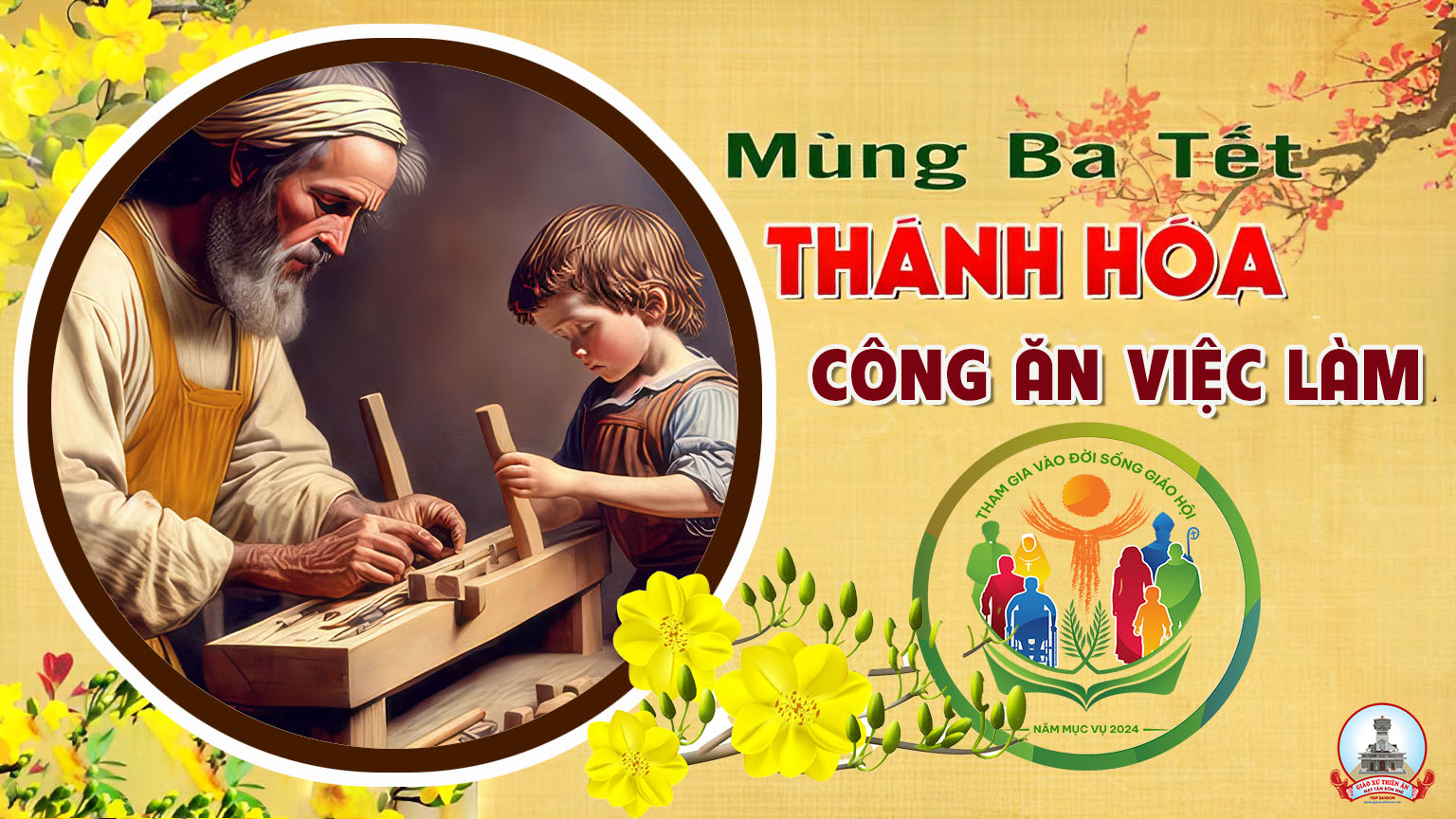 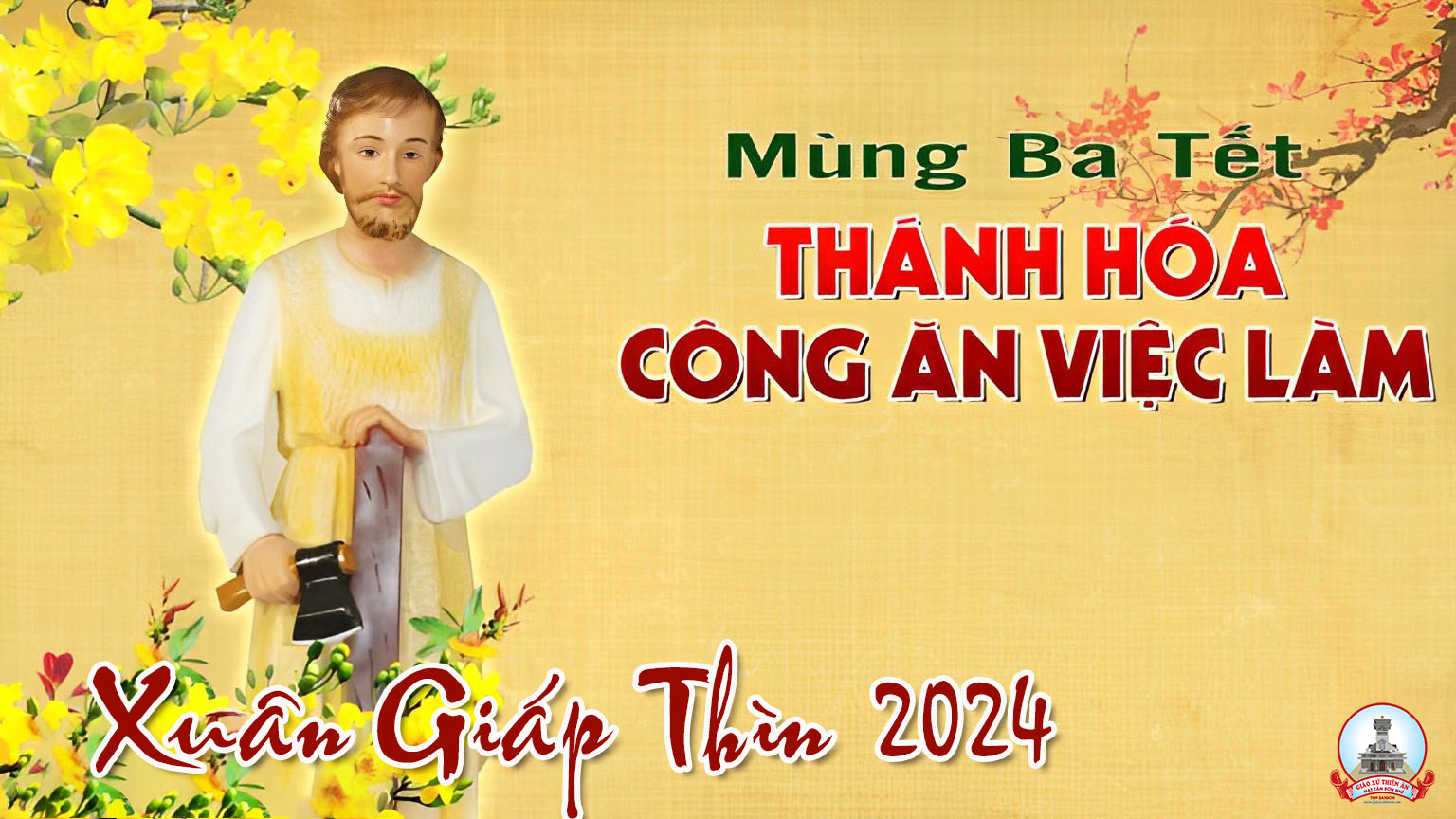 KINH VINH DANH
Chủ tế: Vinh danh Thiên Chúa trên các tầng trời.A+B: Và bình an dưới thế cho người thiện tâm.
A: Chúng con ca ngợi Chúa.
B: Chúng con chúc tụng Chúa. A: Chúng con thờ lạy Chúa. 
B: Chúng con tôn vinh Chúa.
A: Chúng con cảm tạ Chúa vì vinh quang cao cả Chúa.
B: Lạy Chúa là Thiên Chúa, là Vua trên trời, là Chúa Cha toàn năng.
A: Lạy con một Thiên Chúa,            Chúa Giêsu Kitô.
B: Lạy Chúa là Thiên Chúa, là Chiên Thiên Chúa là Con Đức Chúa Cha.
A: Chúa xóa tội trần gian, xin thương xót chúng con.
B: Chúa xóa tội trần gian, xin nhậm lời chúng con cầu khẩn.
A: Chúa ngự bên hữu Đức Chúa Cha, xin thương xót chúng con.
B: Vì lạy Chúa Giêsu Kitô, chỉ có Chúa là Đấng Thánh.
Chỉ có Chúa là Chúa, chỉ có Chúa là đấng tối cao.
A+B: Cùng Đức Chúa Thánh Thần trong vinh quang Đức Chúa Cha. 
Amen.
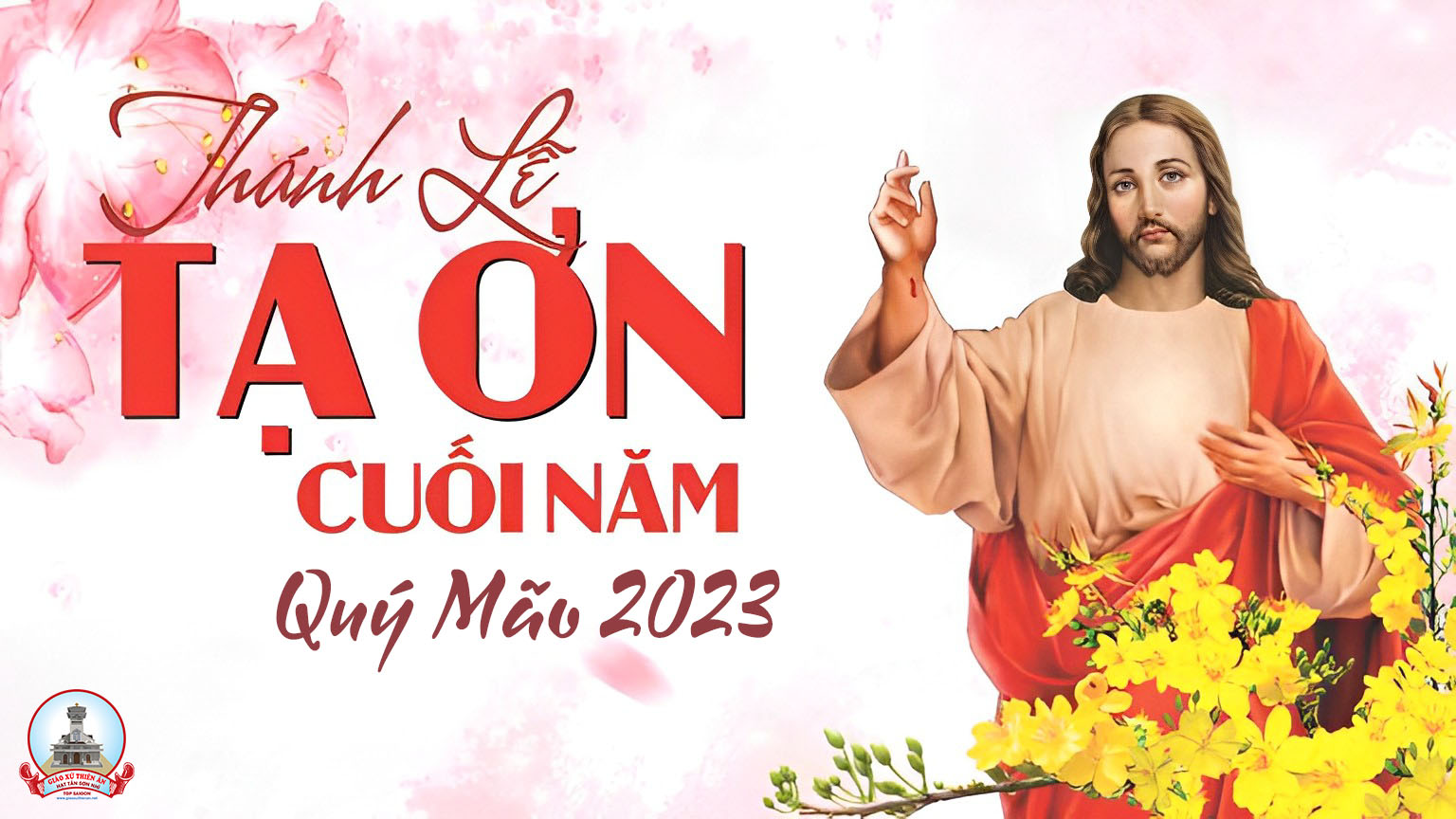 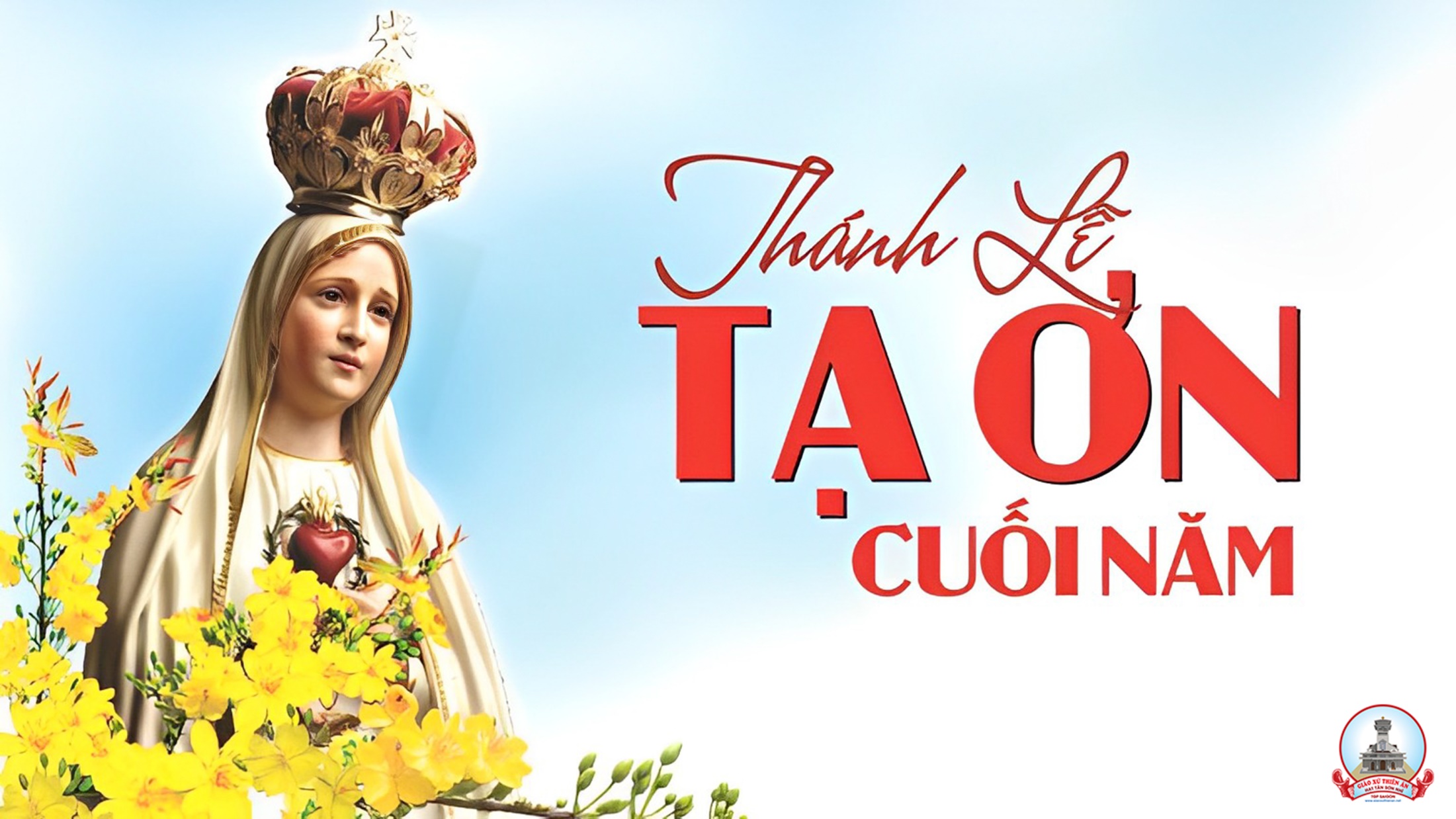 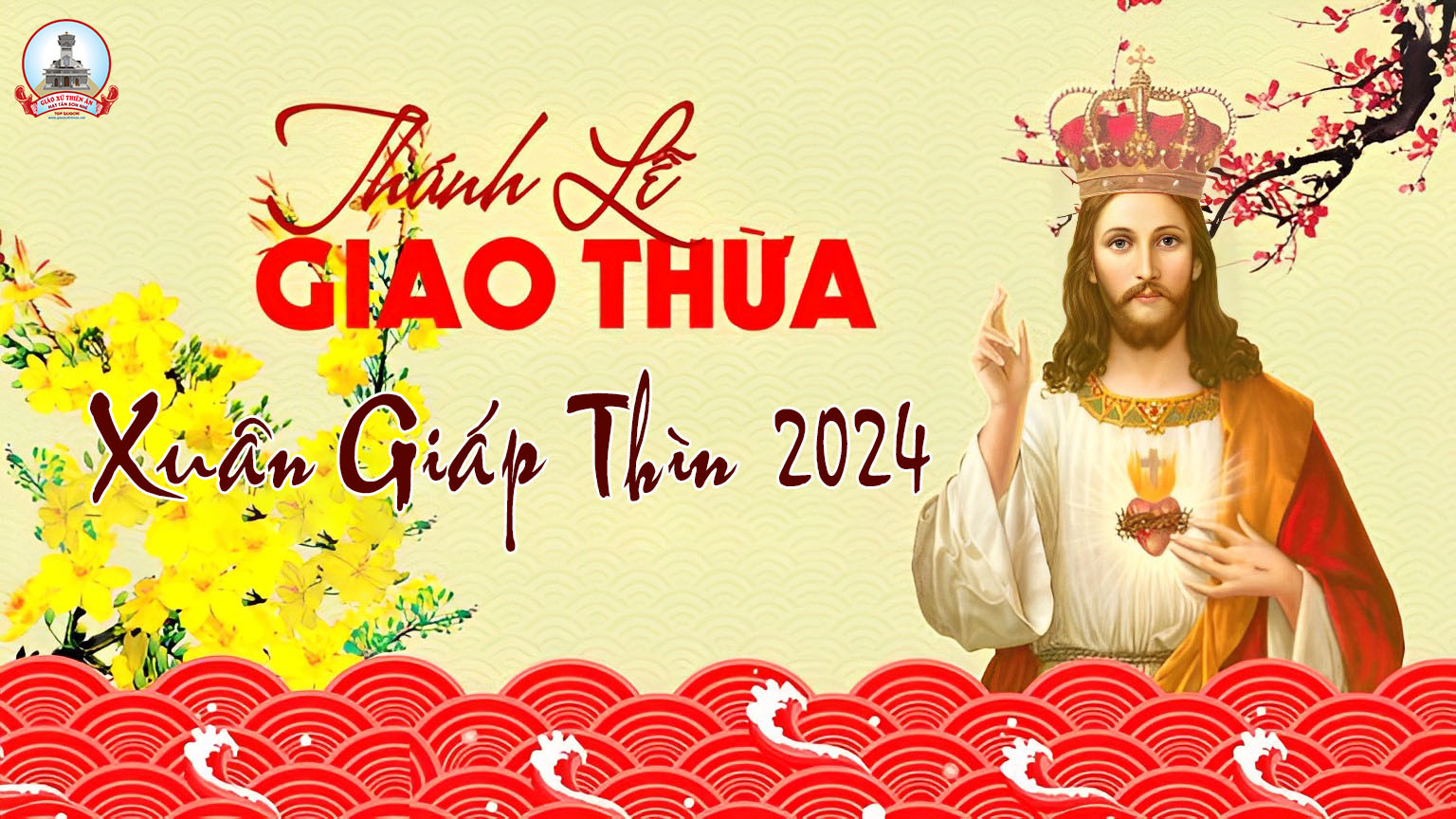 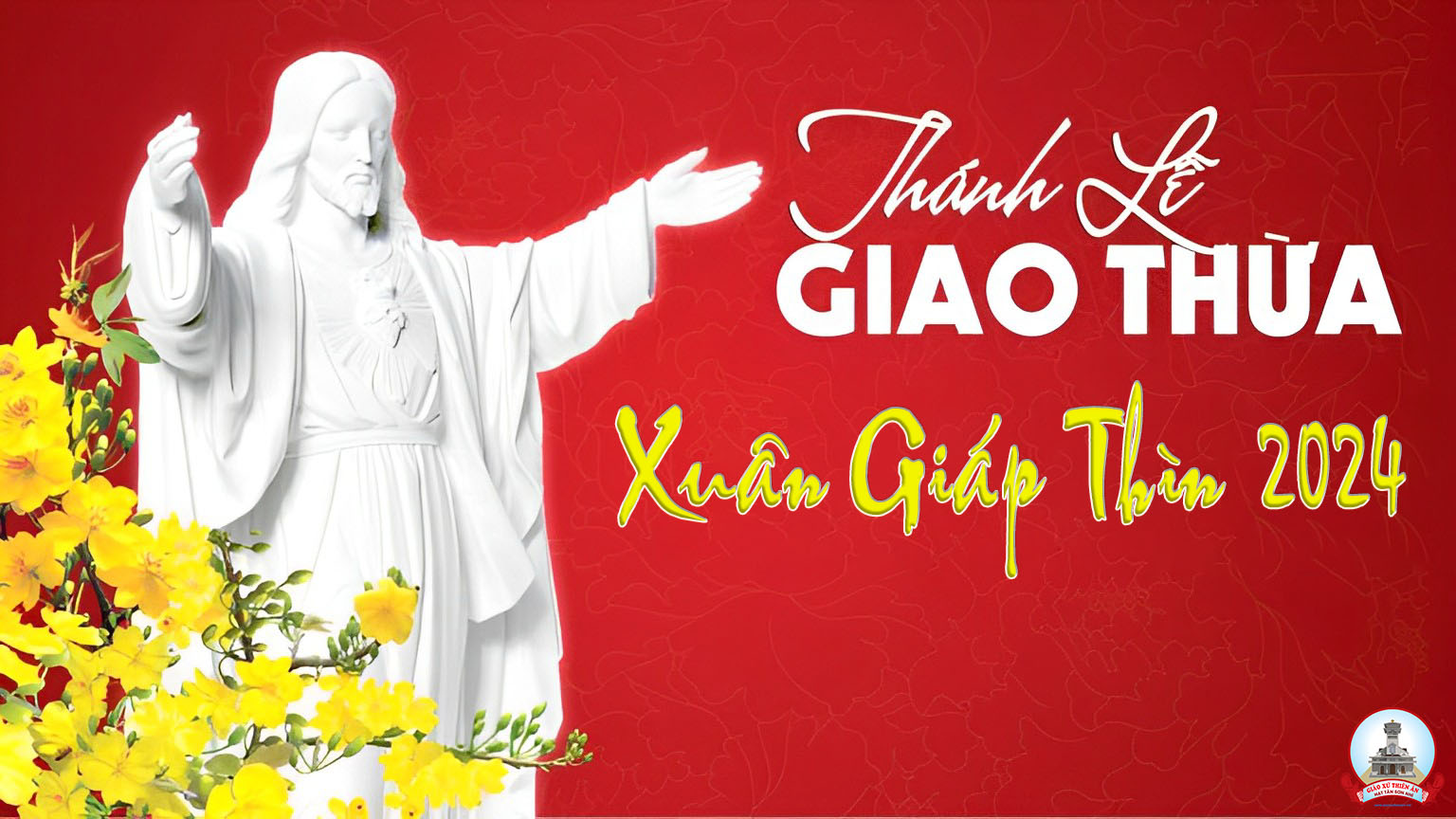 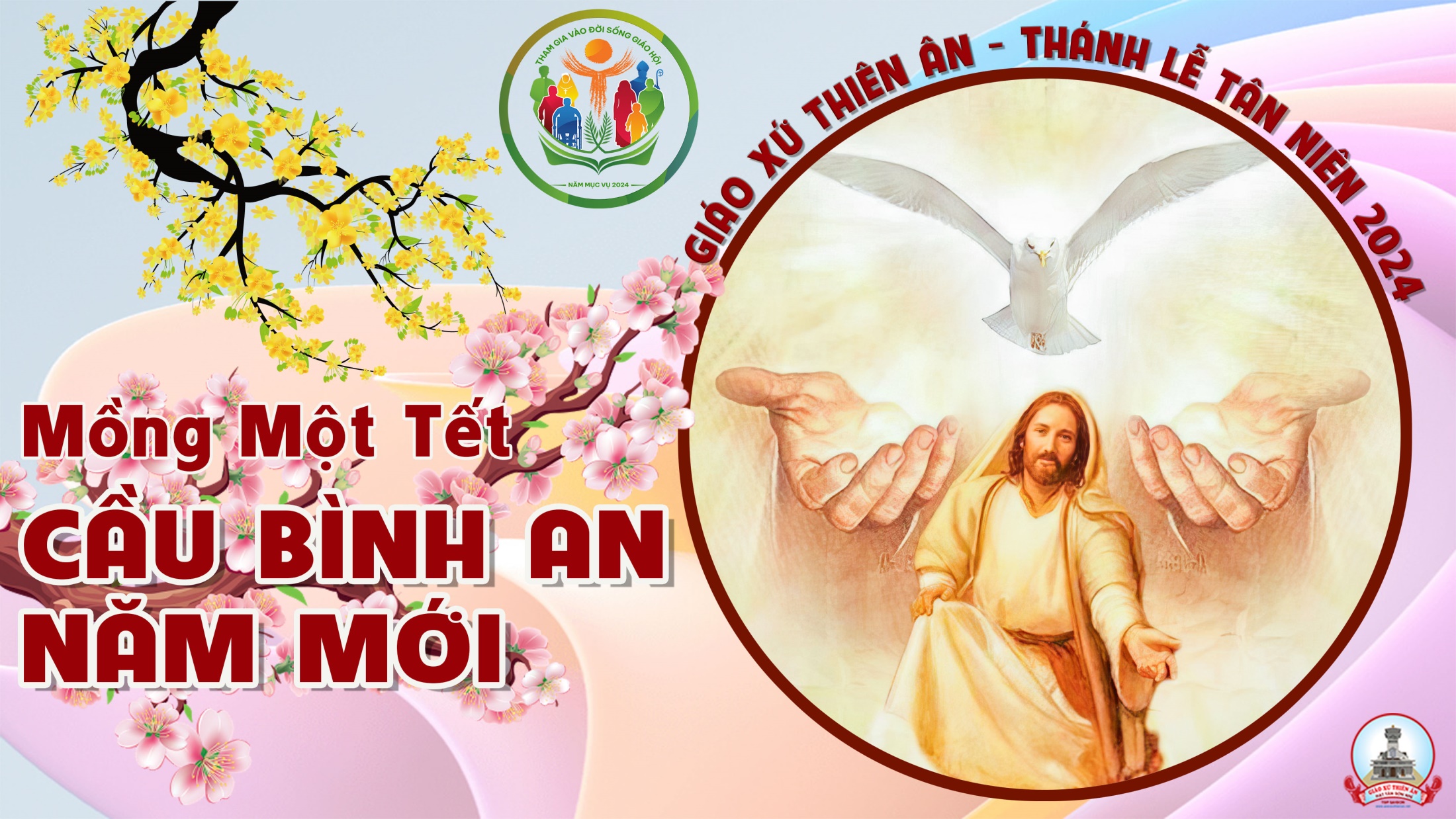 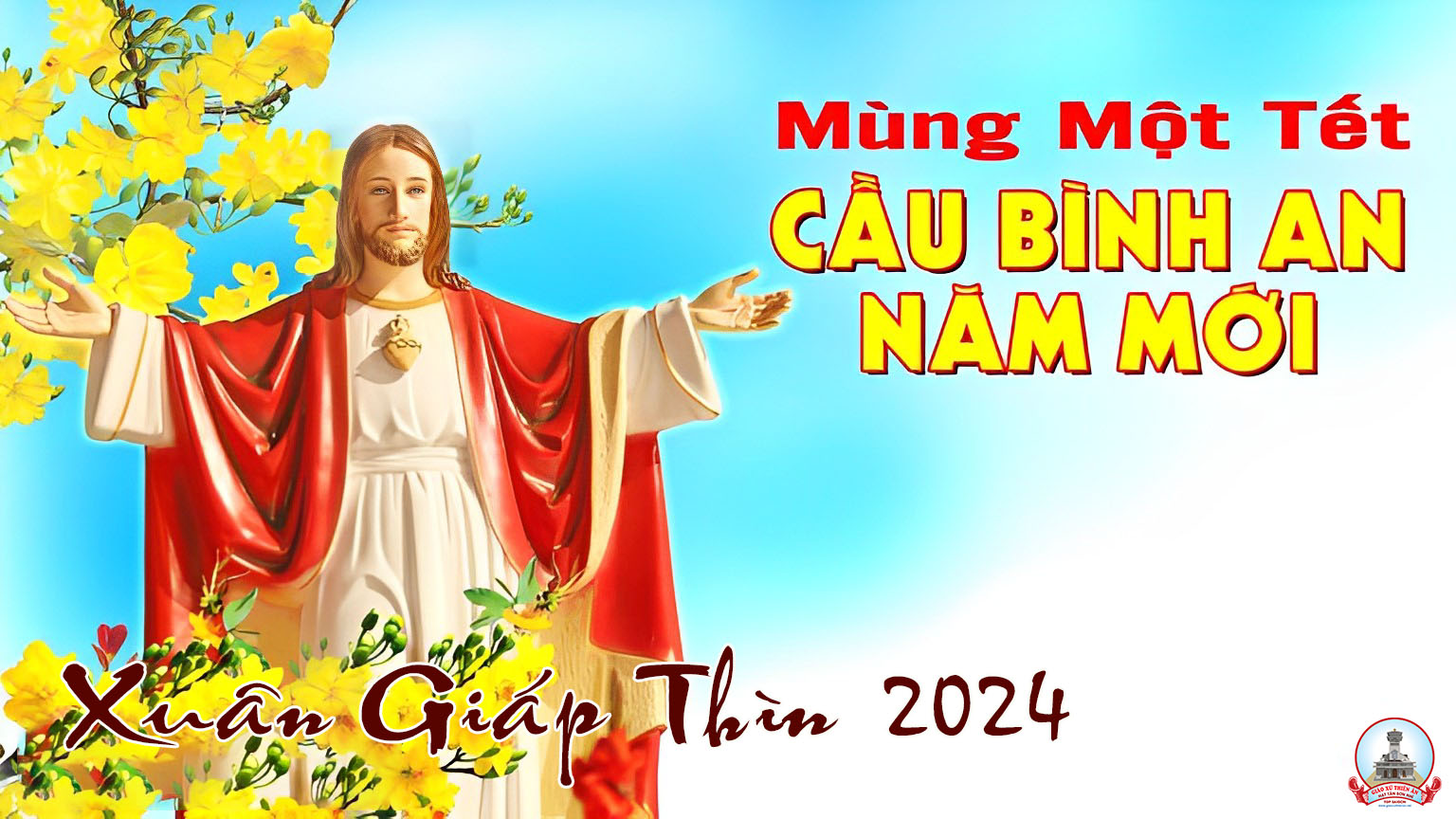 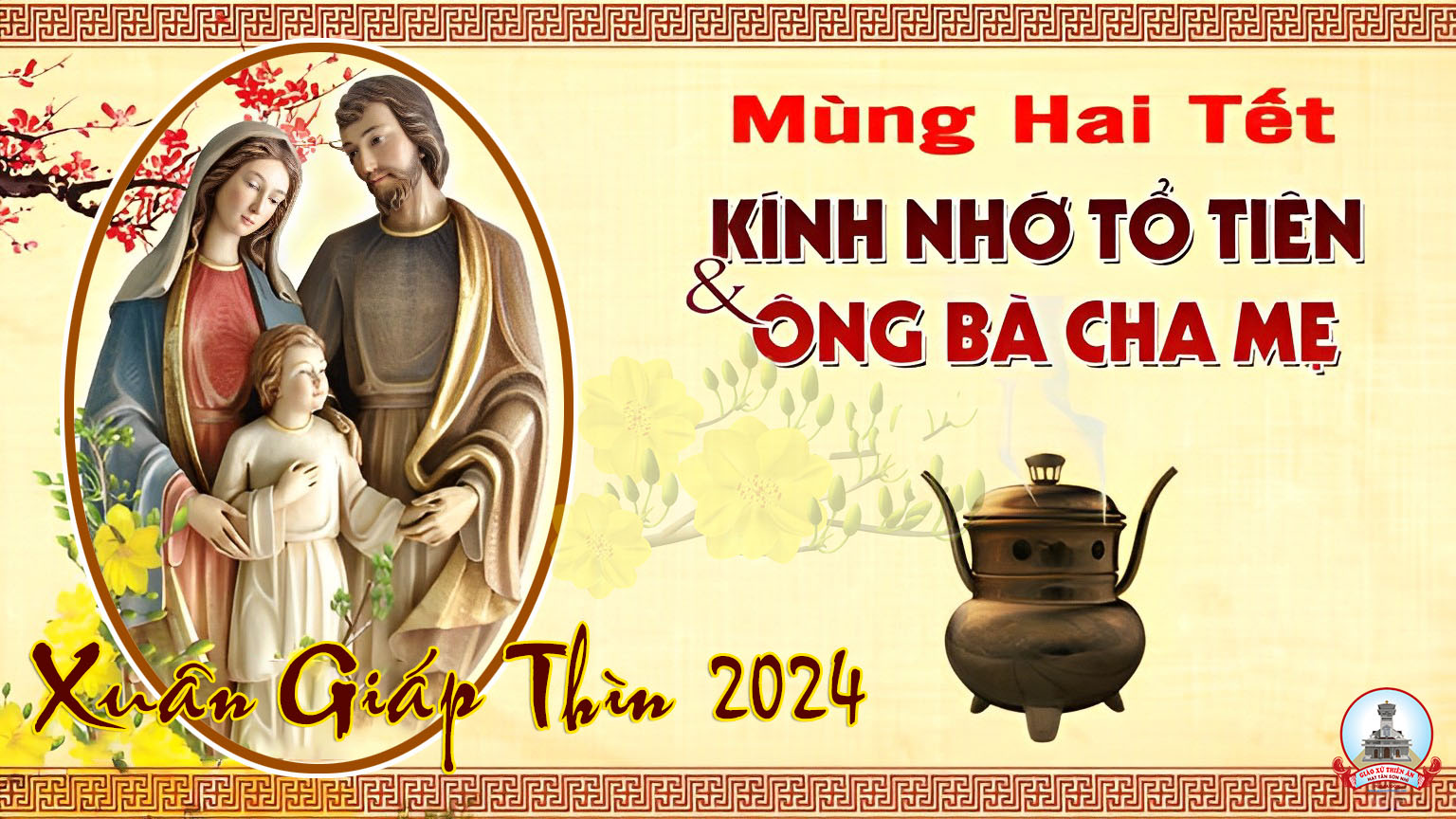 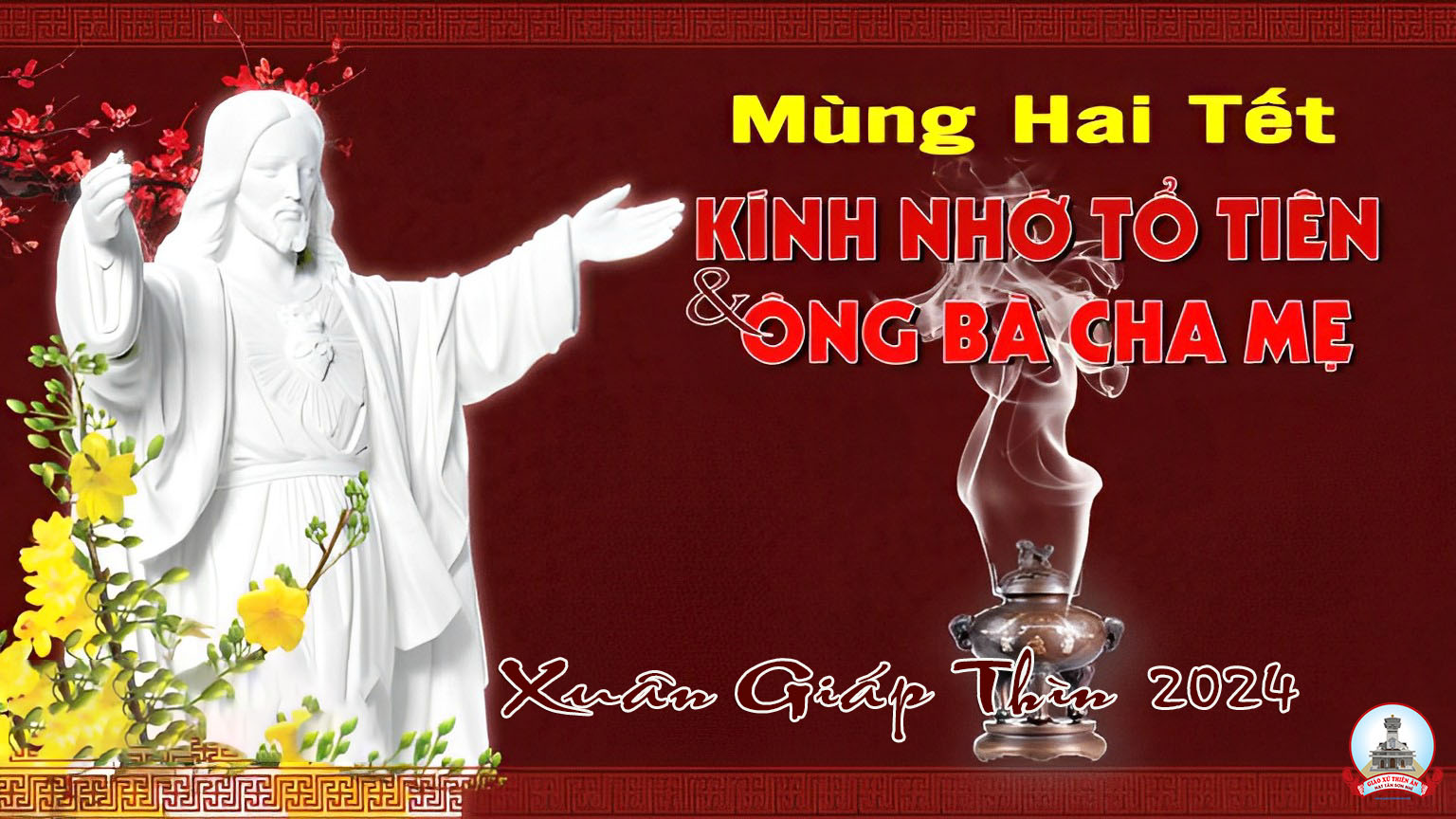 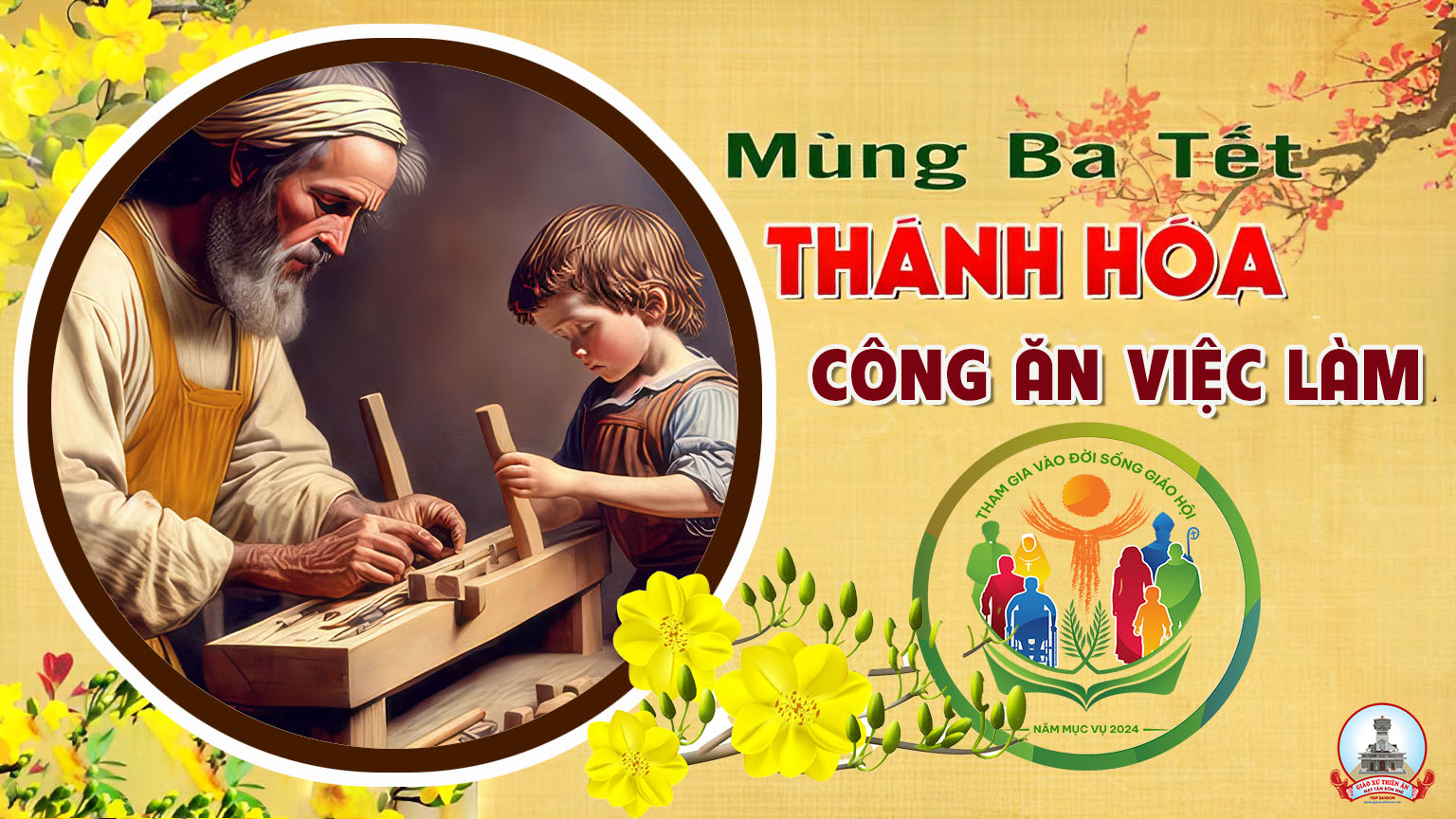 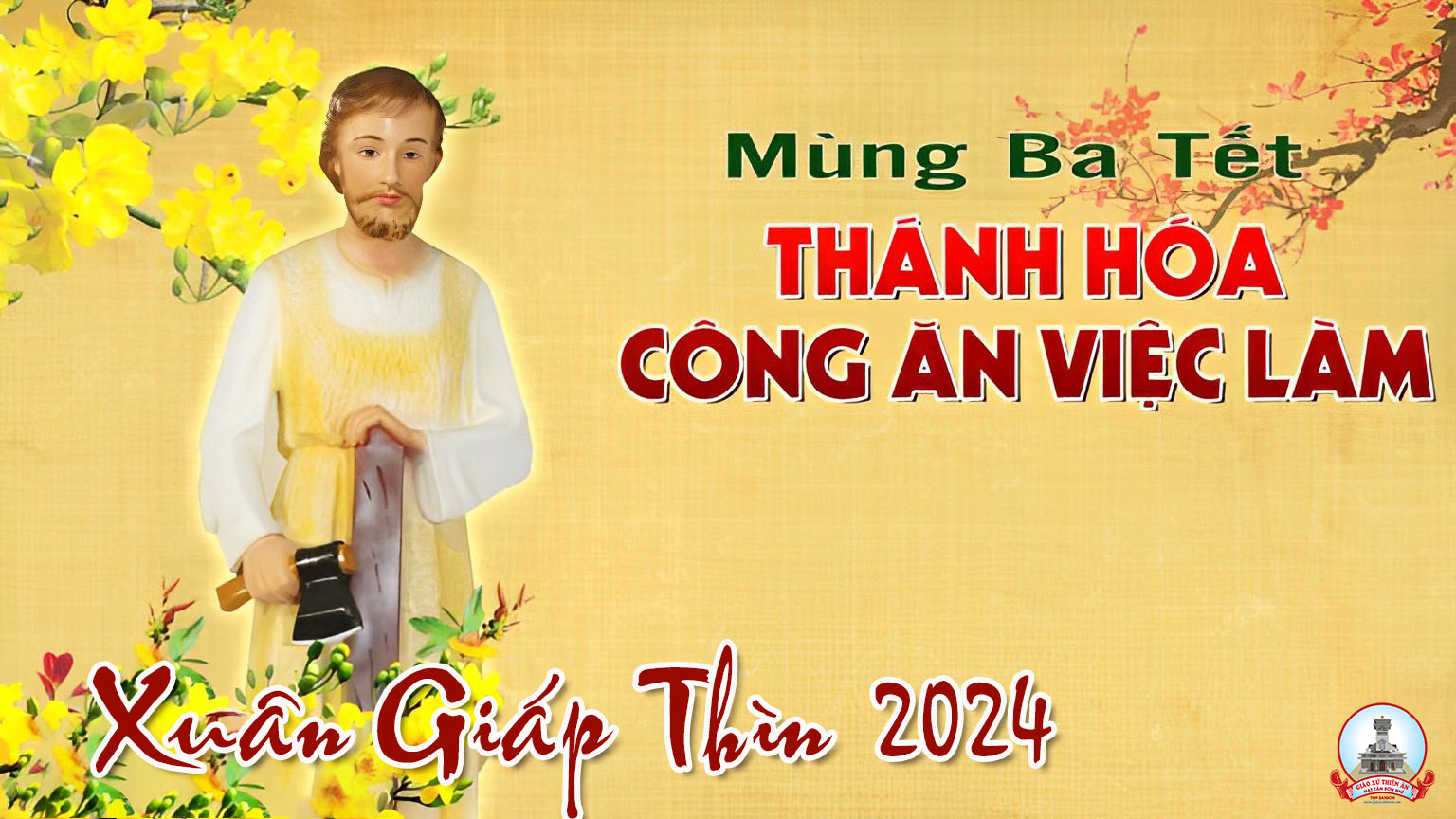 Đáp caThánh vịnh 8Lm. Kim Long(3 Câu)
Đk: Lạy Chúa là Chúa chúng con, lẫy lừng thay danh Chúa khắp trên địa cầu.
Tk1:  Nhìn cõi trời Chúa tác sinh, xếp đặt muôn tinh tú, ánh trăng rạng ngời. Ôi con người nào có là chi, Ngài nhớ tới và bận tâm cho dù phàm nhân có ra gì.
Đk: Lạy Chúa là Chúa chúng con, lẫy lừng thay danh Chúa khắp trên địa cầu.
Tk2: Người thế được cất nhắc lên, sánh hàng cùng thần minh chẳng thua gì nhiều. Ban vinh dự làm mũ triều thiên, đặt thống lãnh mọi kỳ công tay quyền năng Chúa đã tạo thành.
Đk: Lạy Chúa là Chúa chúng con, lẫy lừng thay danh Chúa khắp trên địa cầu.
Tk3: Được Chúa gọi đến dưới chân các loại bò chiên với thú nơi ruộng đồng, bao chim trời cùng cá đại dương và hết những loài dọc ngang bơi lội tung tăng giữa ba đào.
Đk: Lạy Chúa là Chúa chúng con, lẫy lừng thay danh Chúa khắp trên địa cầu.
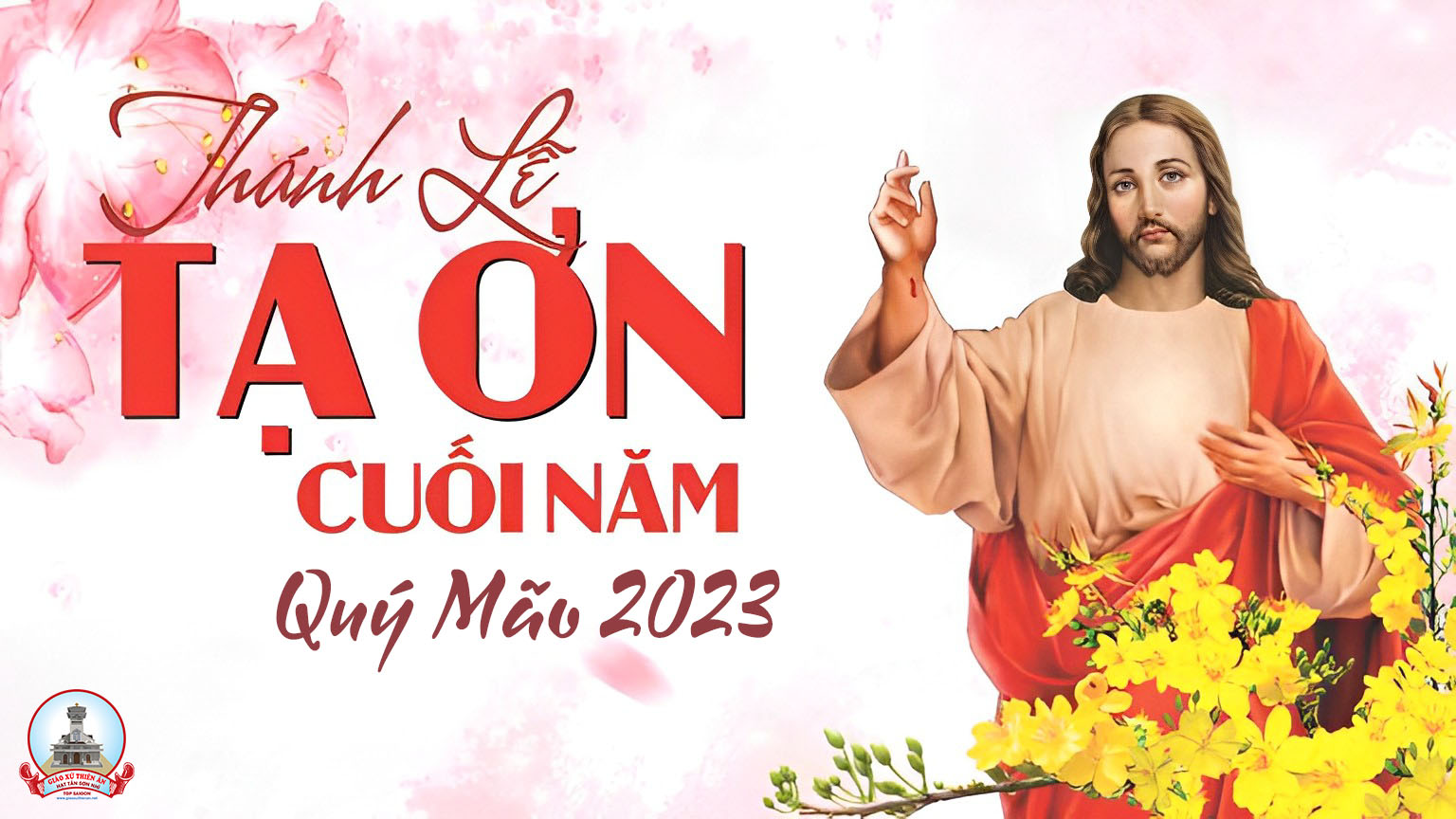 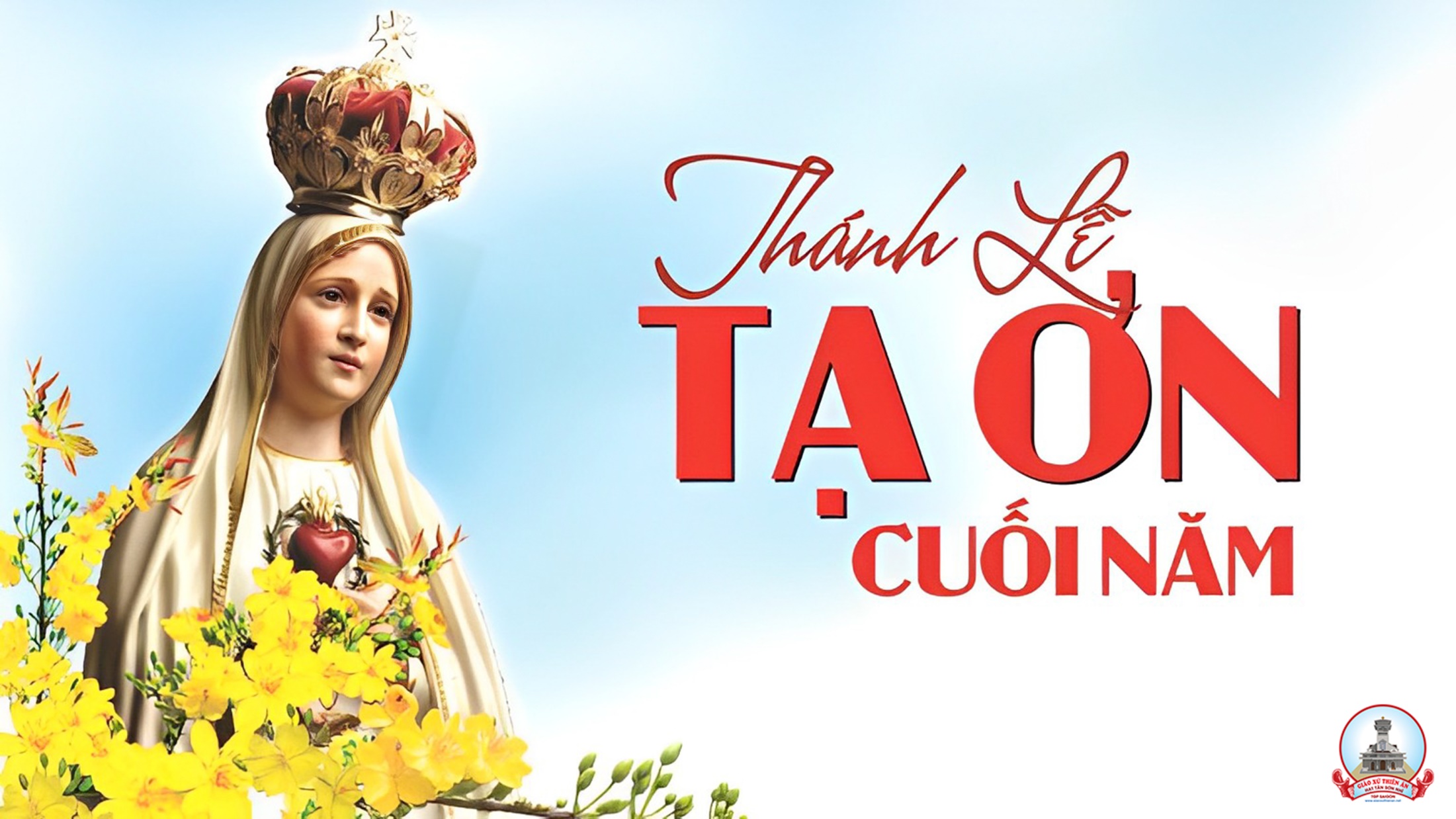 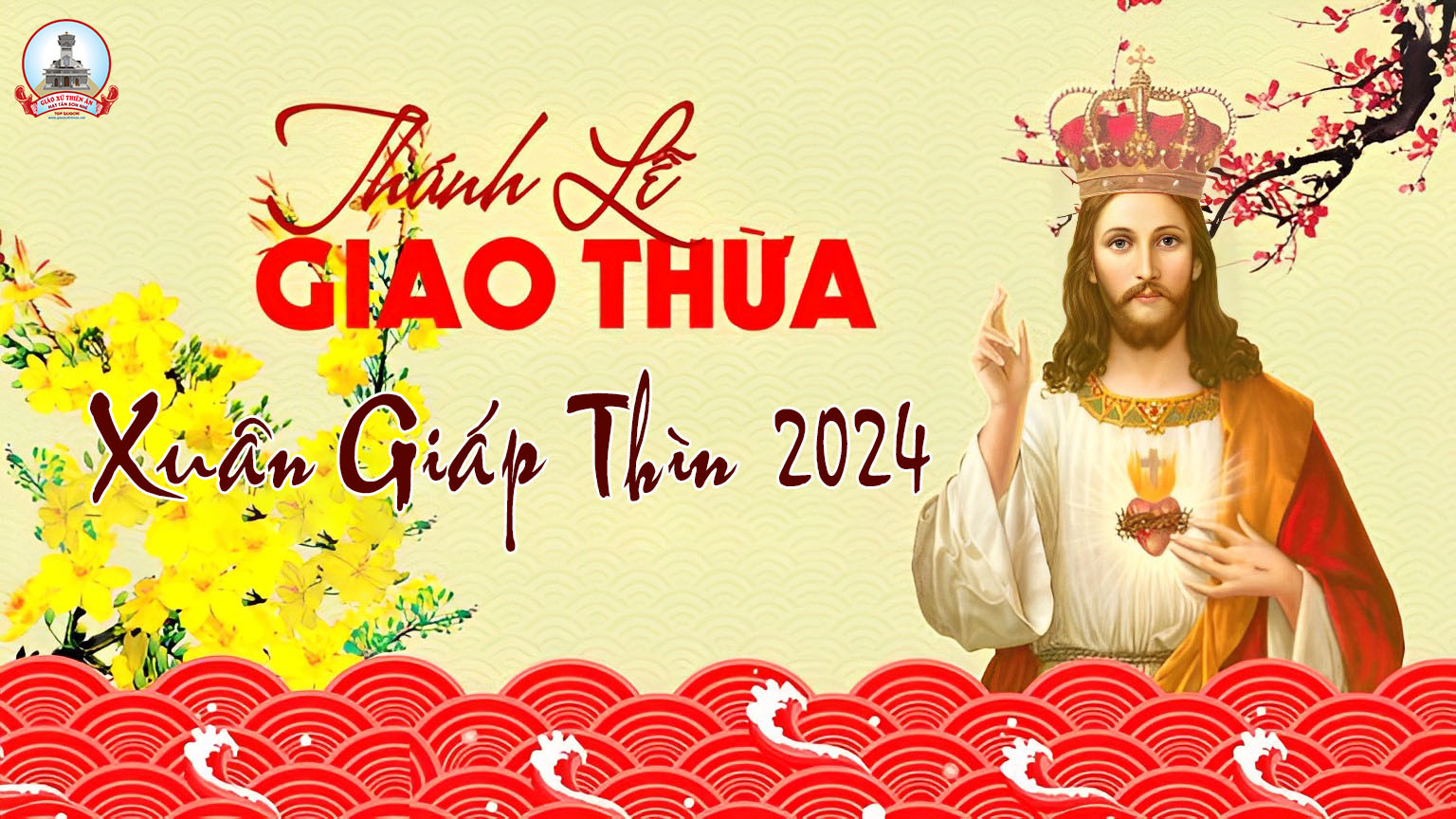 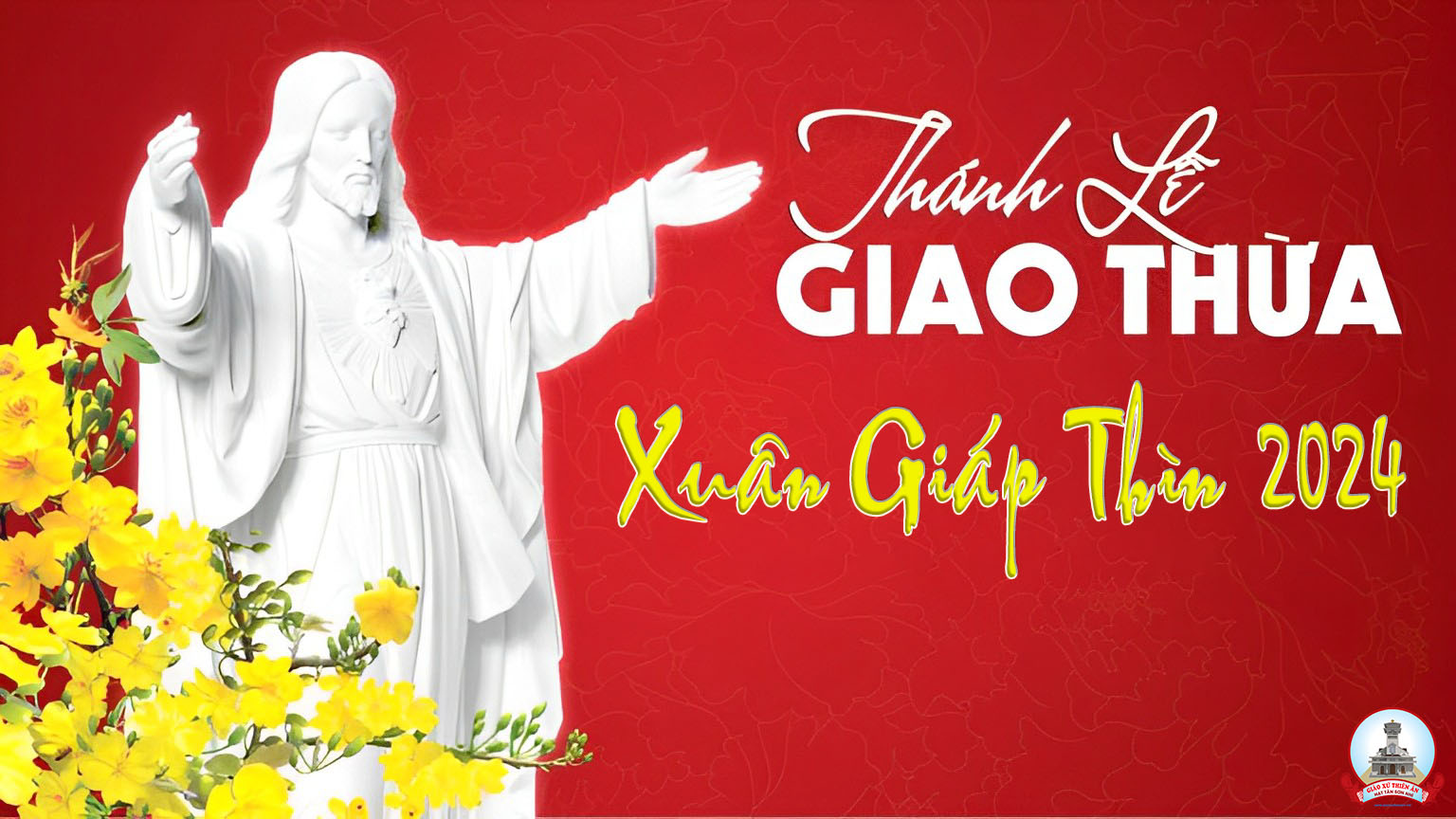 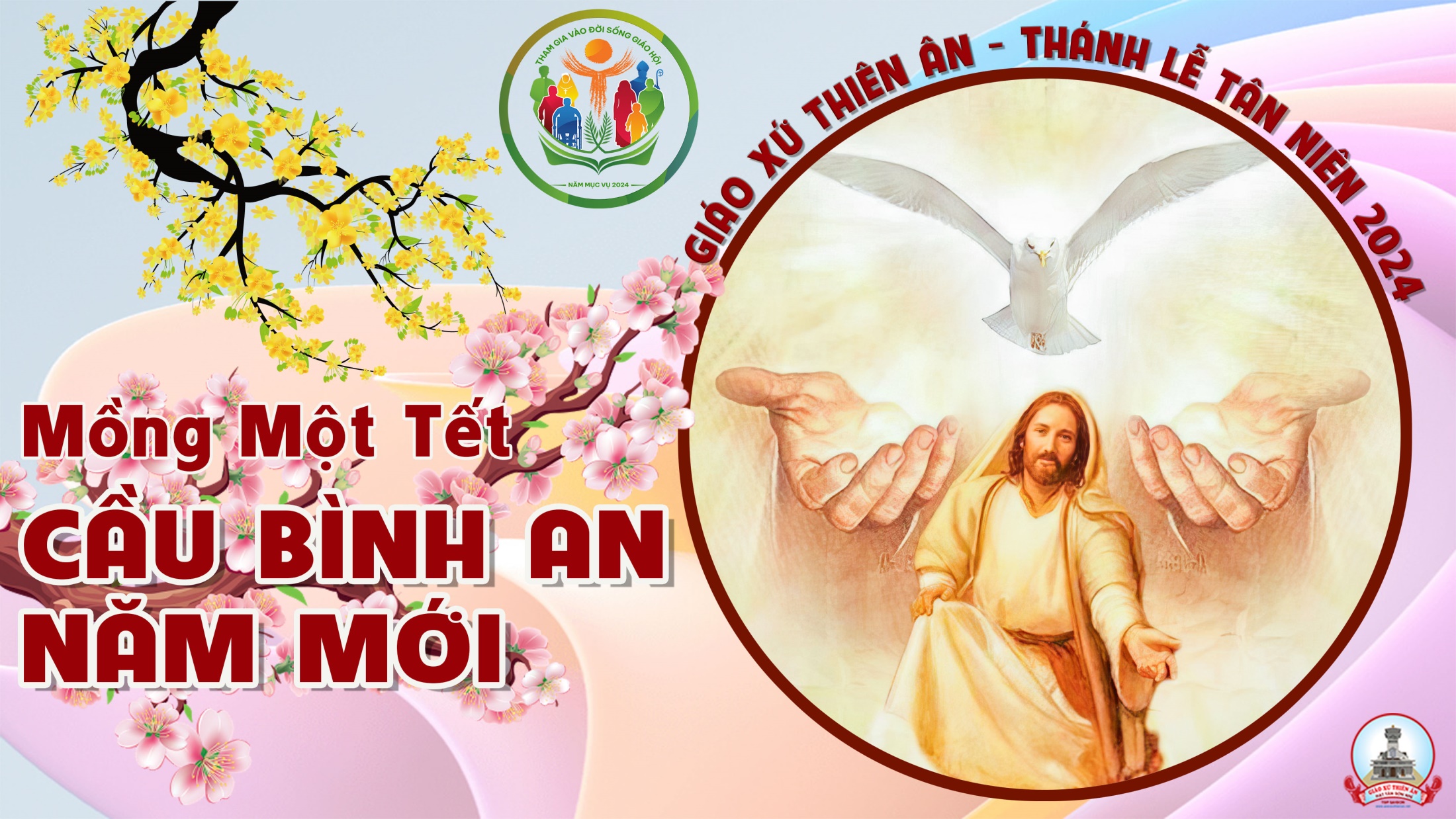 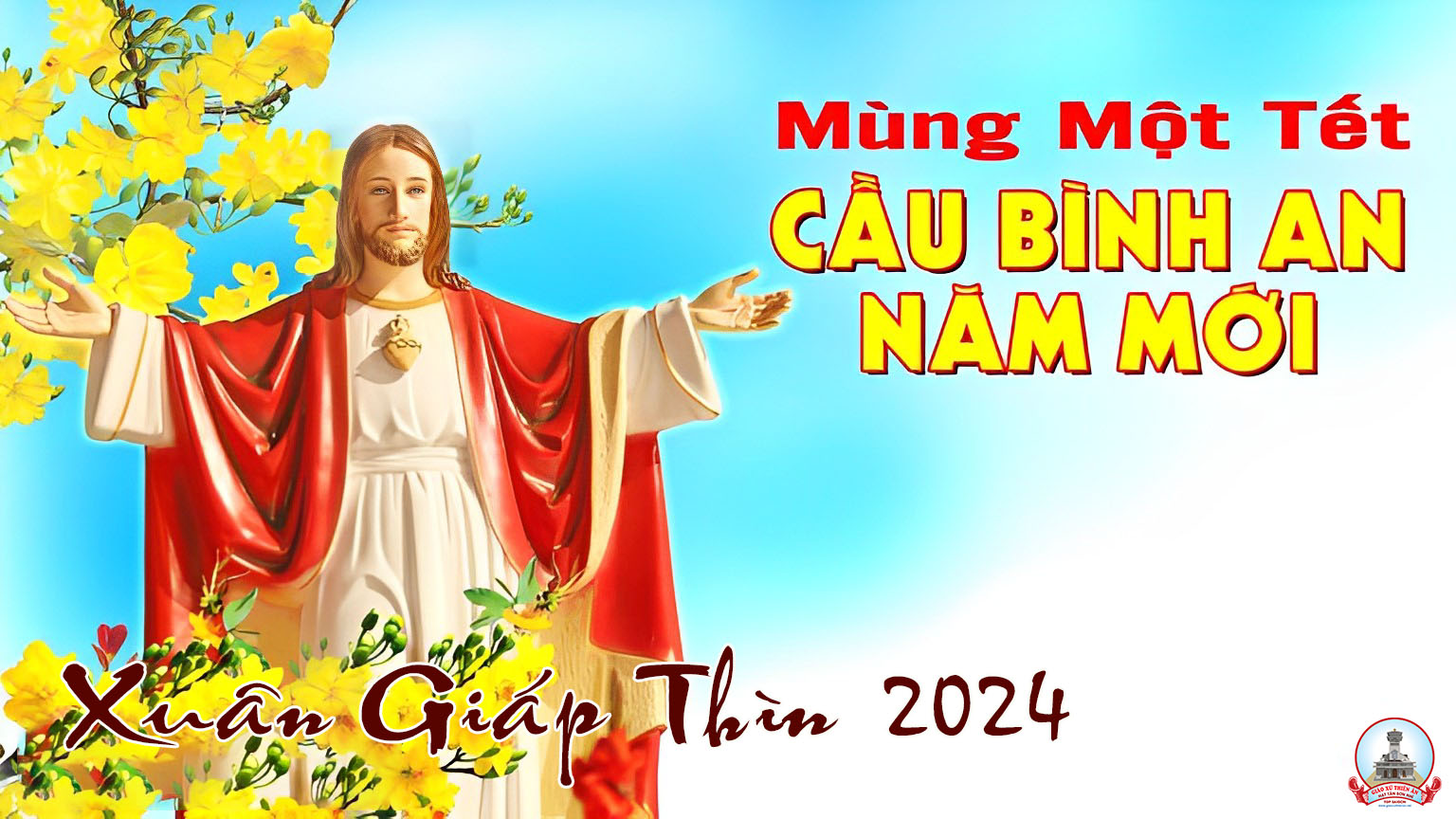 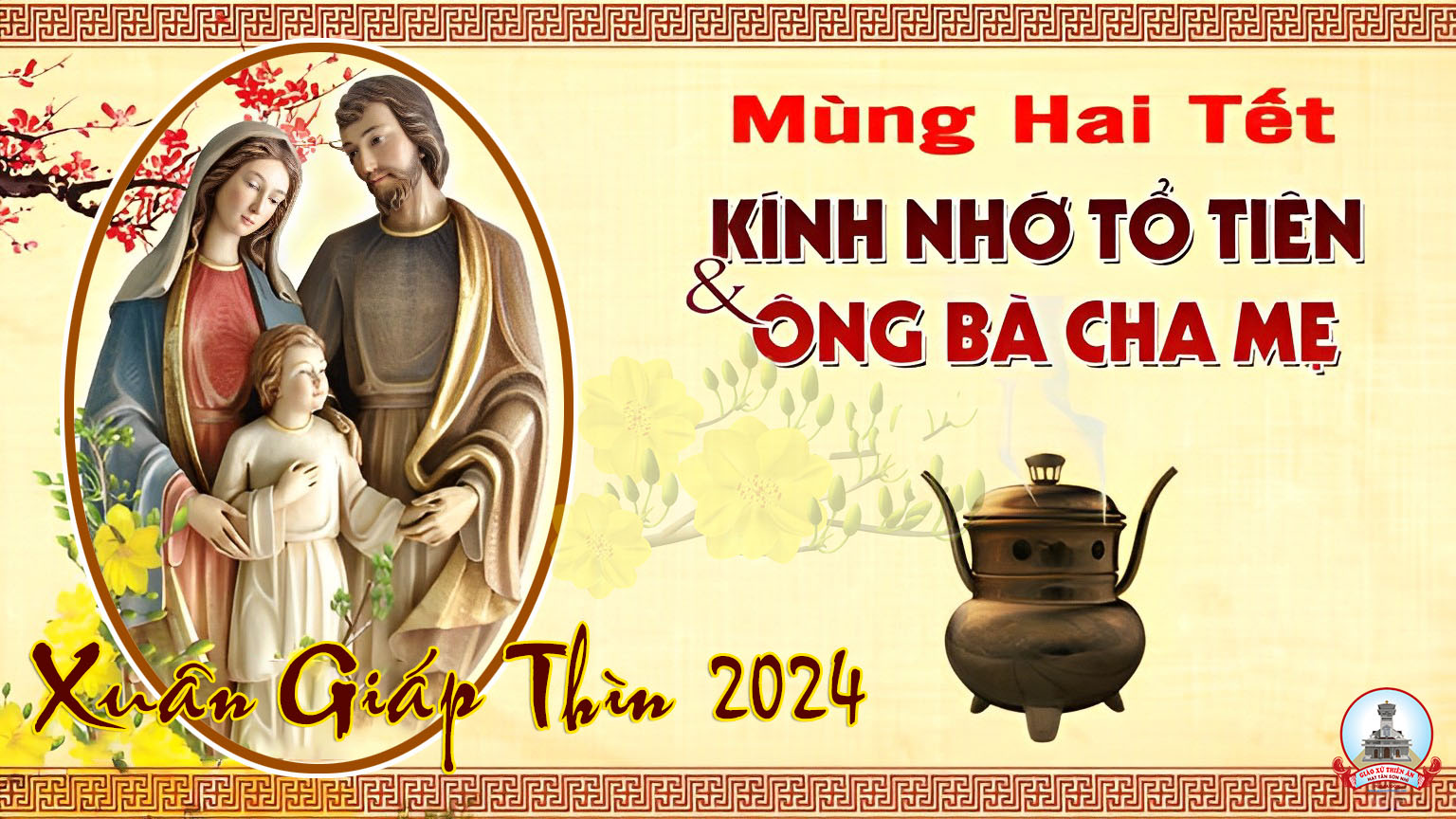 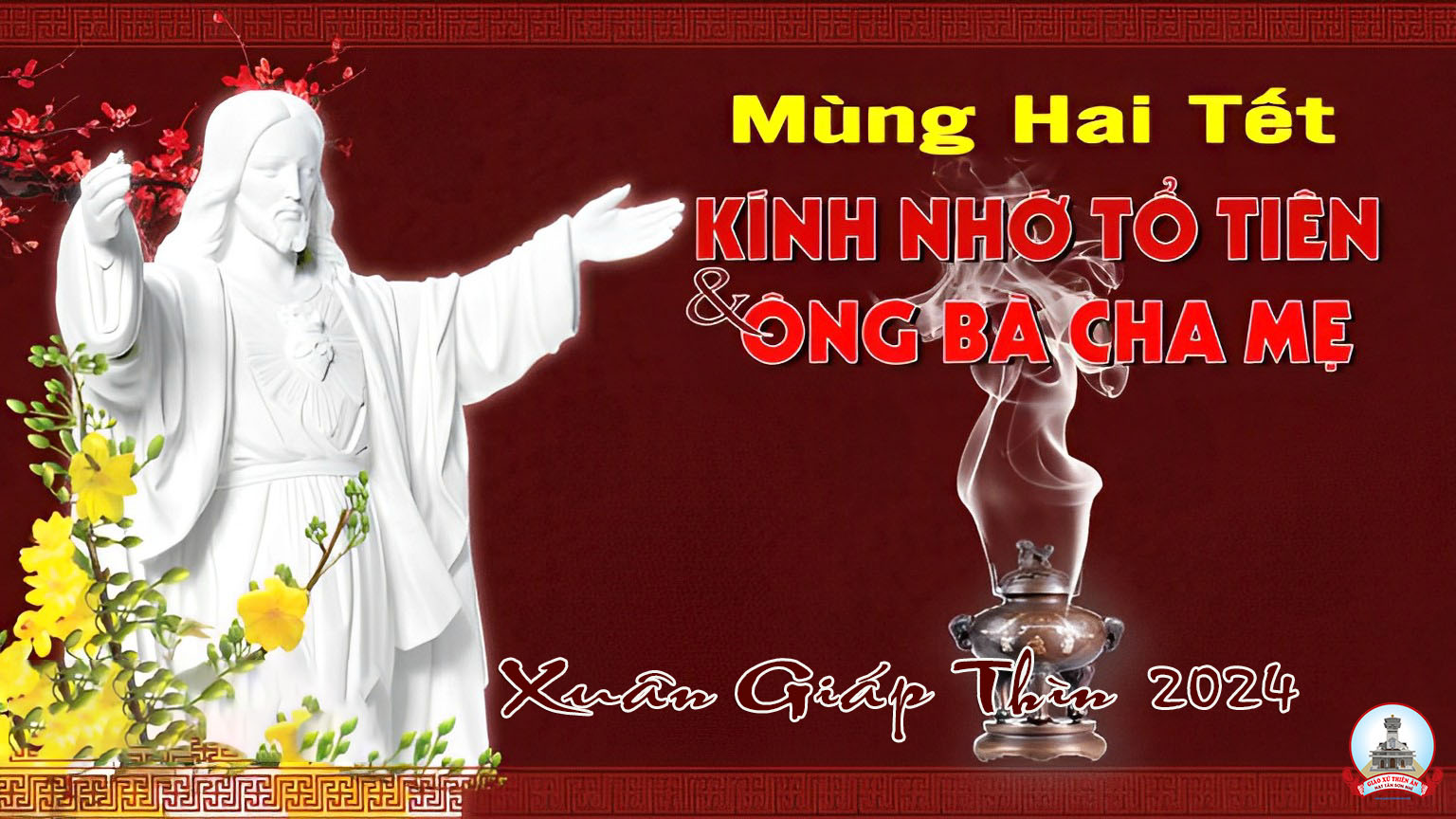 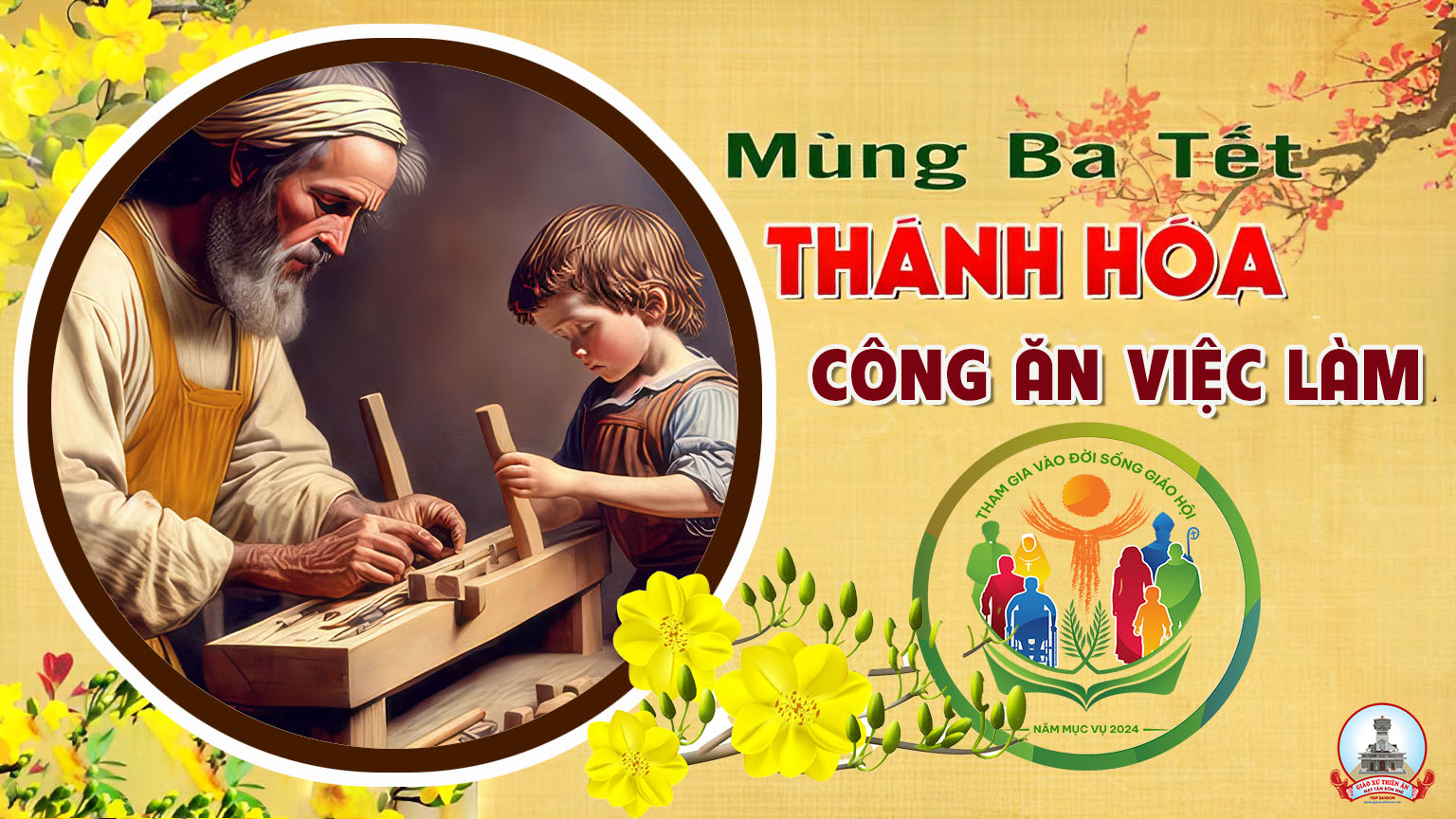 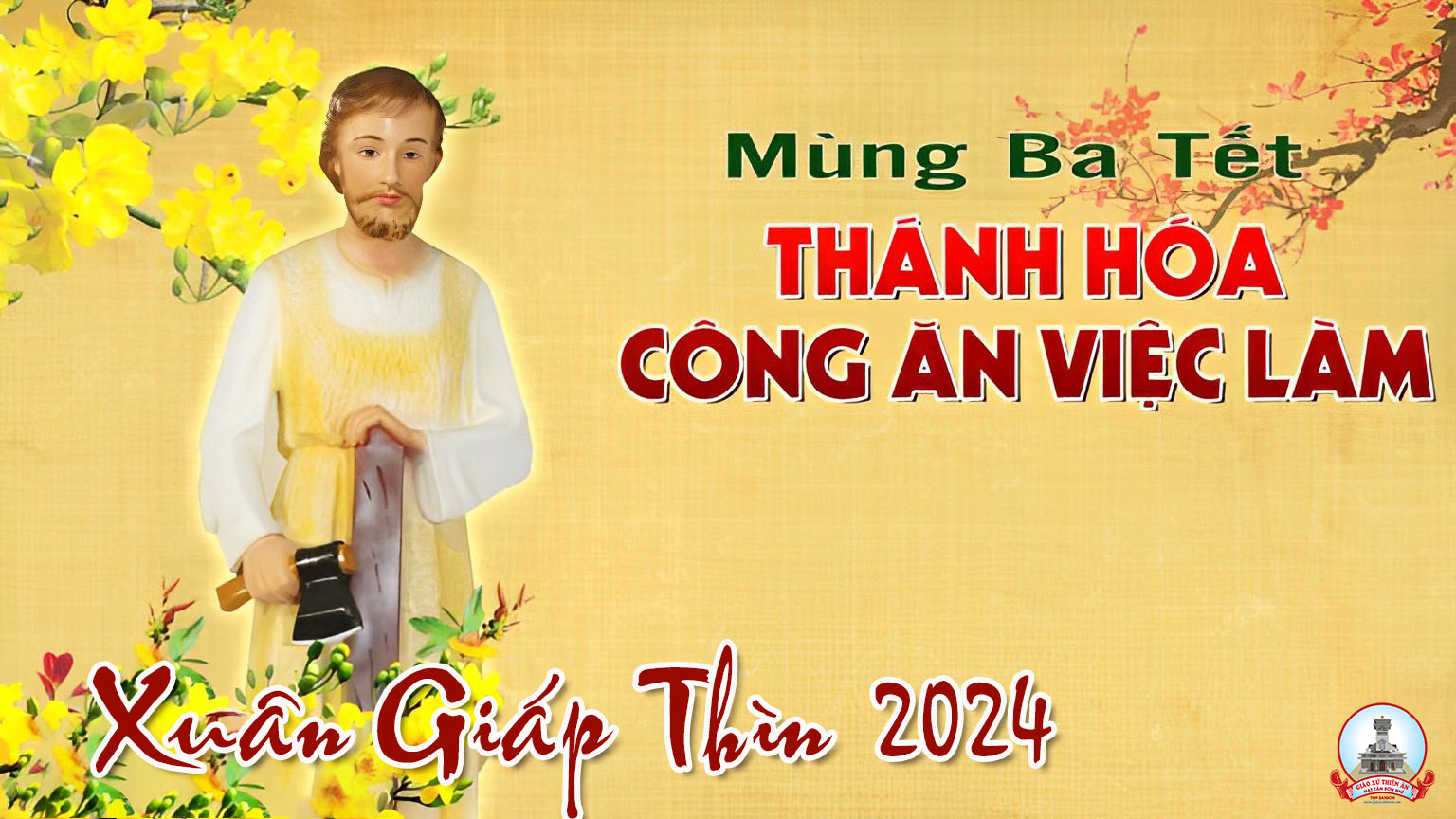 Alleluia-alleluia: Lạy Chúa là Thiên Chúa Is-ra-el, tổ phụ chúng con. Chúa đáng chúc tụng và mọi vật trên trời dưới đất đều là của Chúa. Alleluia…
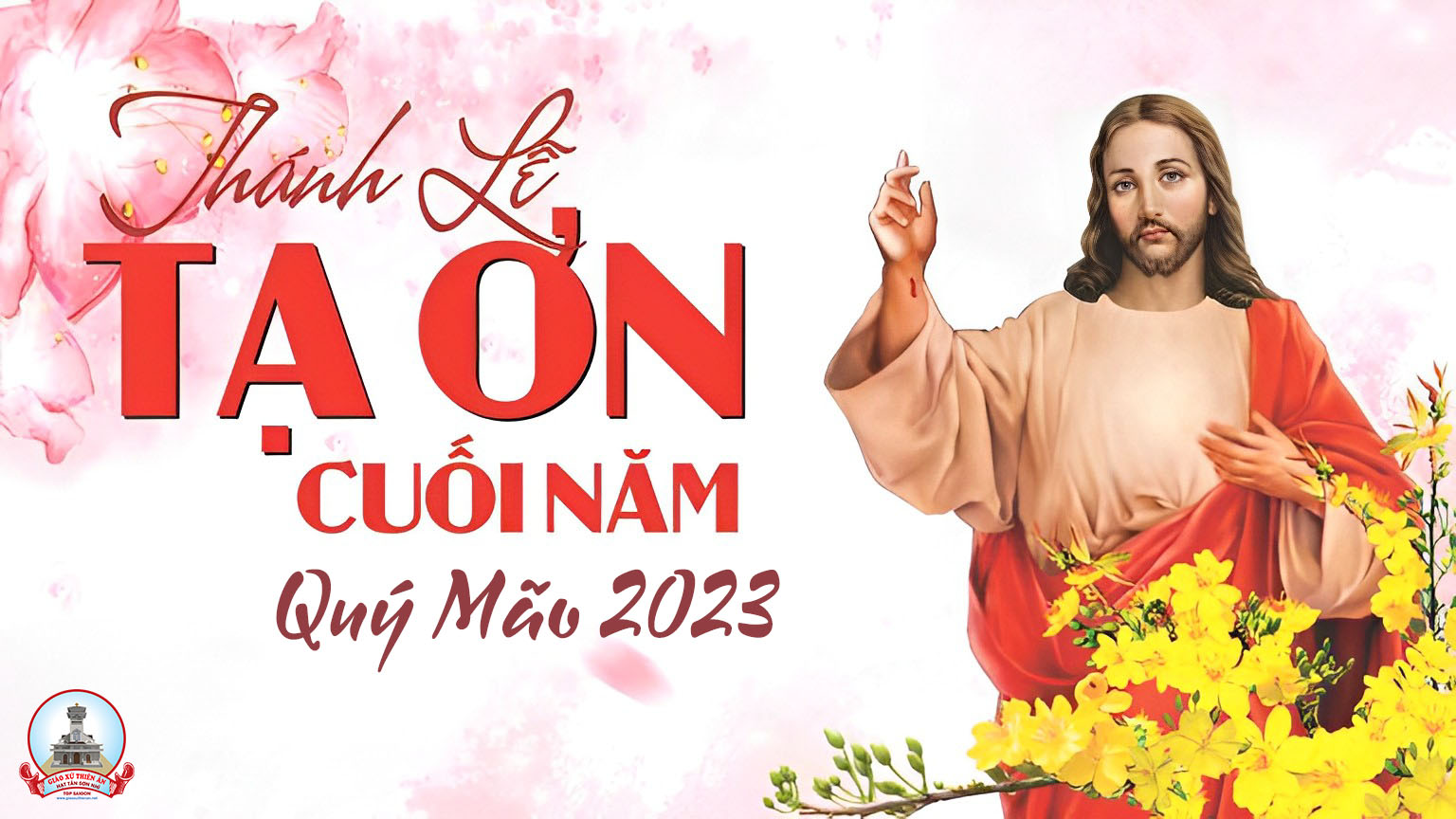 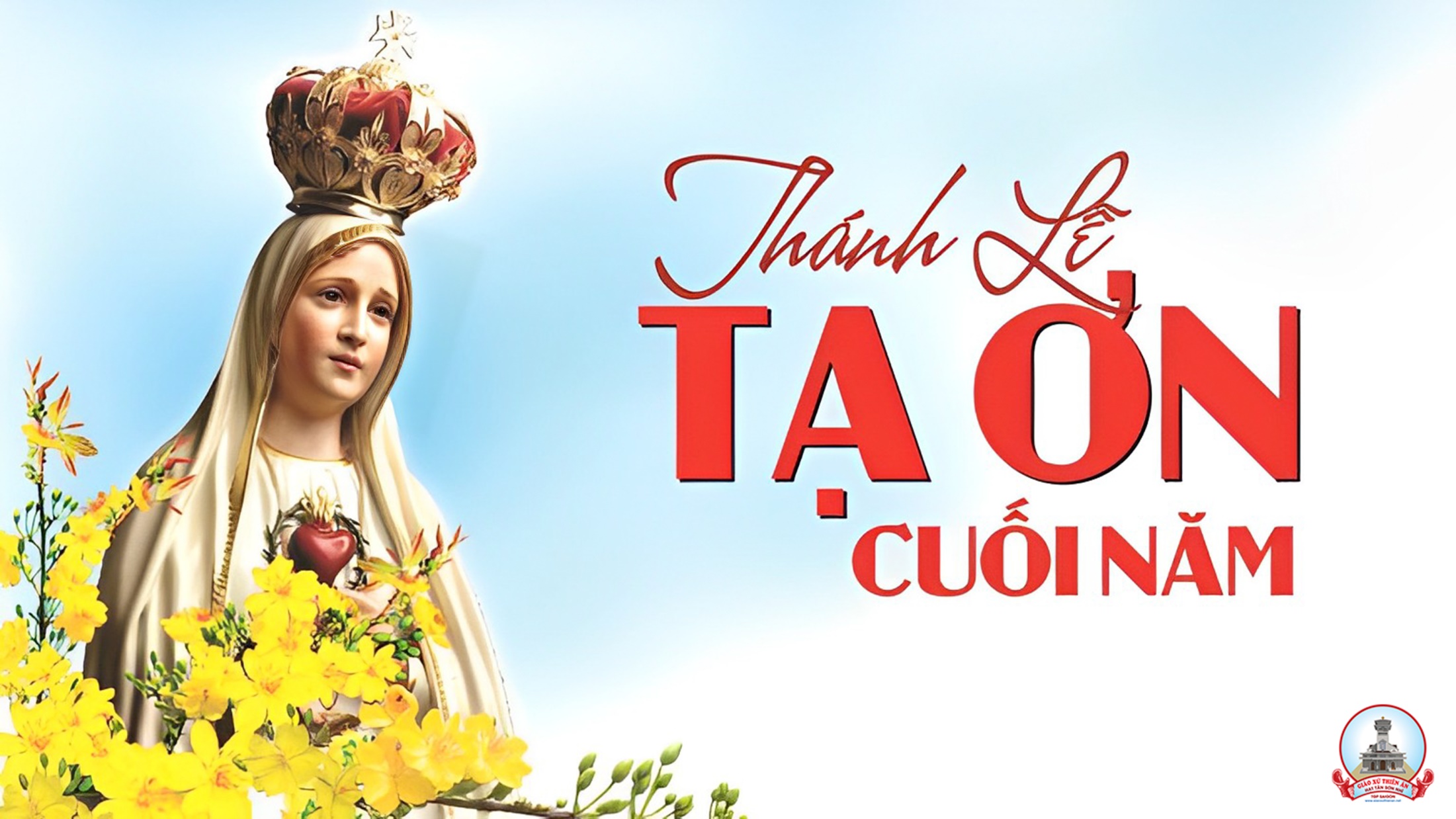 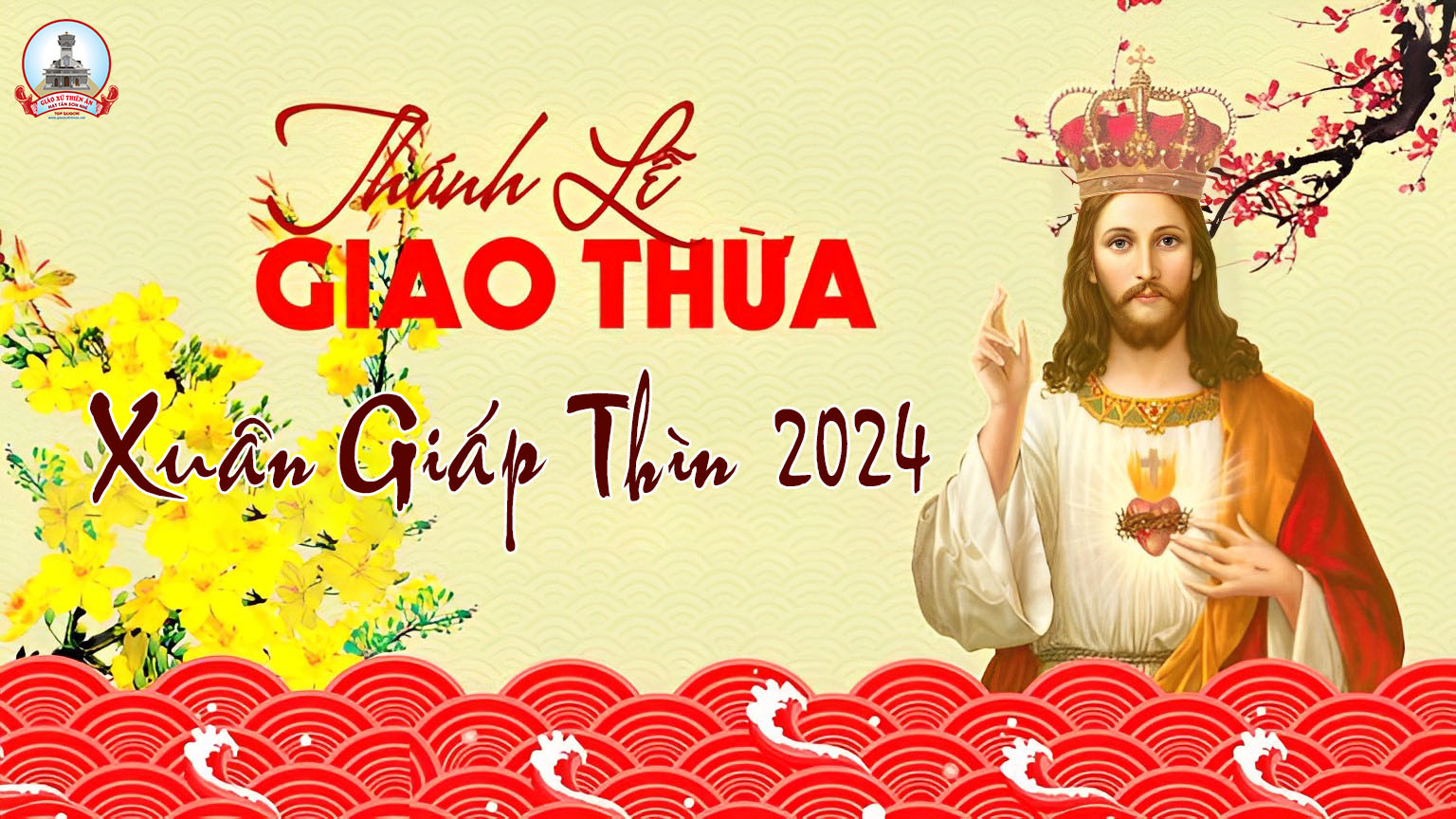 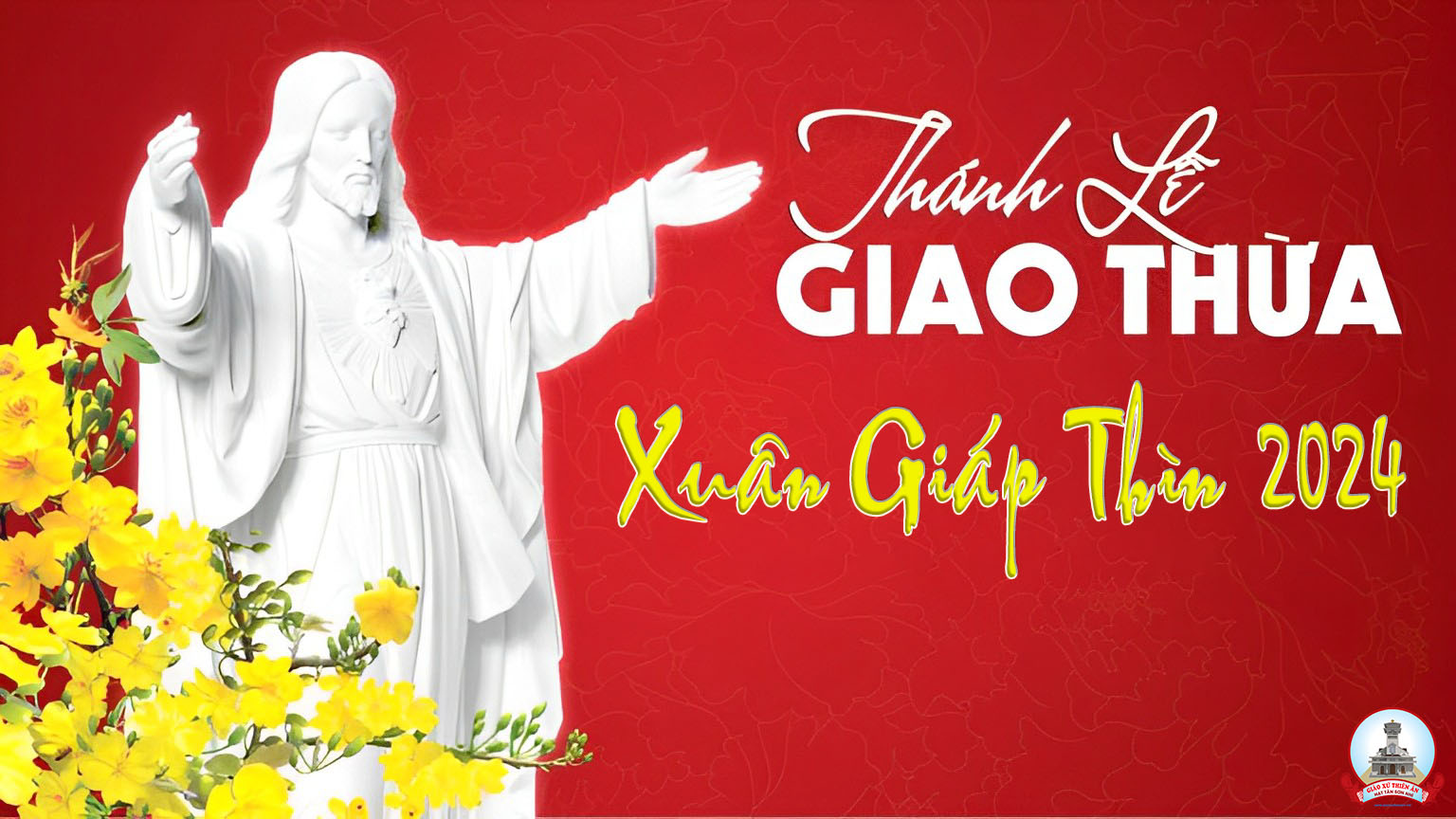 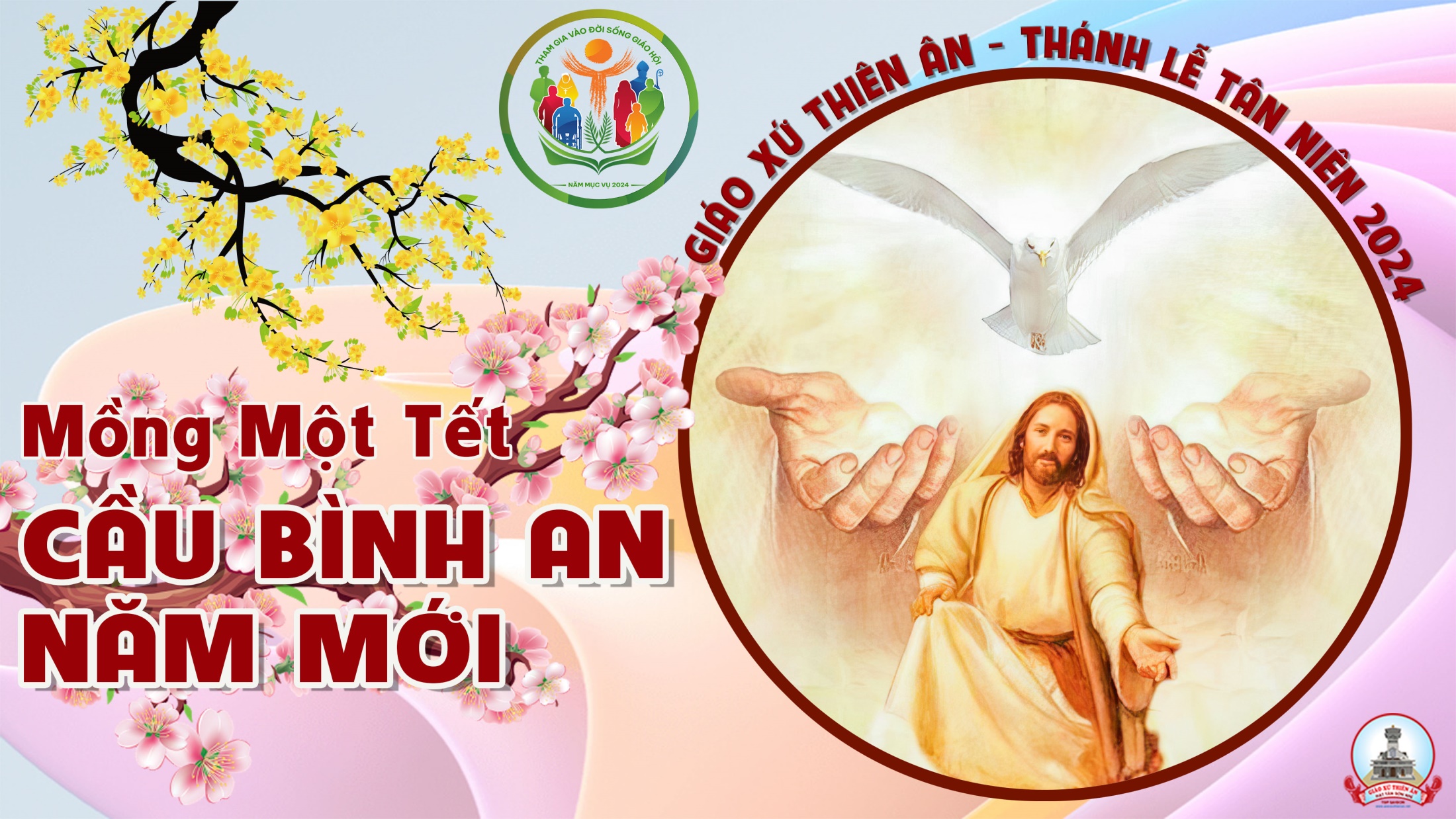 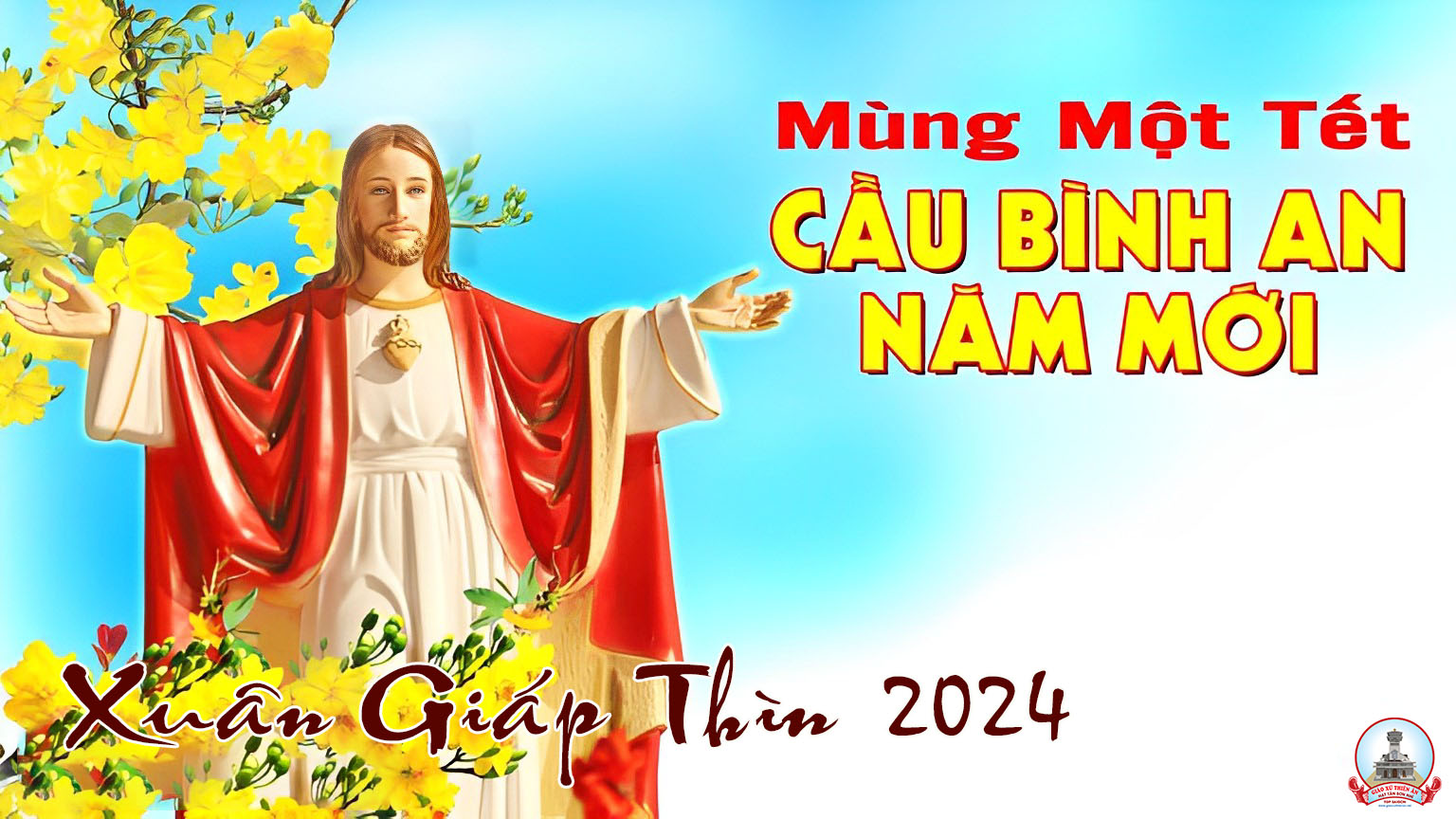 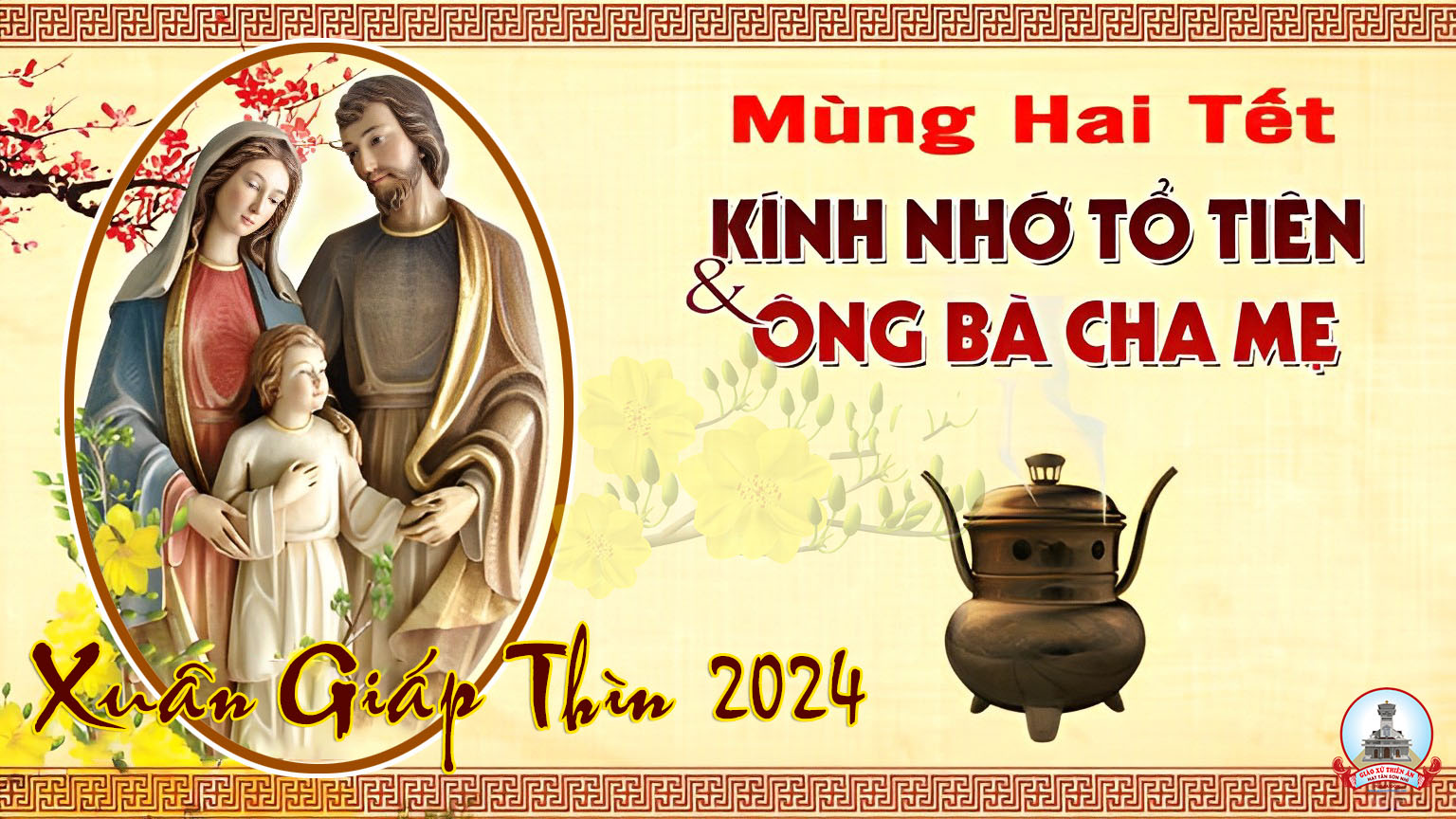 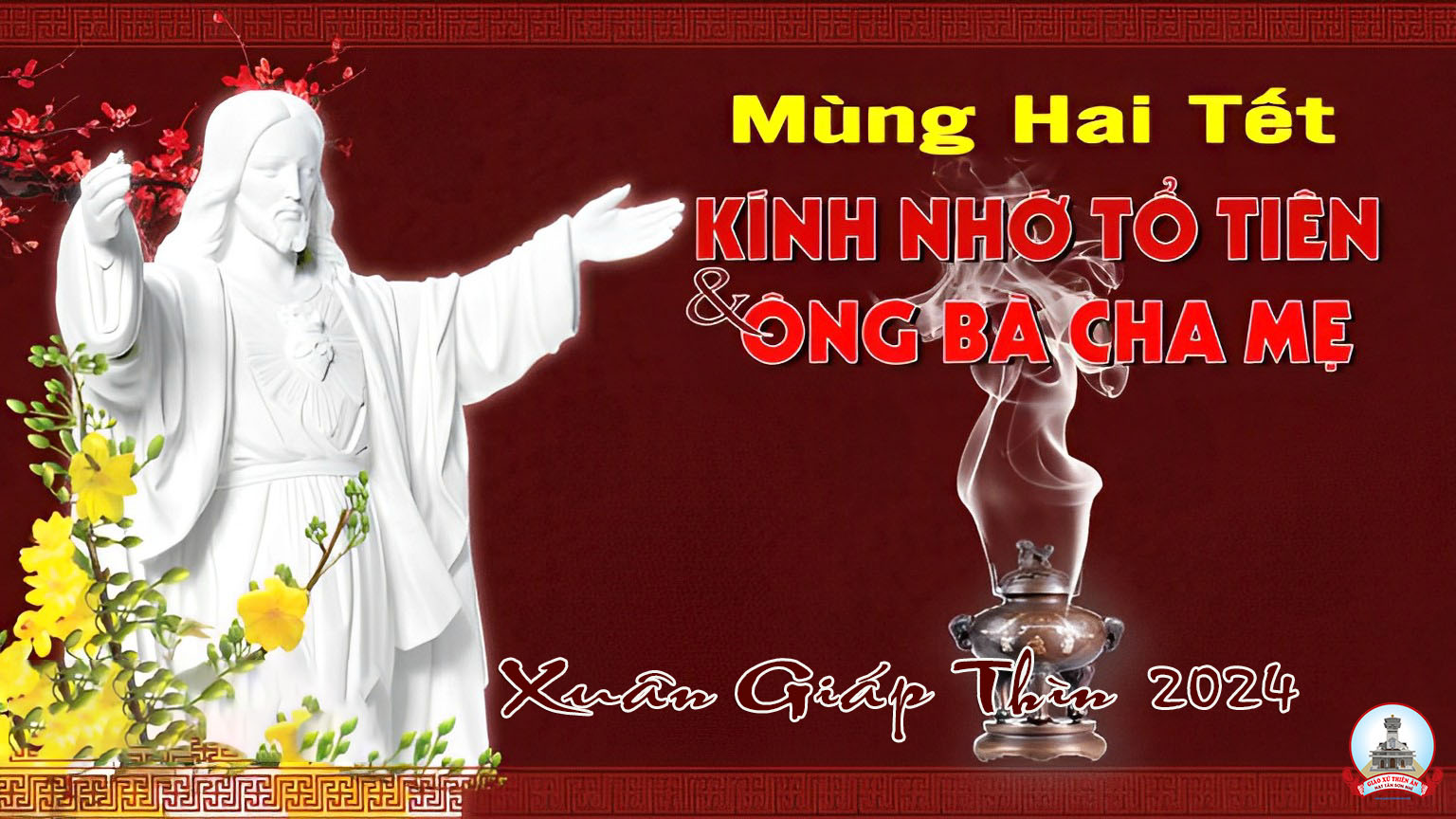 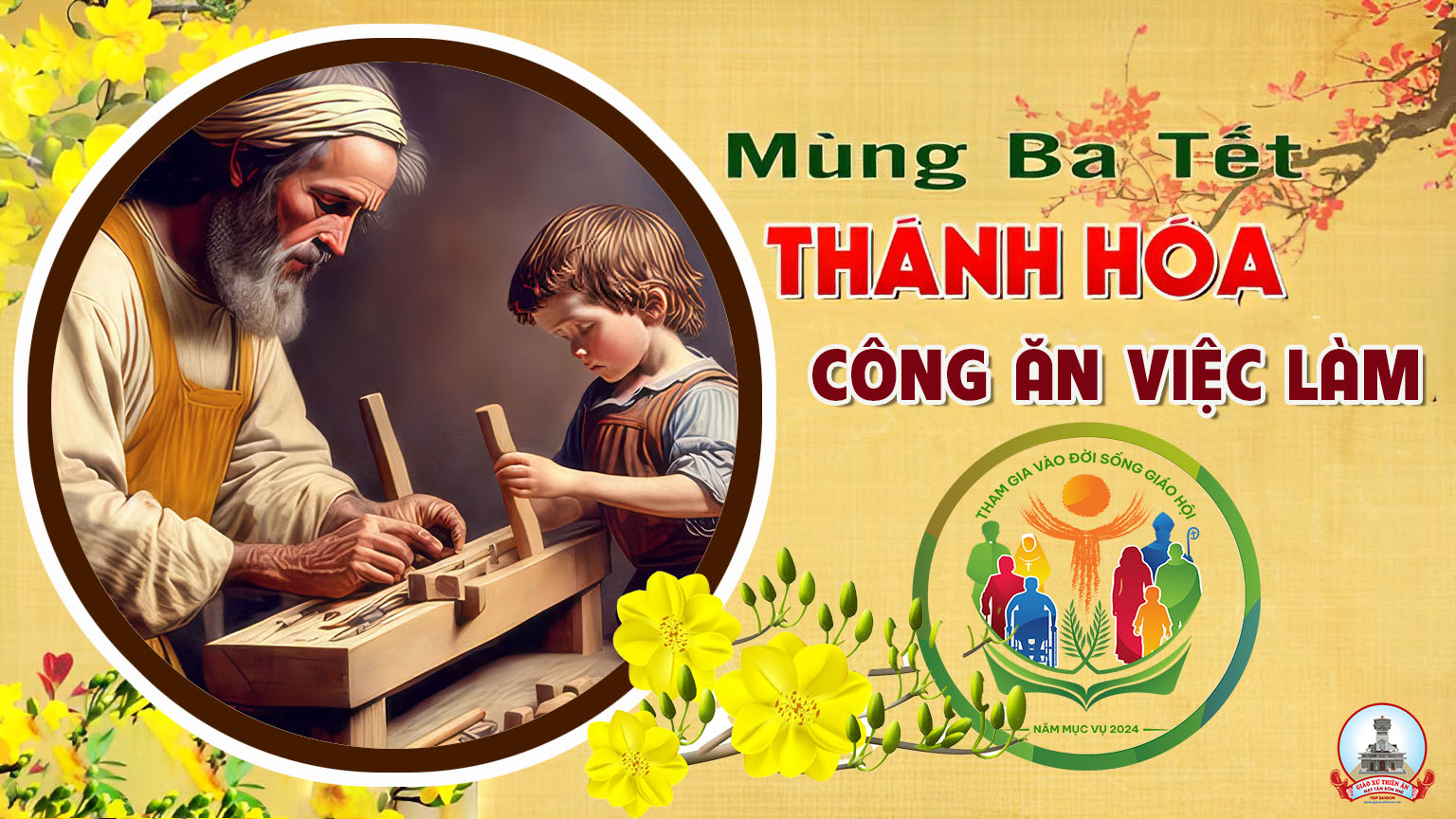 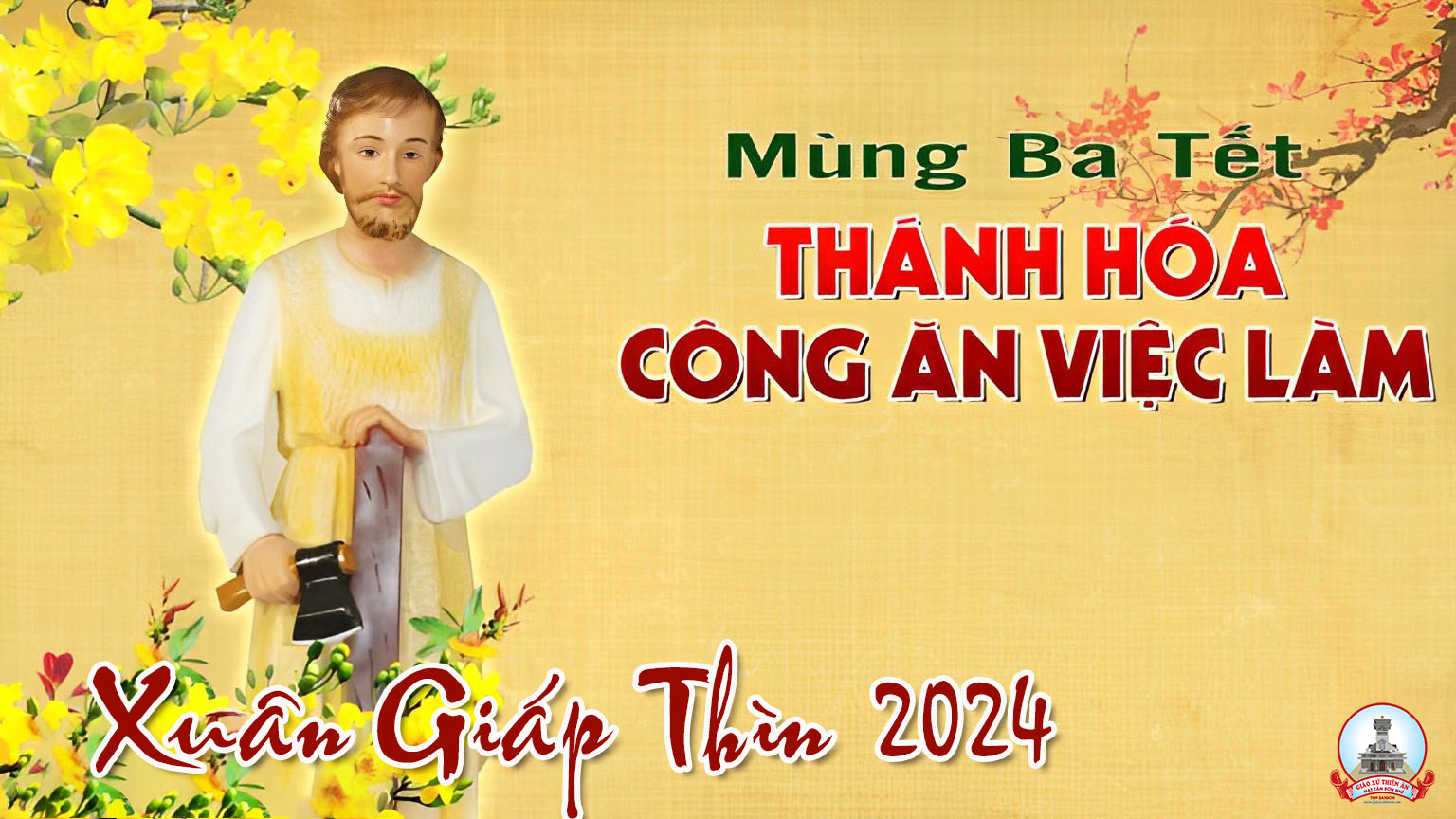 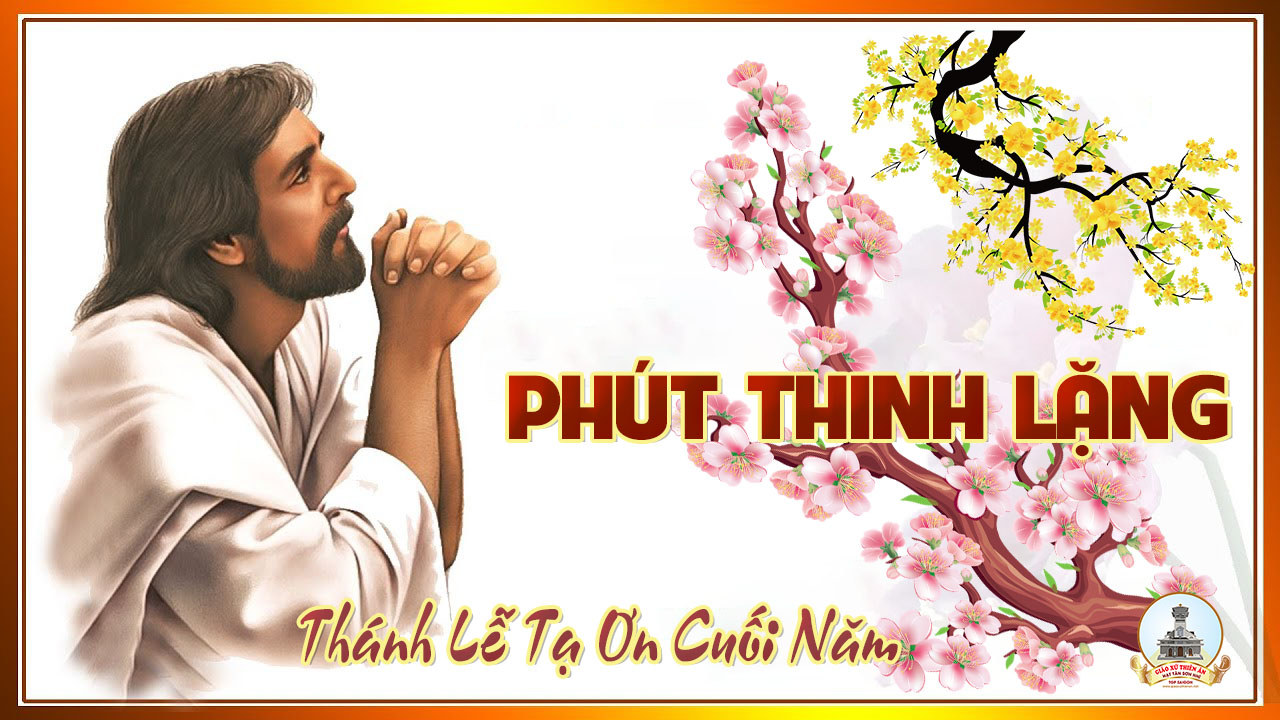 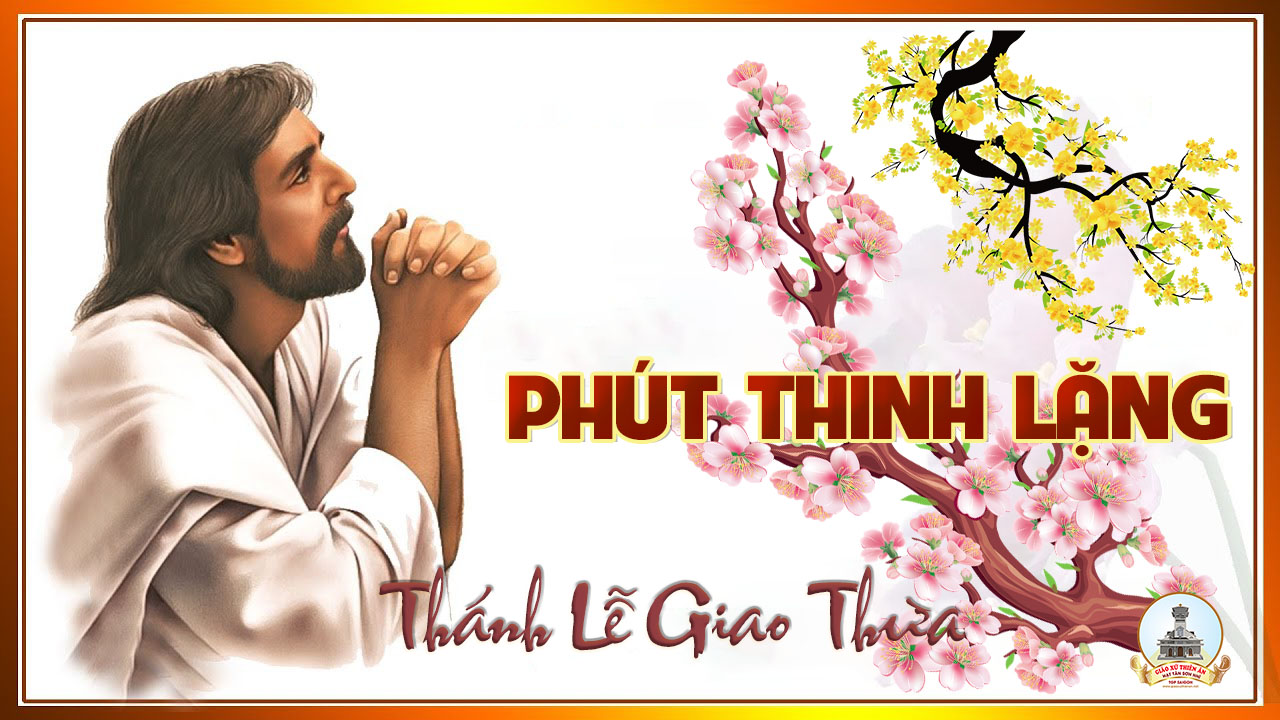 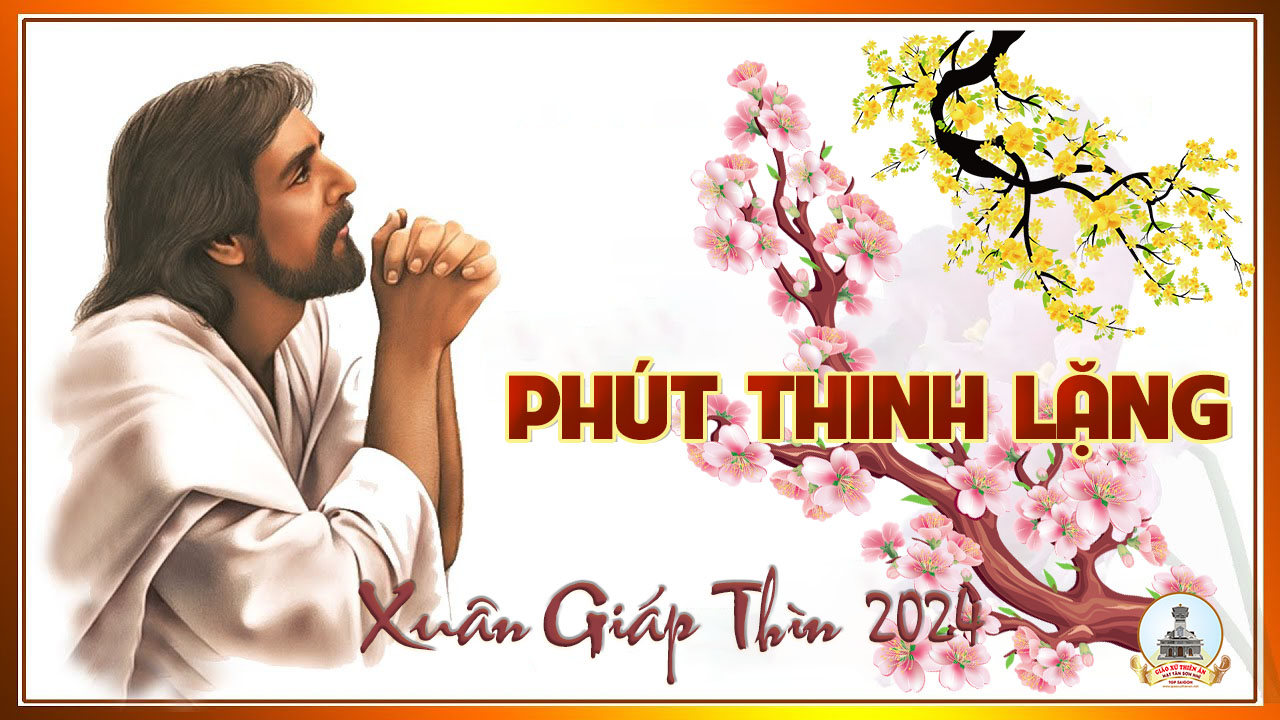 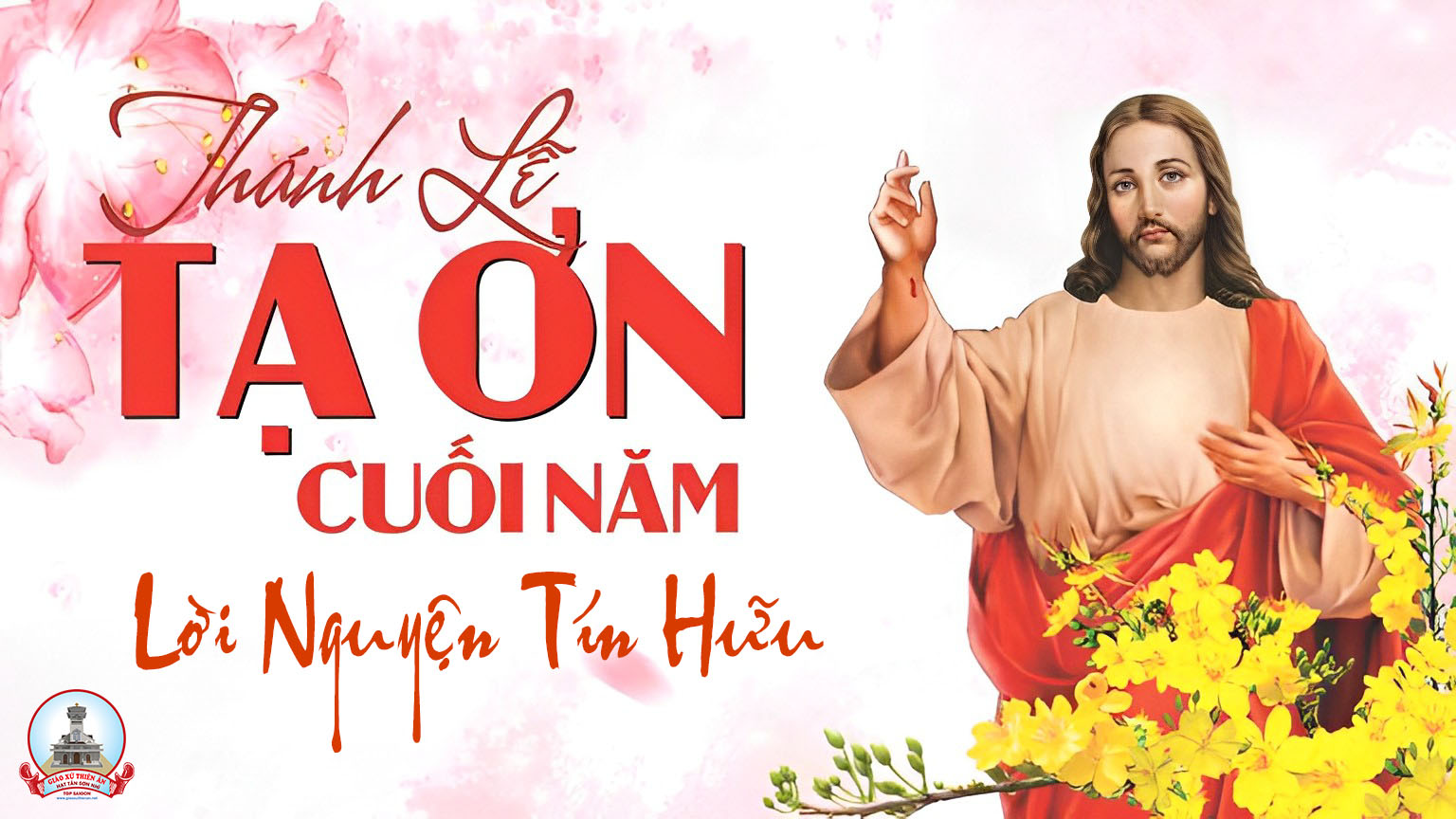 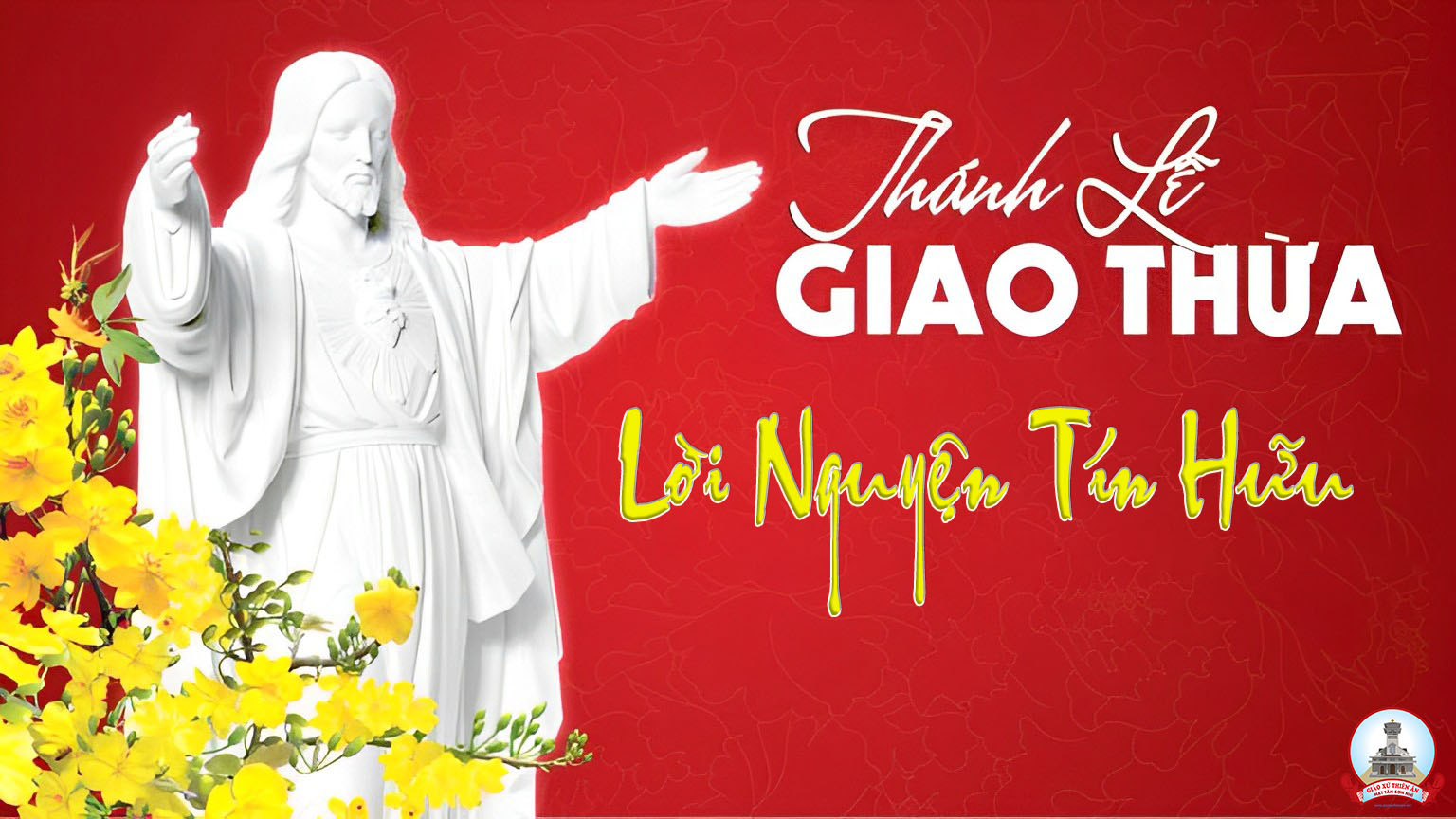 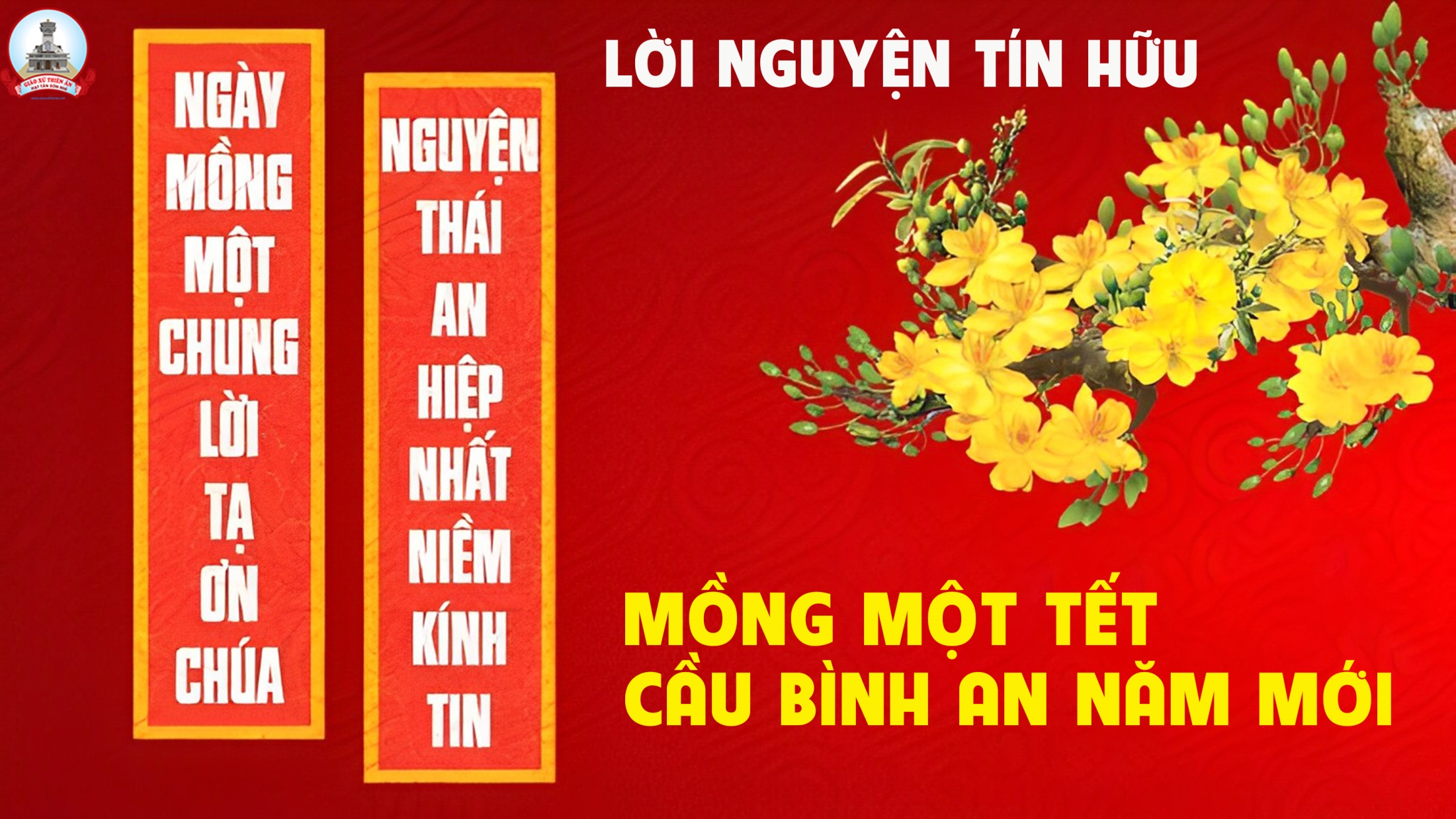 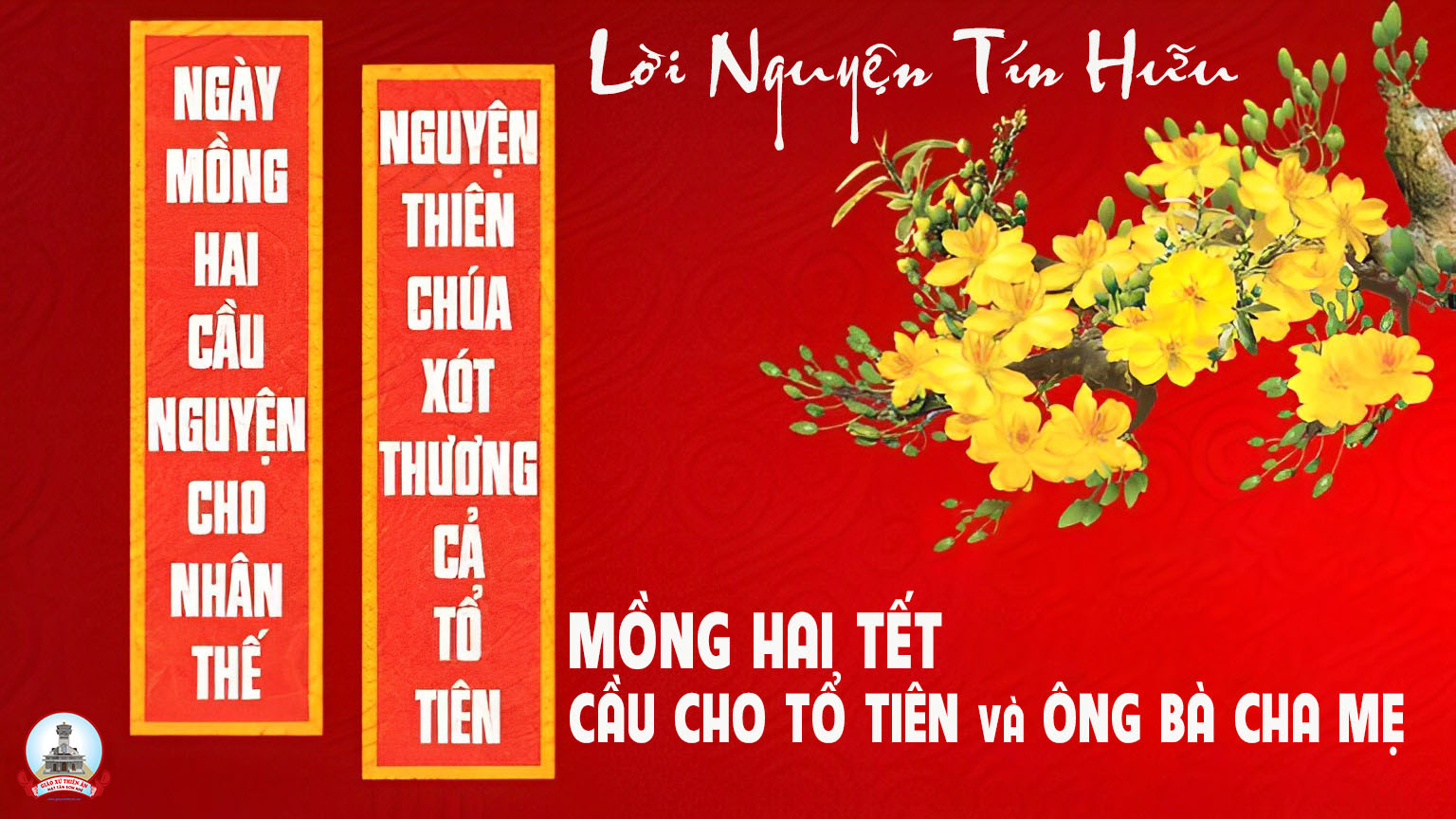 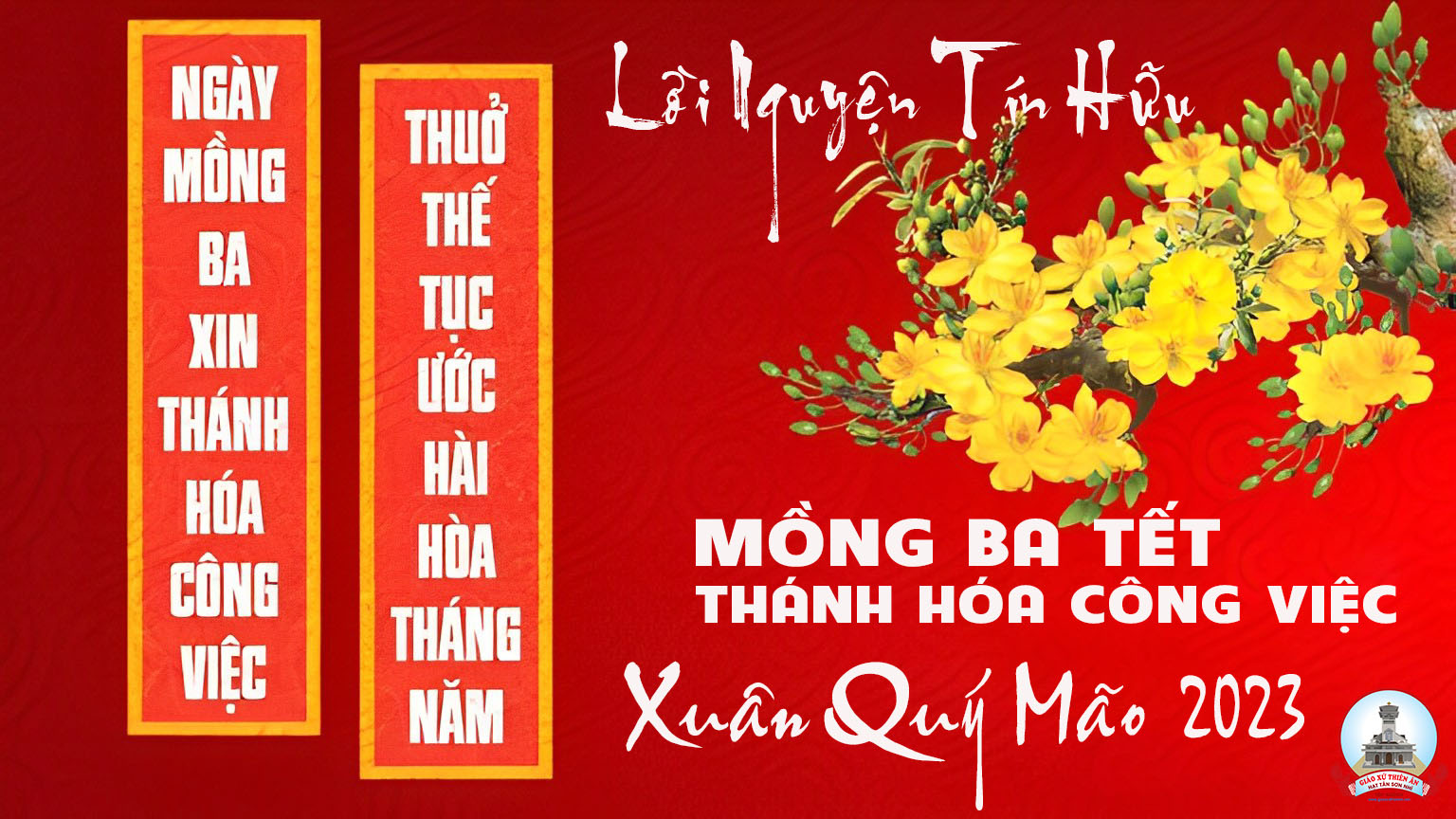 Ca Dâng LễCủa Lễ Đầu NămPhanxico
Tk1:  Hiệp dâng rượu bánh với bao tình yêu, dâng lên của lễ (í a) mọn hèn. Là do biết bao nhọc nhằn của muôn con người. Chúng con nguyện xin hiệp dâng.
Đk: Dâng lên Cha lời cầu đầu năm nguyện ban xuống ơn tràn đầy ở trên mỗi người, để biết mến Chúa nhiều hơn.
***: Xin Cha thương dẫn đưa từng ngày ủi an những khi buồn phiền đến trong cuộc đời, nguyện luôn vững bước theo Ngài.
Tk2: Trầm hương dâng tiến ngát bay tòa cao. Dâng Cha ánh nến (í a) đượm màu. Là bao lắng lo từng ngày của năm qua rồi. Kết liên của lễ hiệp dâng.
Đk: Dâng lên Cha lời cầu đầu năm nguyện ban xuống ơn tràn đầy ở trên mỗi người, để biết mến Chúa nhiều hơn.
***: Xin Cha thương dẫn đưa từng ngày ủi an những khi buồn phiền đến trong cuộc đời, nguyện luôn vững bước theo Ngài.
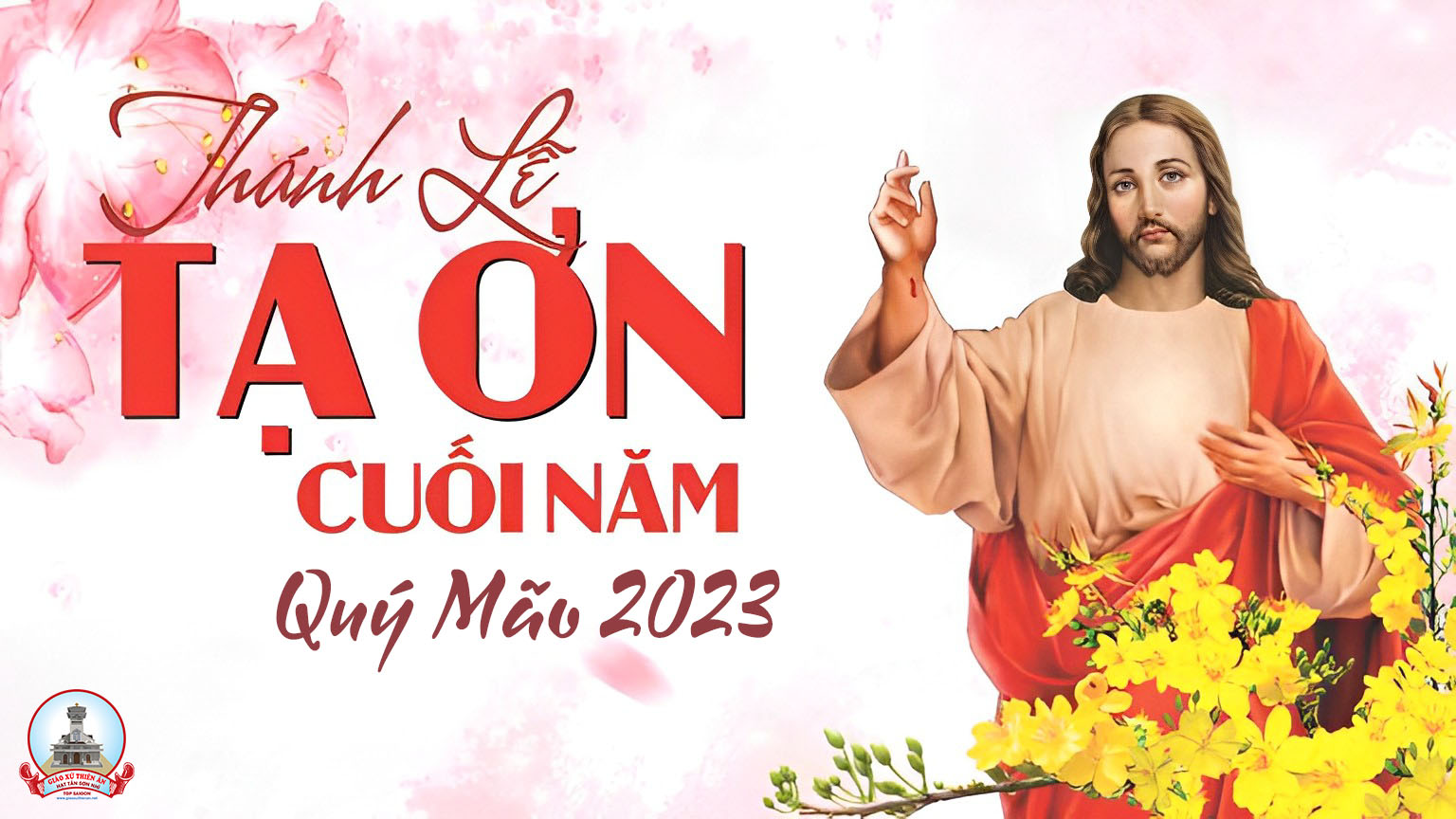 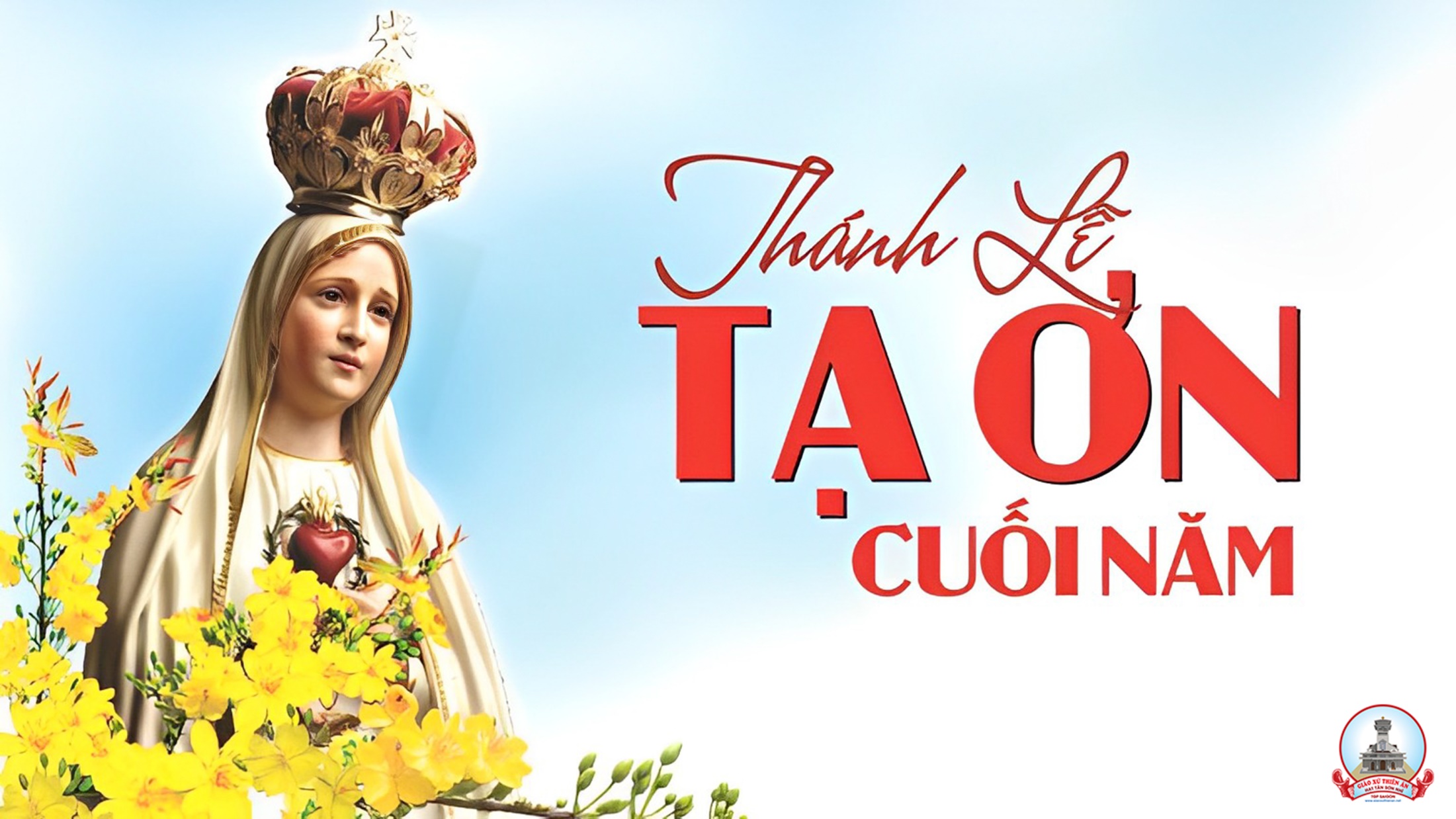 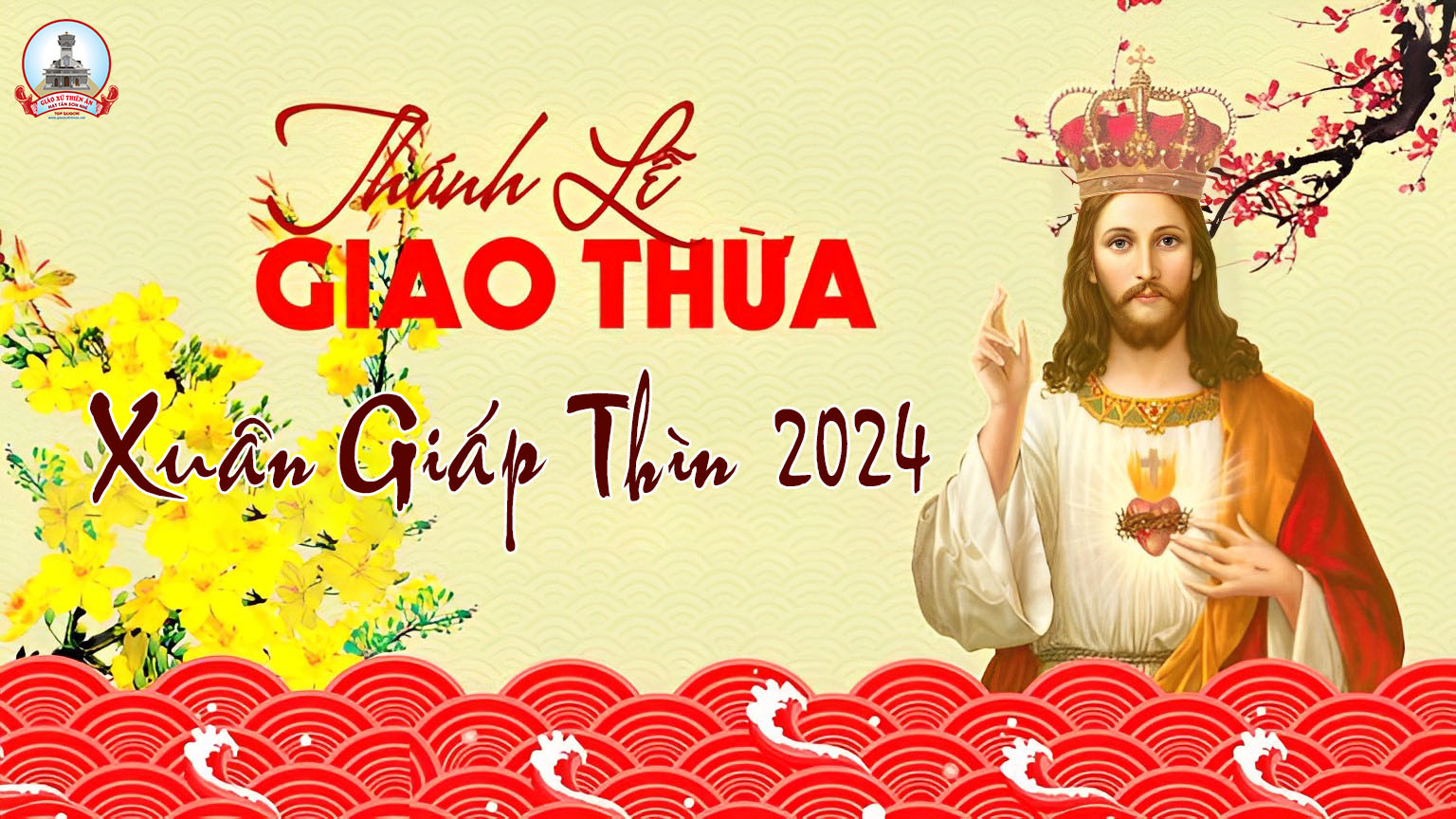 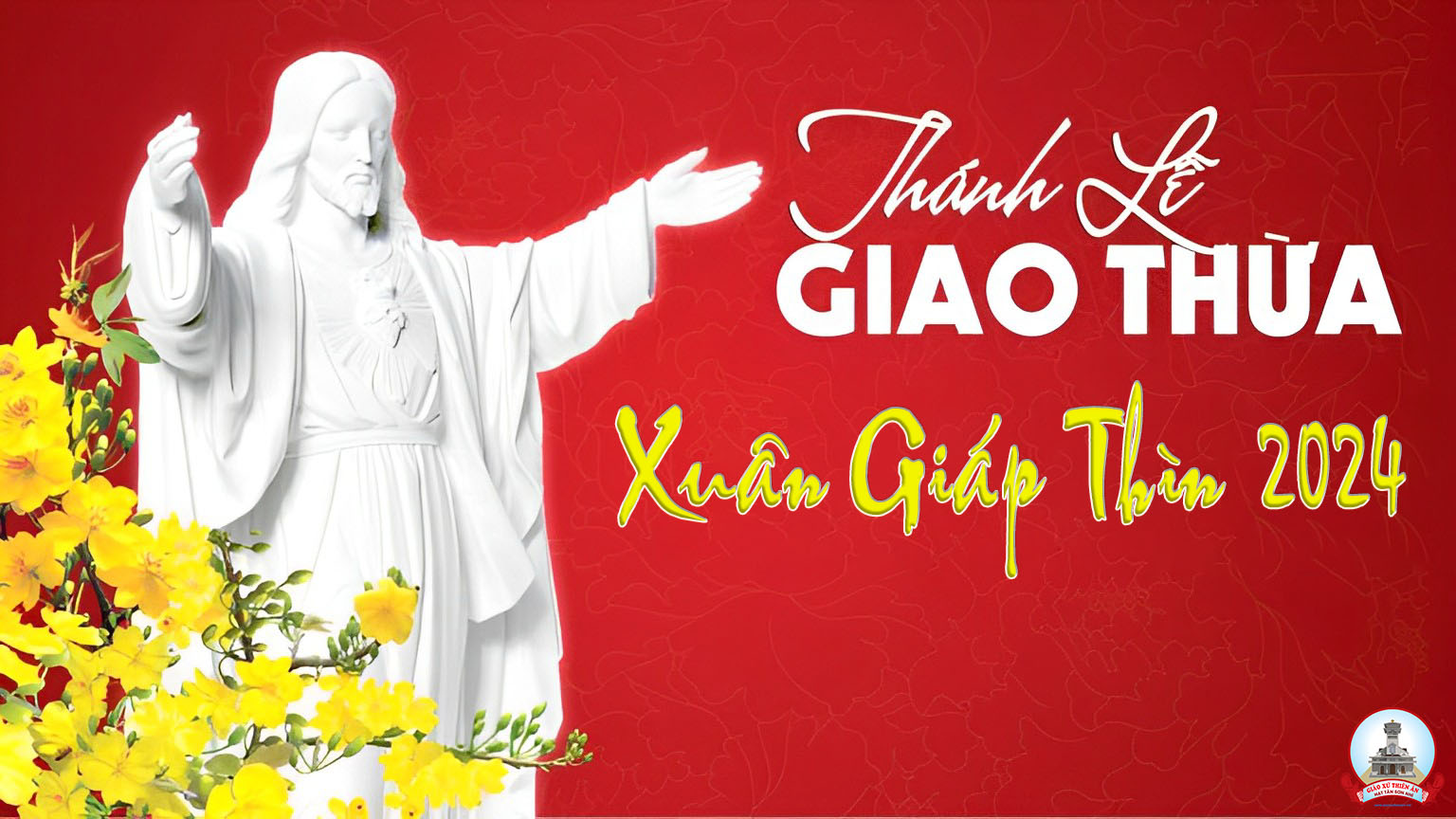 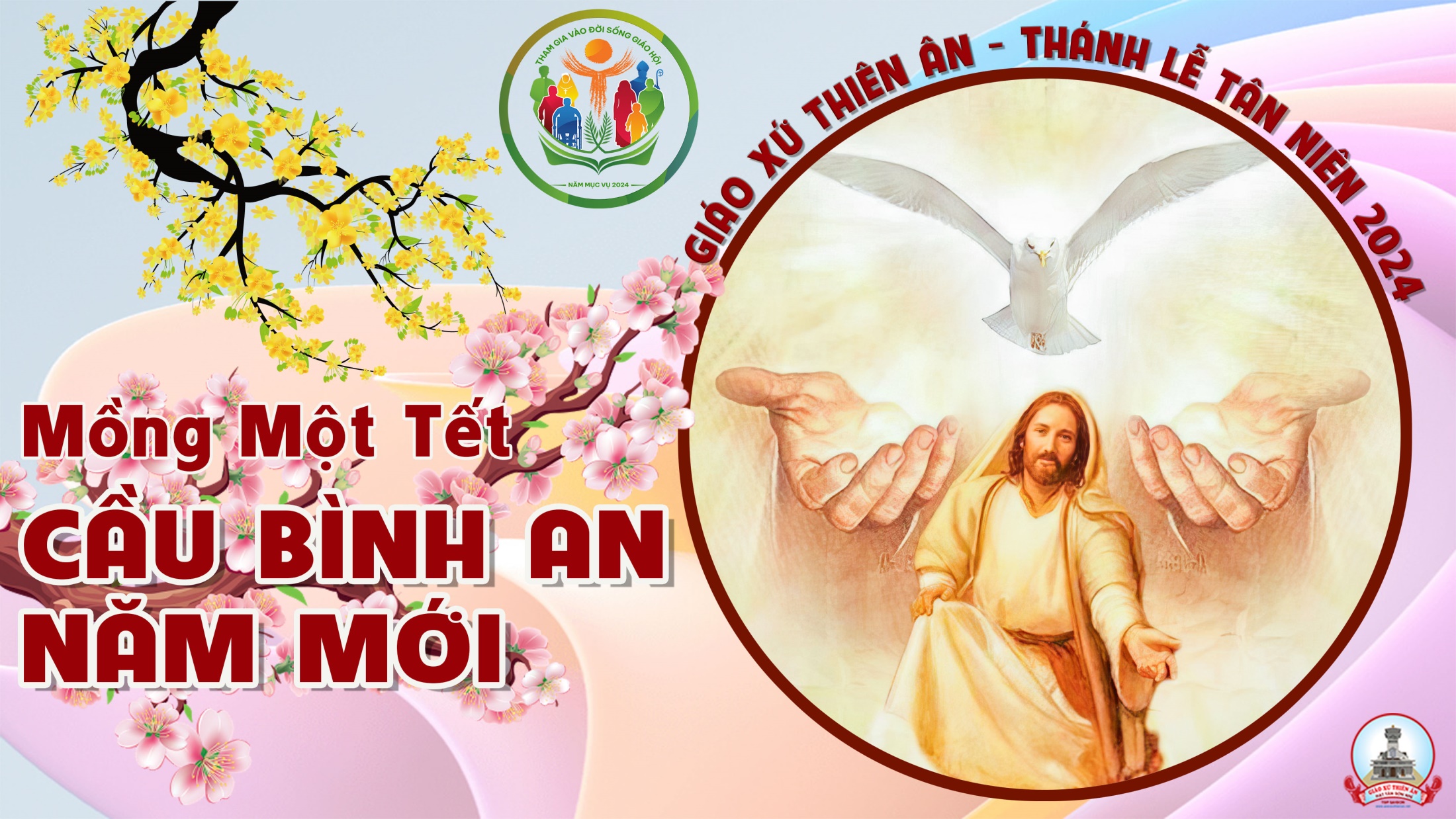 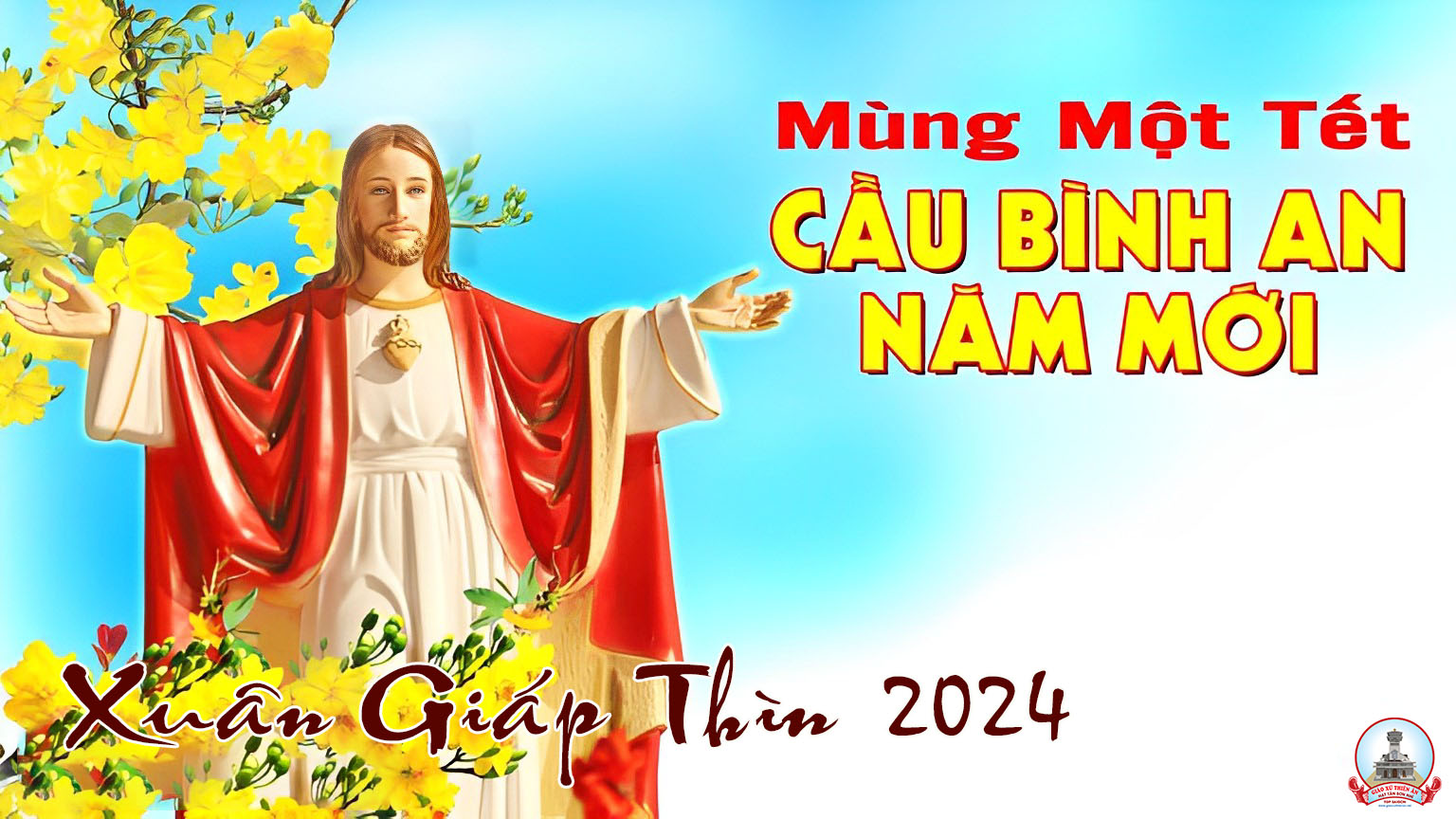 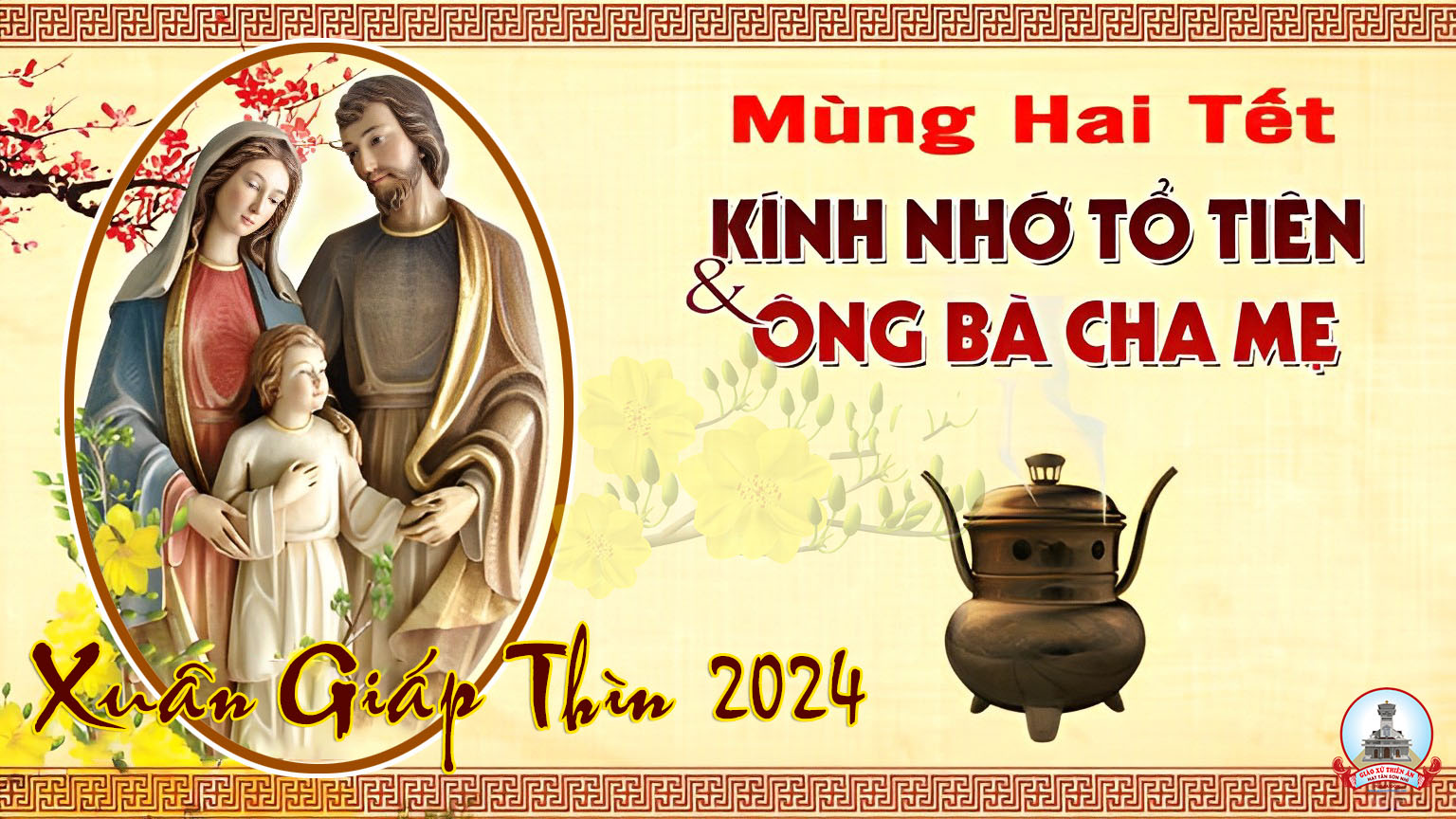 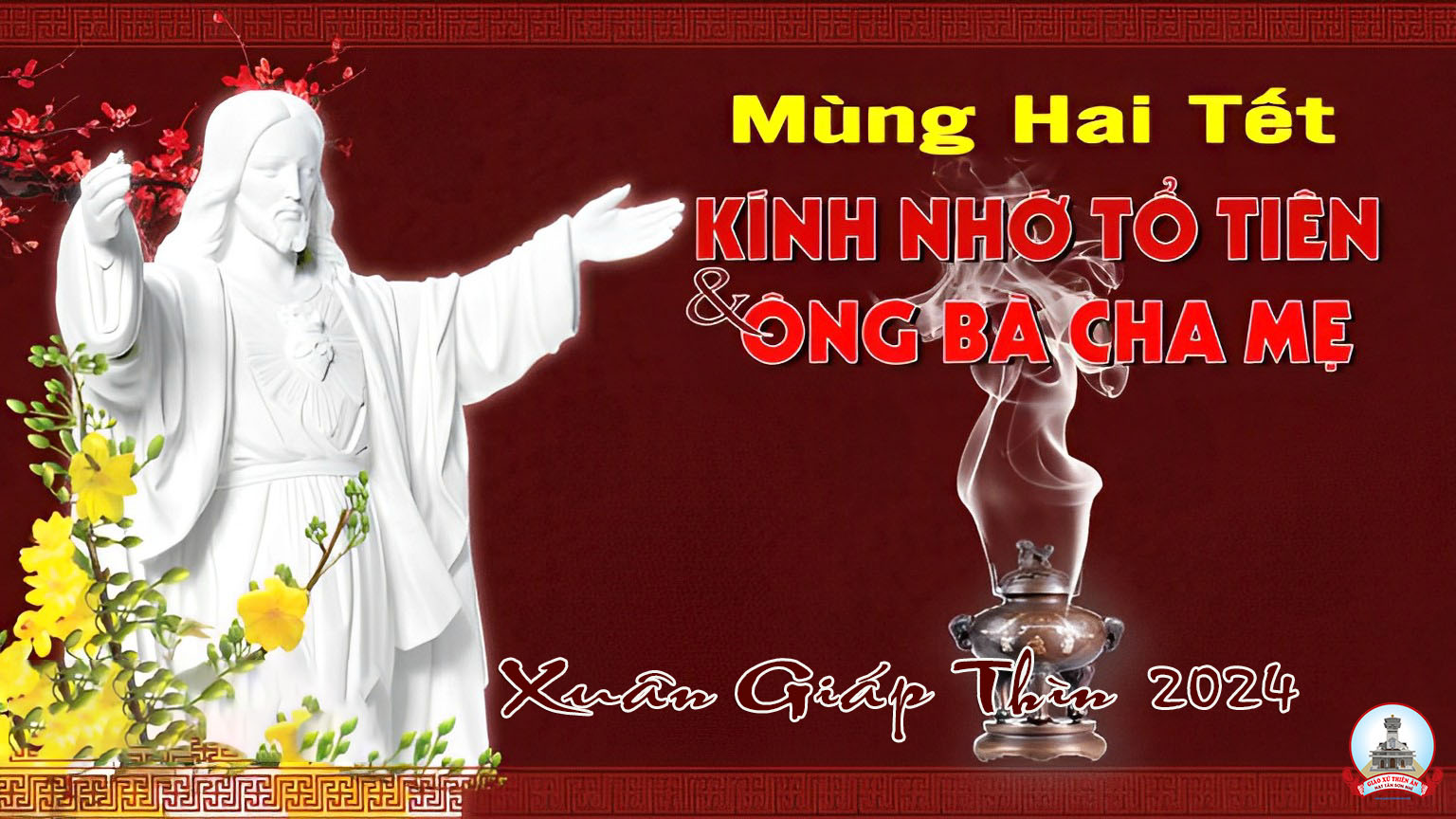 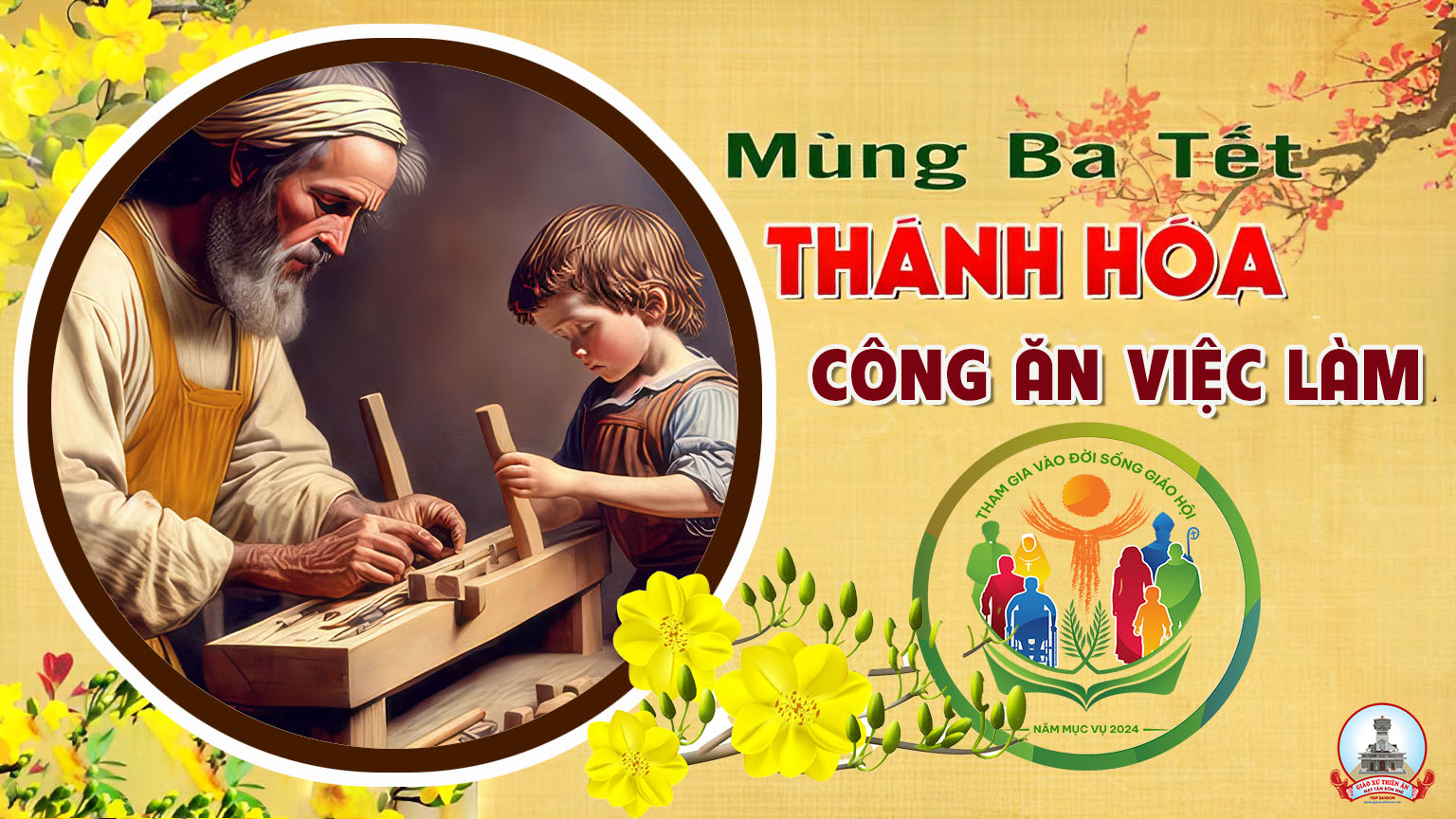 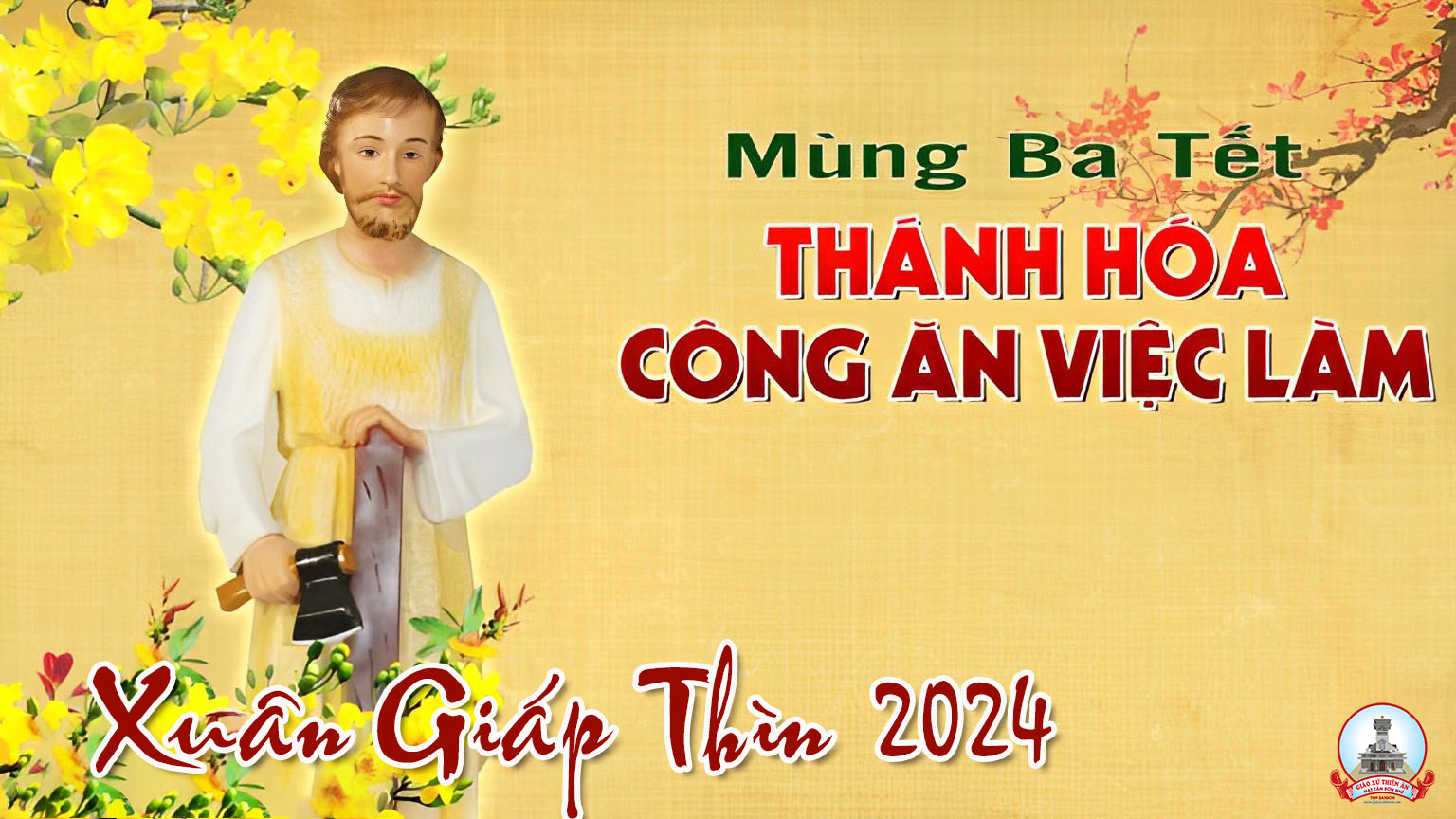 Ca Nguyện Hiệp Lễ Mùa Xuân Yêu ThươngTrần Công Danh
Tk1: Một mùa xuân mới đã về trên khắp gian trần. Từng đàn chim én nhẹ vươn cánh bay ngàn phương. Lòng chợt nôn nao mừng vui đón Chúa xuân đang về. Trên khắp quê hương chào mùa xuân chứa chan tình yêu.
Đk: Năm mới đến rồi nguyện xin Chúa xuống ơn an bình. Ban cho nơi nơi luôn bình an ngập tràn hạnh phúc.
***: Trong nắng xuân hồng nguyện Ngài cho khắp nơi an hòa vang tiếng ca sống vui bên nhau và đồng thanh dâng Chúa câu tạ ơn.
Tk2: Dạt dào yêu mến Chúa tặng ban cho nhân loại. Một mùa hạnh phúc gởi trao biết bao trìu mến. Phận người long đong tình xuân đến sớt chia vui buồn. Xoa nỗi thương đau một đời mang gánh bao sầu lo.
Đk: Năm mới đến rồi nguyện xin Chúa xuống ơn an bình. Ban cho nơi nơi luôn bình an ngập tràn hạnh phúc.
***: Trong nắng xuân hồng nguyện Ngài cho khắp nơi an hòa vang tiếng ca sống vui bên nhau và đồng thanh dâng Chúa câu tạ ơn.
Tk3: Ngạt ngào hương sắc những cành hoa thắm khoe màu. Từng làn nắng ấm tỏa lan khắp trên trần thế. Dịu dàng hương xuân cùng bên Chúa đón xuân thái hòa. Trong Chúa yêu thương một đời như mãi bên mùa xuân.
Đk: Năm mới đến rồi nguyện xin Chúa xuống ơn an bình. Ban cho nơi nơi luôn bình an ngập tràn hạnh phúc.
***: Trong nắng xuân hồng nguyện Ngài cho khắp nơi an hòa vang tiếng ca sống vui bên nhau và đồng thanh dâng Chúa câu tạ ơn.
Tk4: Lòng thầm nguyện ước Chúa cùng đi suốt cuột đời. Đường dài phía trước nguyện xin Chúa như mùa xuân. Để đường con đi trong ánh nắng Chúa xuân gọi mời. Ngay chính hôm nay và ngày mai suốt cuộc đời con.
Đk: Năm mới đến rồi nguyện xin Chúa xuống ơn an bình. Ban cho nơi nơi luôn bình an ngập tràn hạnh phúc.
***: Trong nắng xuân hồng nguyện Ngài cho khắp nơi an hòa vang tiếng ca sống vui bên nhau và đồng thanh dâng Chúa câu tạ ơn.
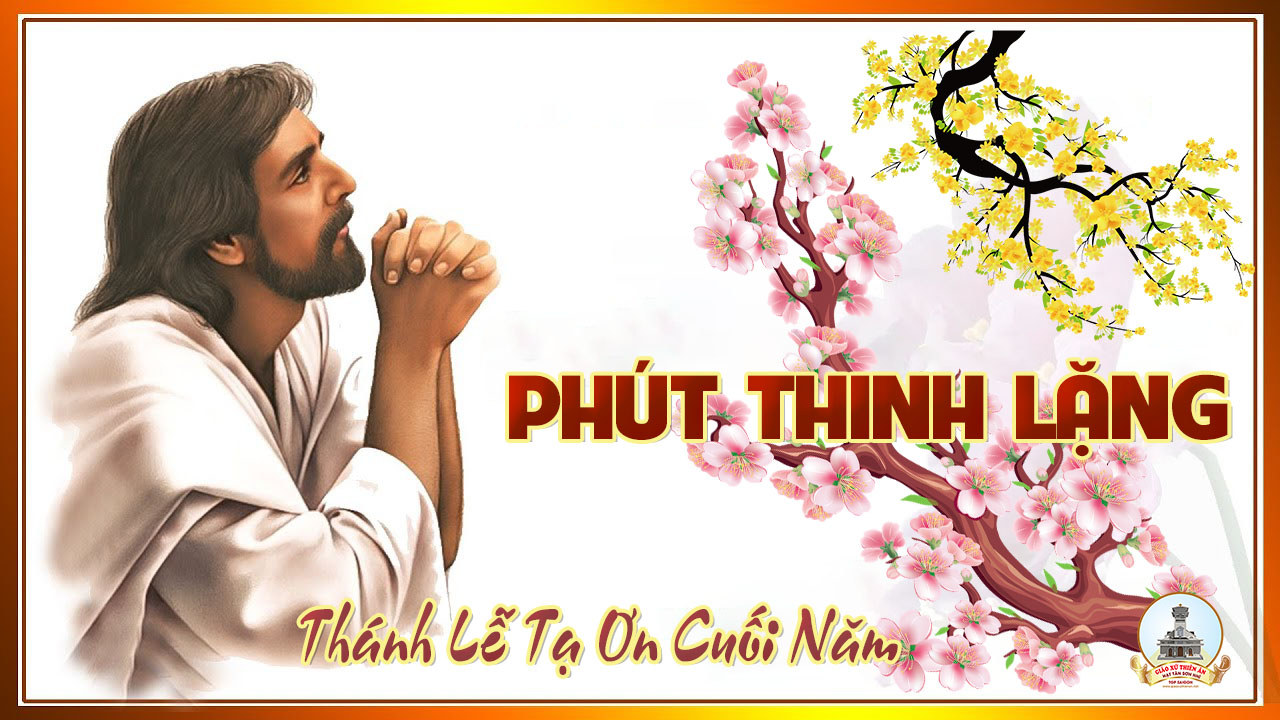 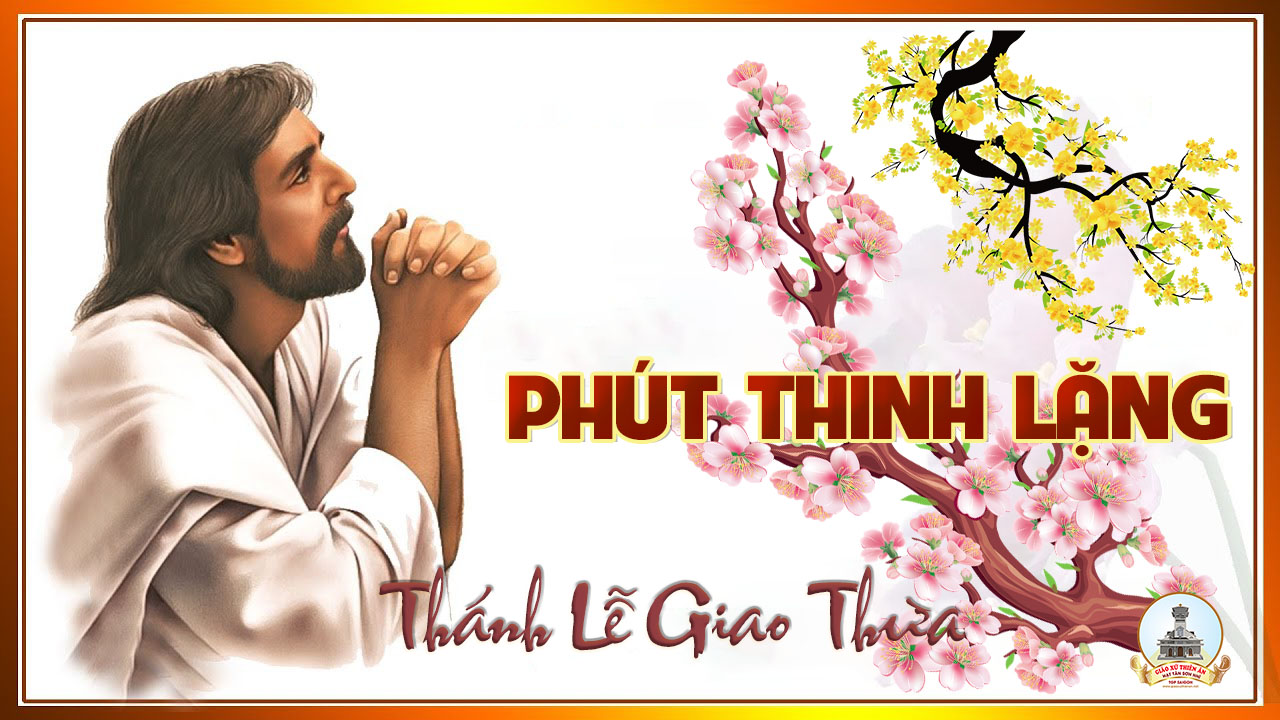 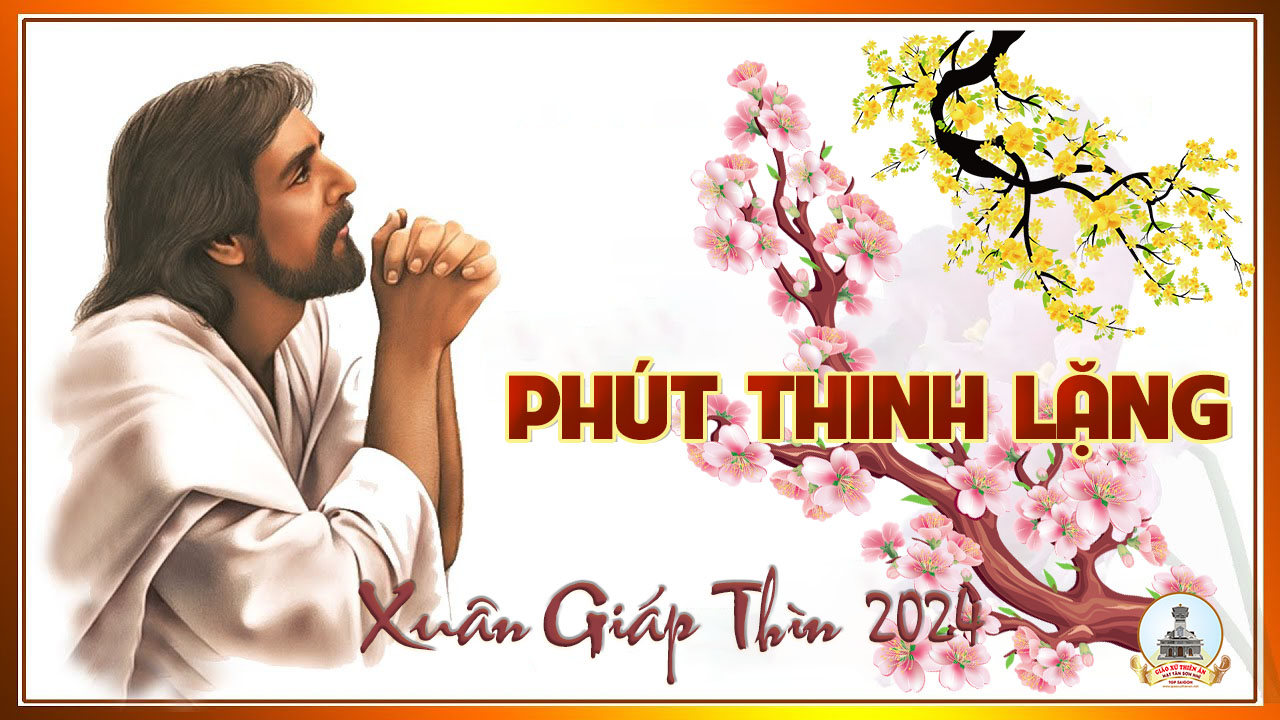 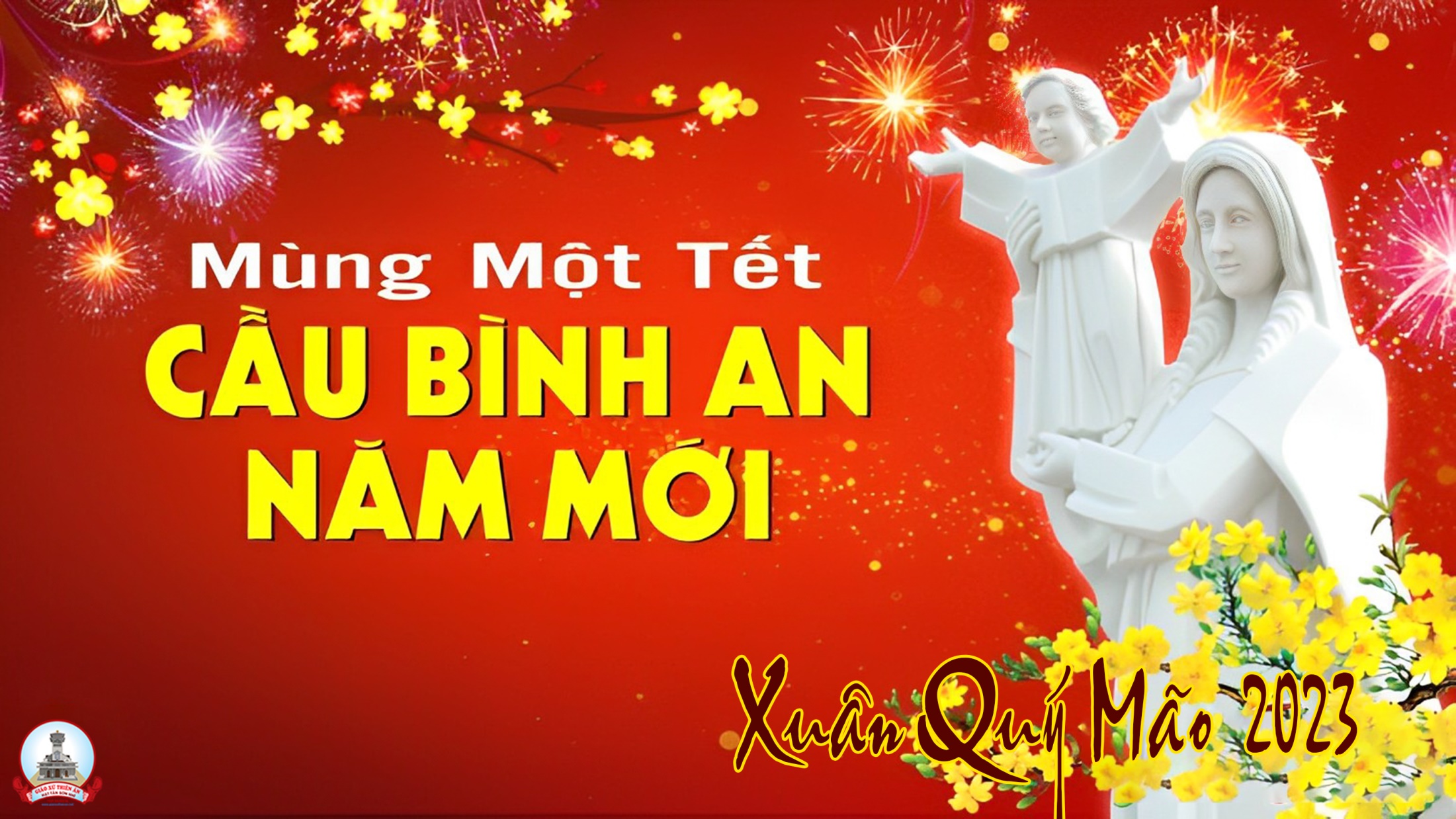 Ca Kết LễMùa Xuân Yêu ThươngLm. Nguyên Lễ
Đk:  Xuân về trên muôn hoa, xuân về trong câu ca, xuân về khắp muôn nhà, chúng con cùng tạ ơn Thiên Chúa. Xuân về xuân yêu thương, xuân về xuân quê hương, xuân về nguyện Chúa cho người, được sống an bình, ước mơ đẹp xinh.
Tk1: Chúa đã khứng ban, mùa xuân cho khắp muôn người, cảm mến Chúa ban, mùa xuân đến trong cuộc đời.
Đk:  Xuân về trên muôn hoa, xuân về trong câu ca, xuân về khắp muôn nhà, chúng con cùng tạ ơn Thiên Chúa. Xuân về xuân yêu thương, xuân về xuân quê hương, xuân về nguyện Chúa cho người, được sống an bình, ước mơ đẹp xinh.
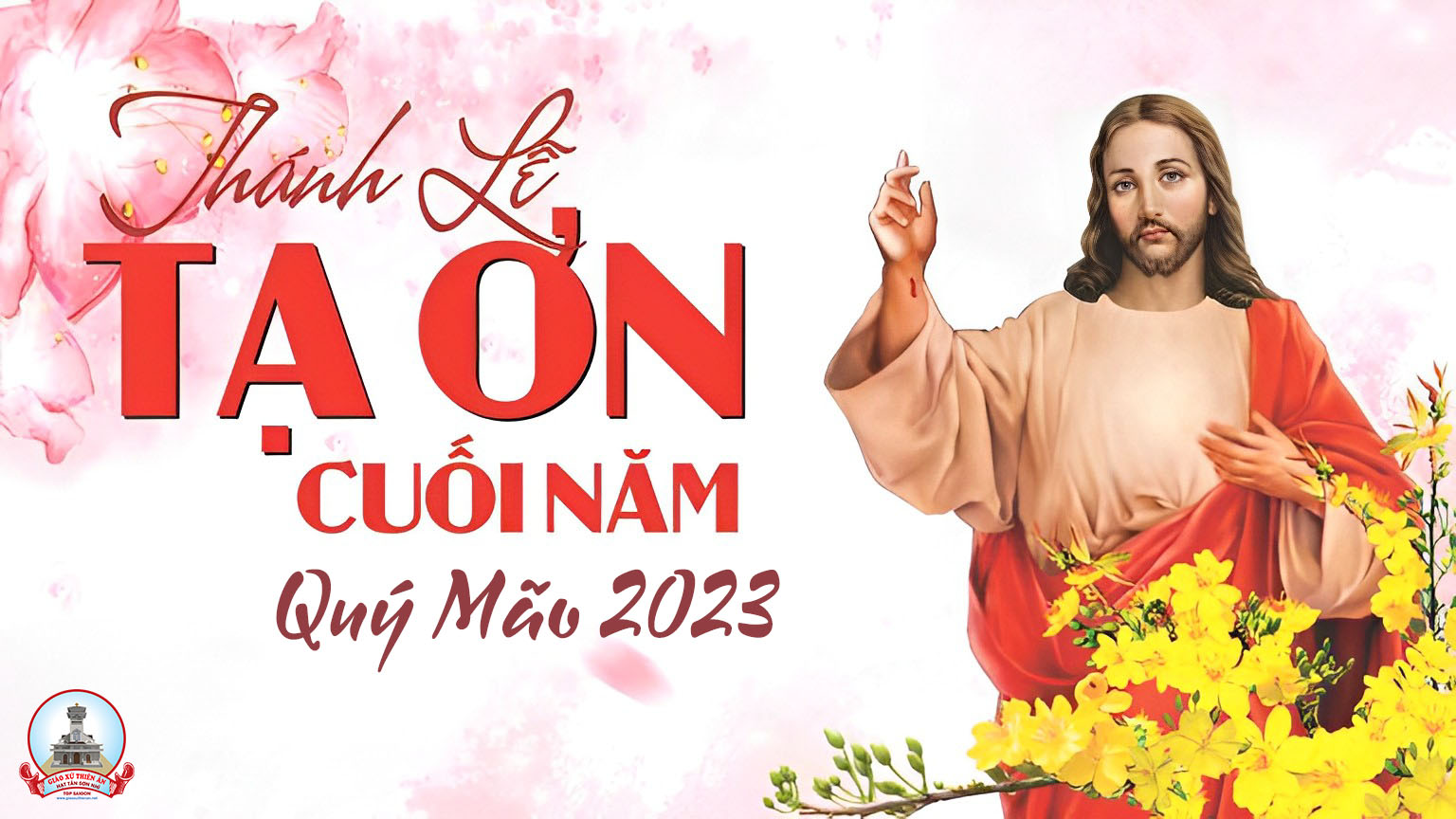 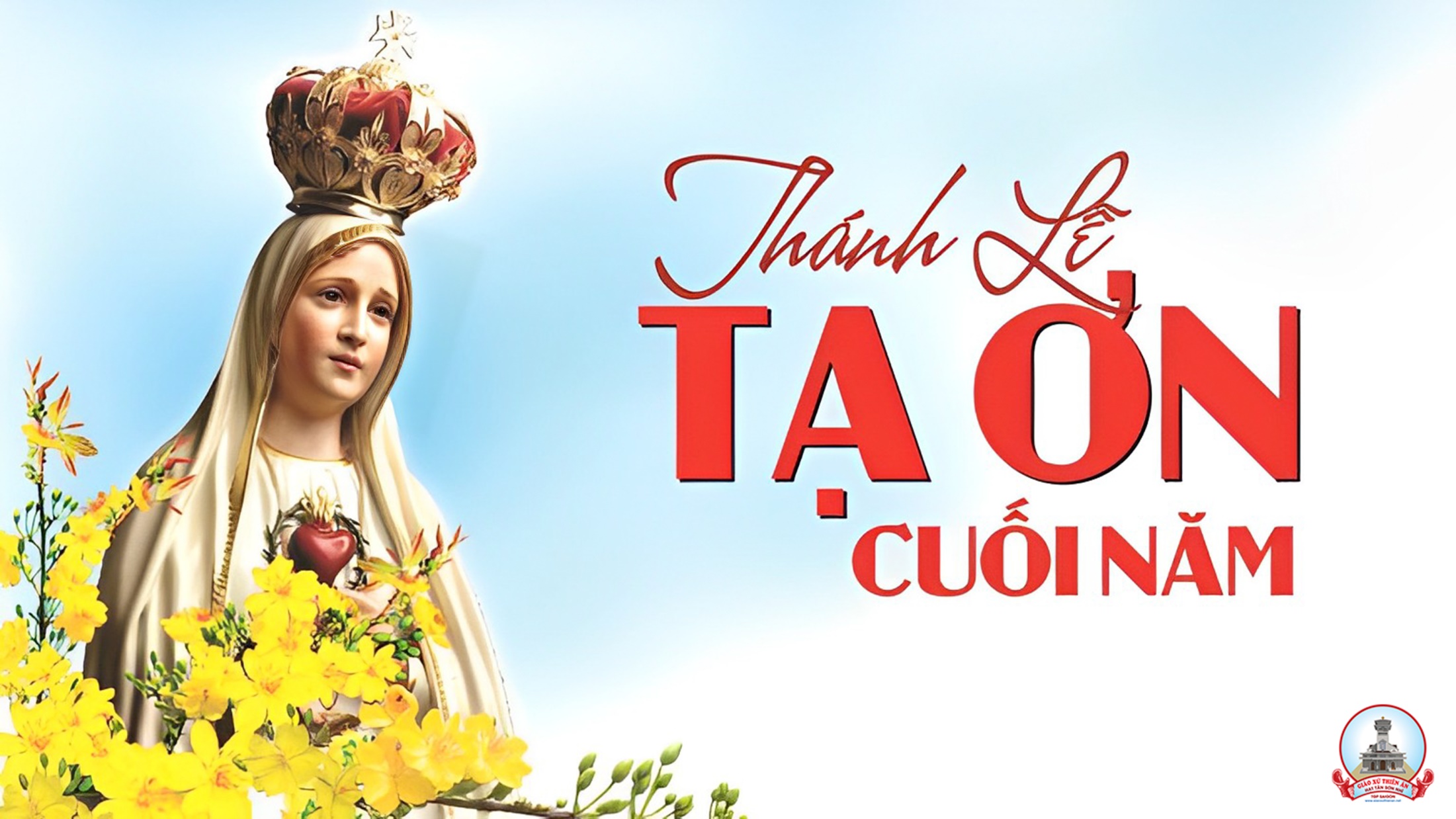 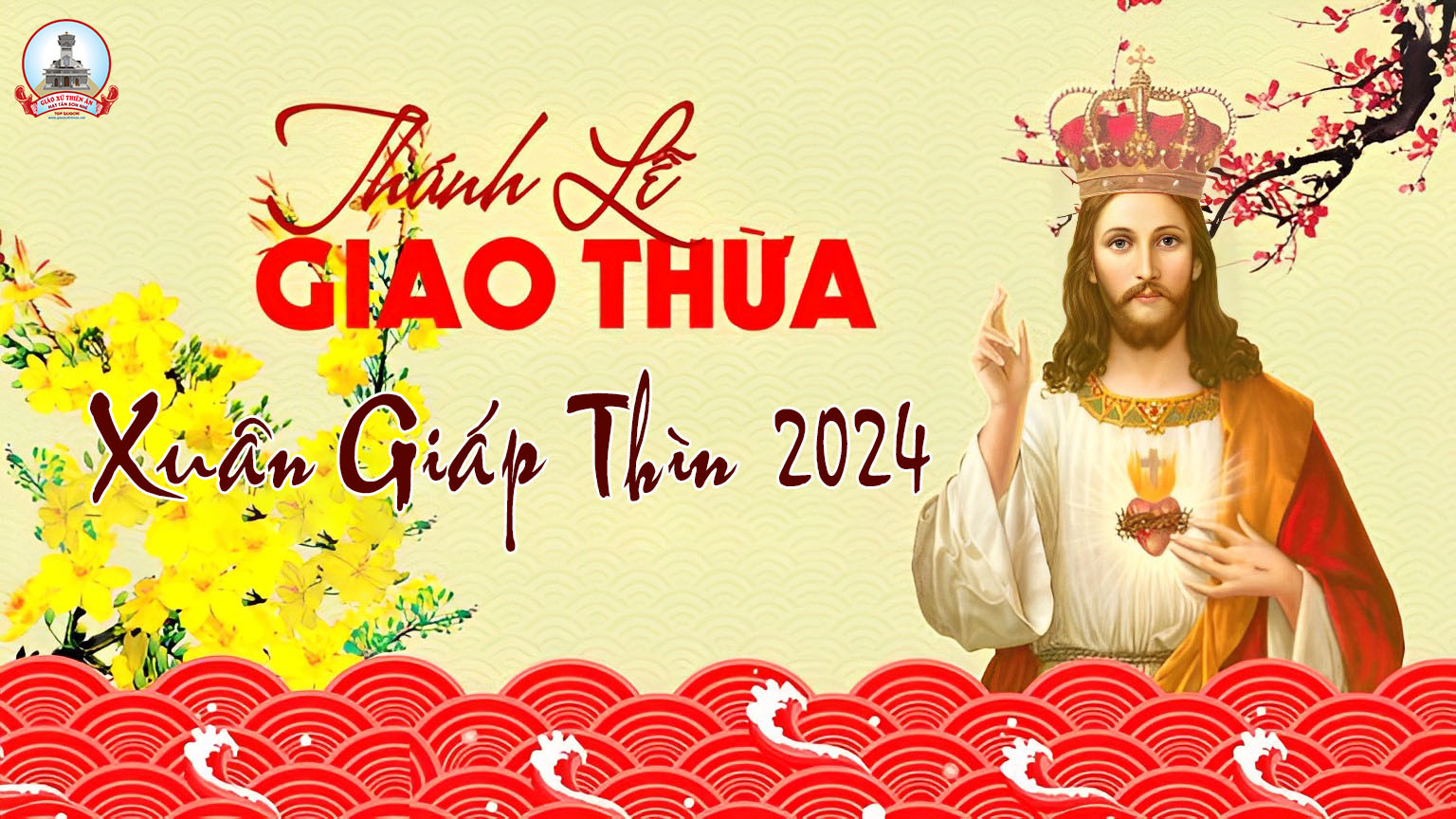 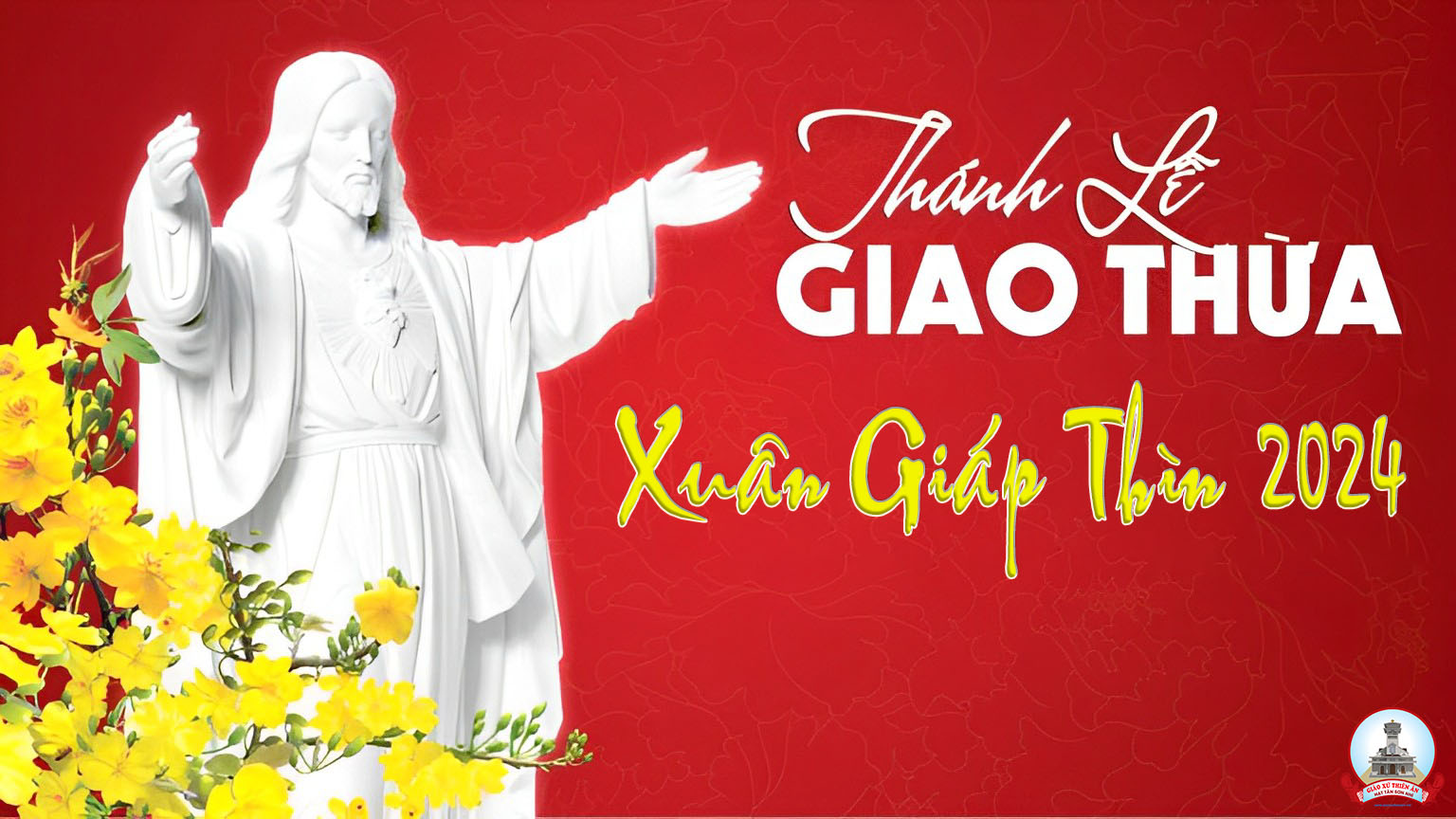 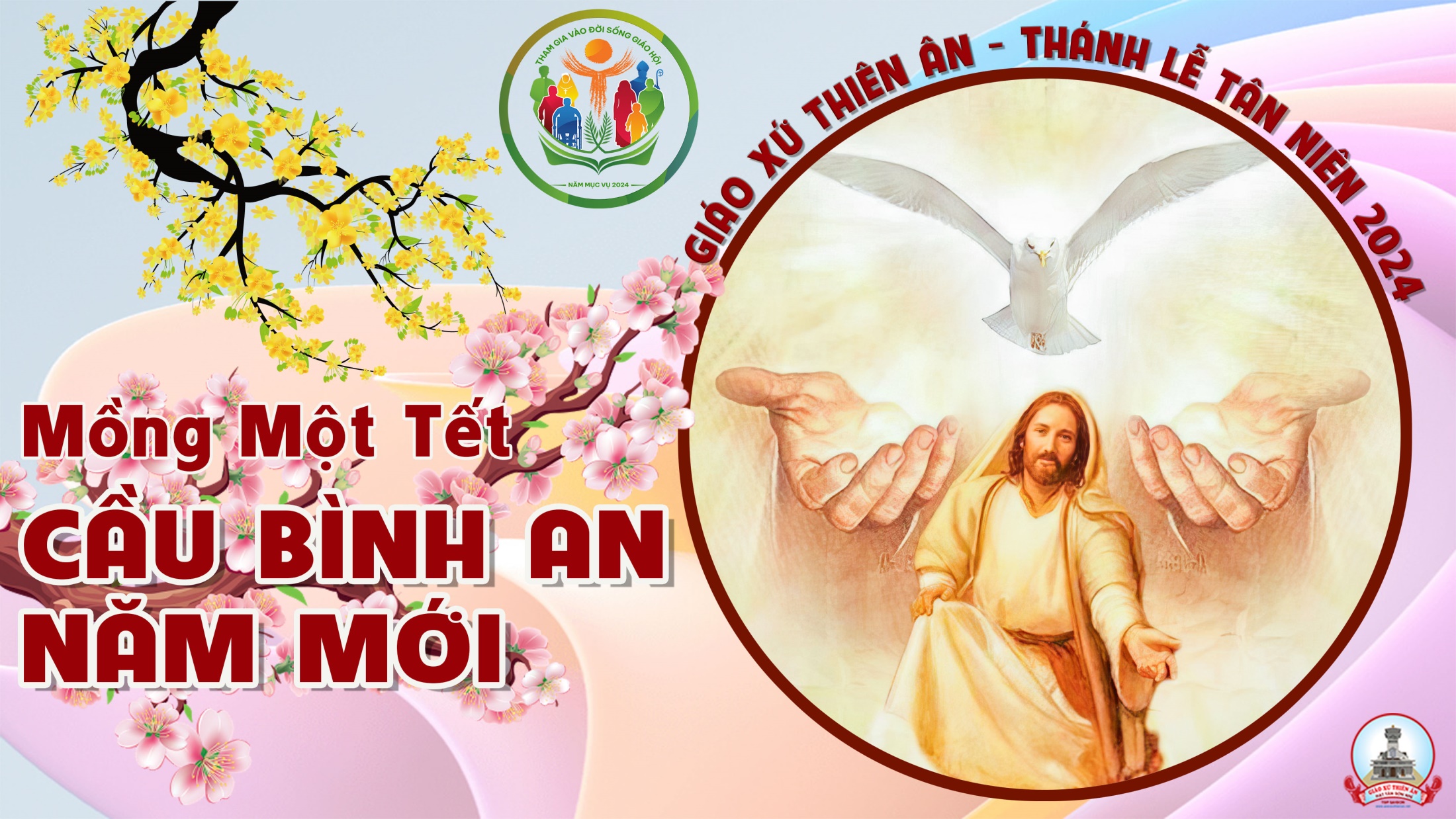 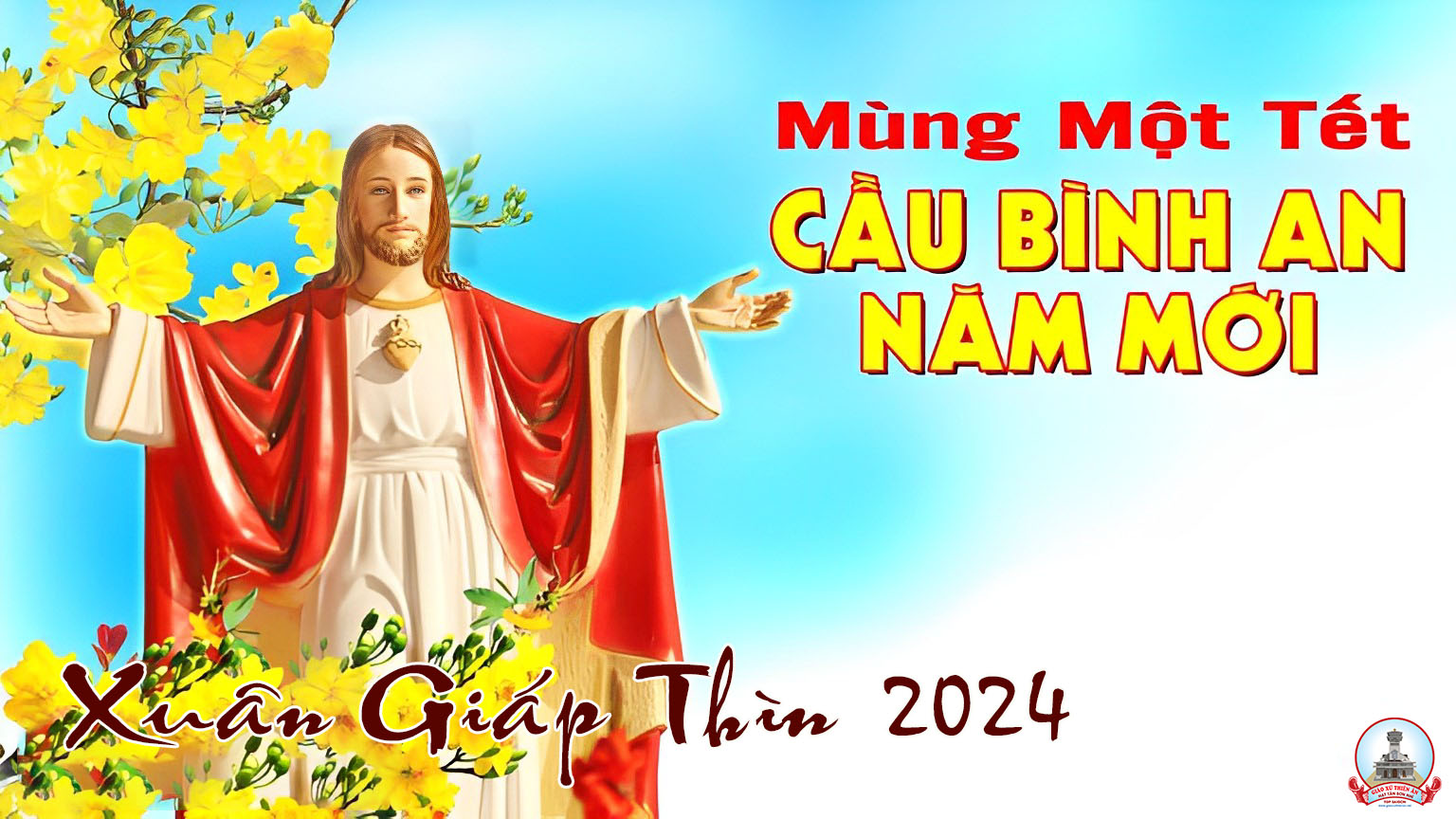 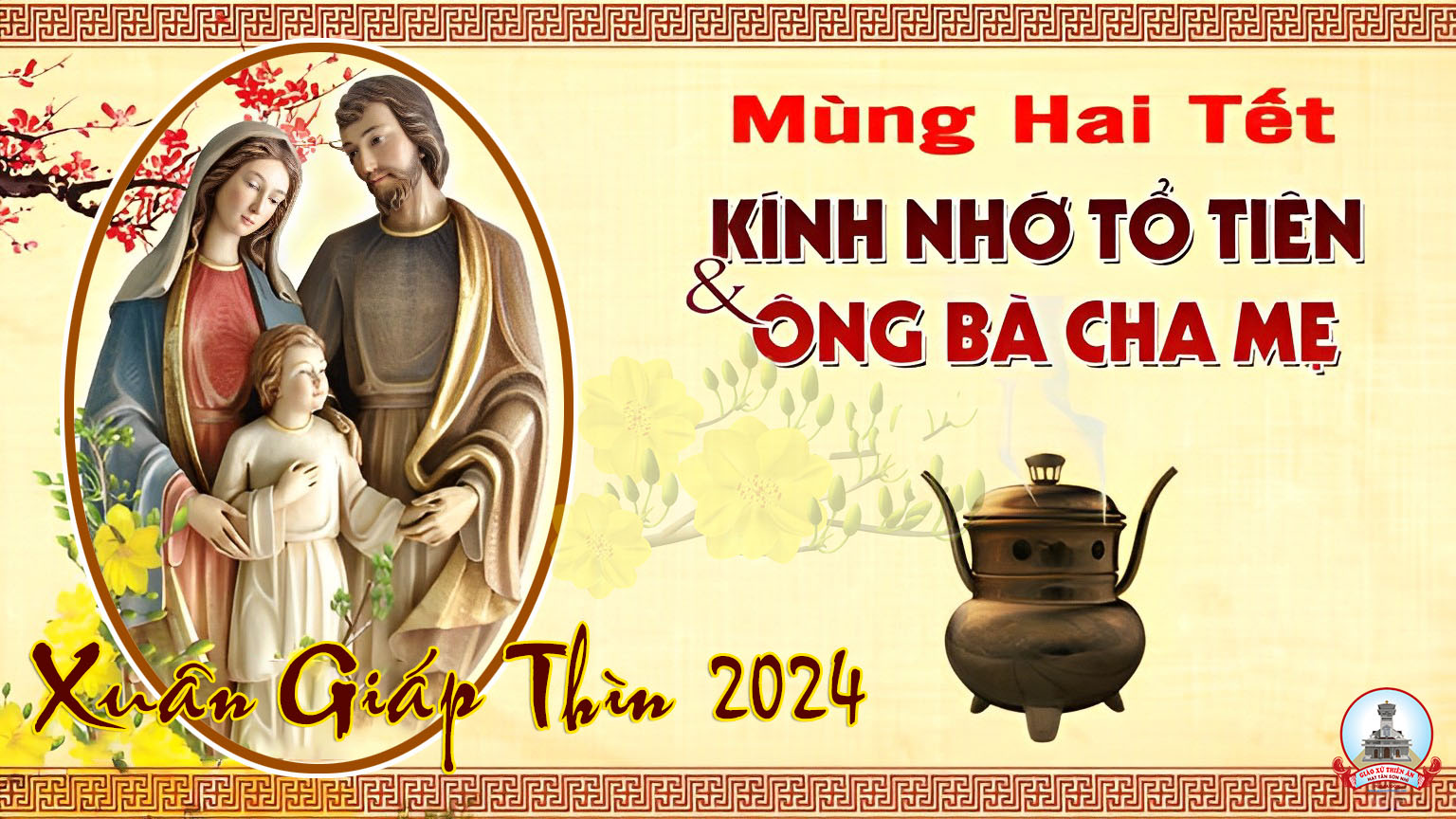 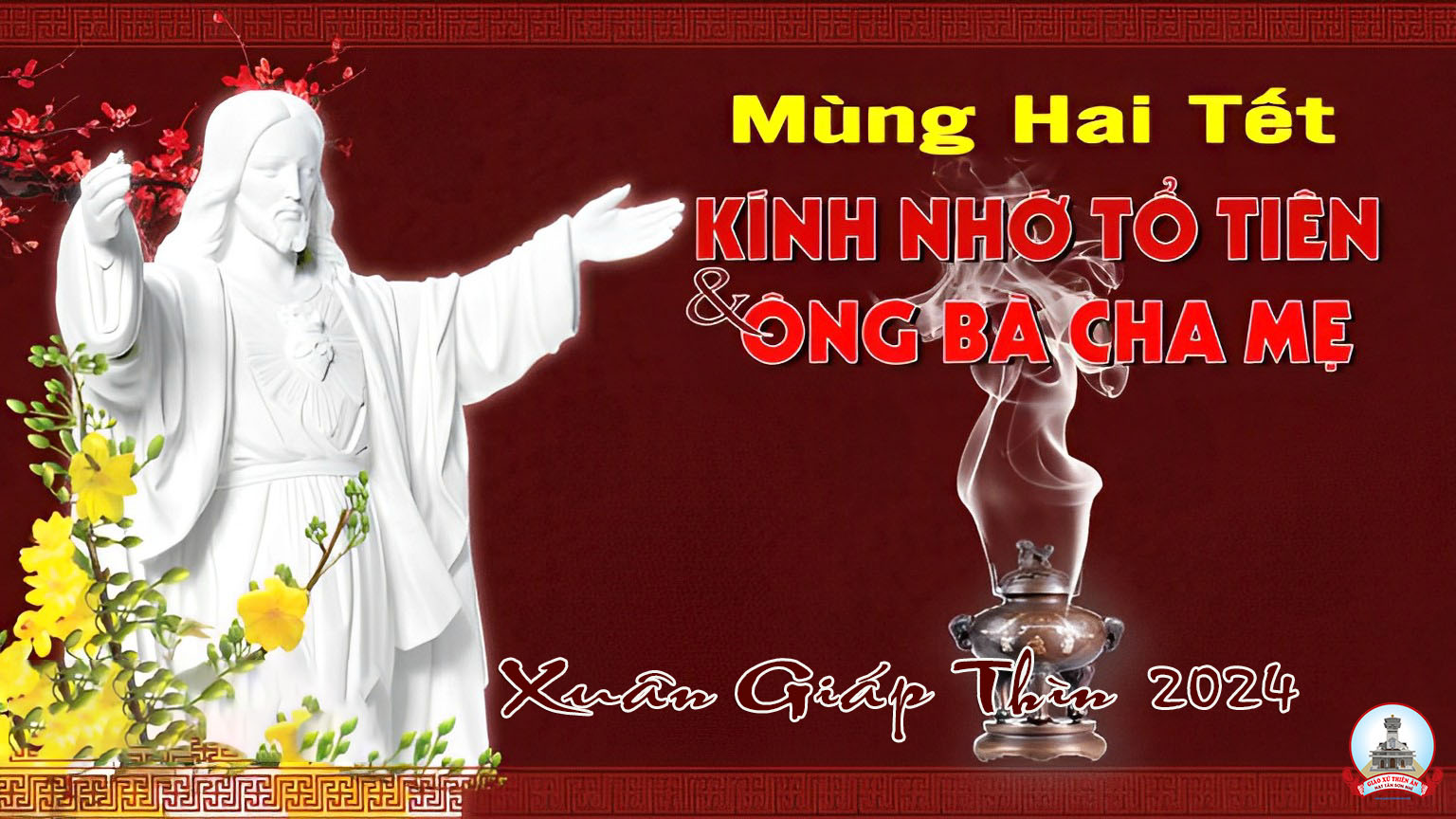 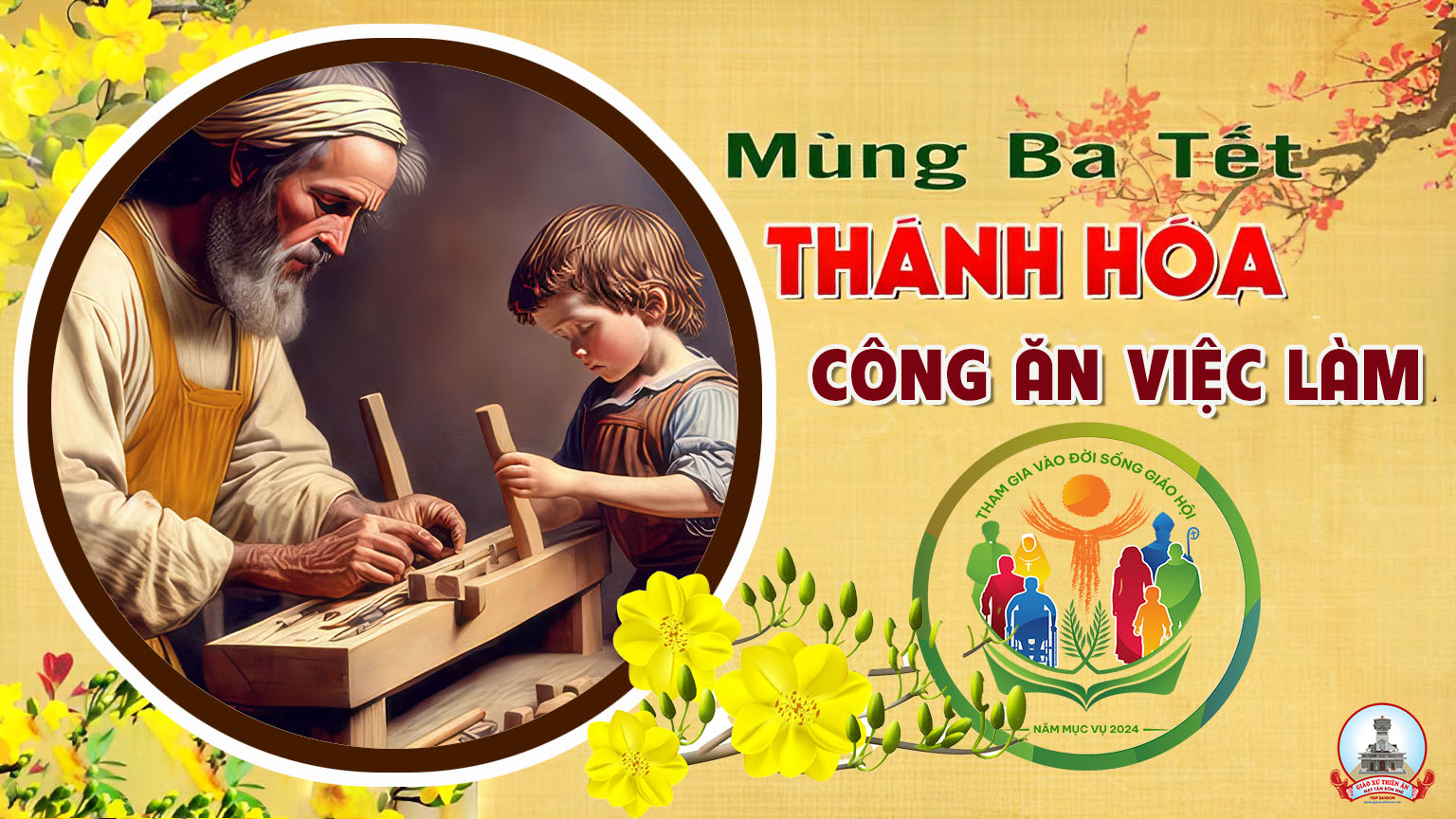 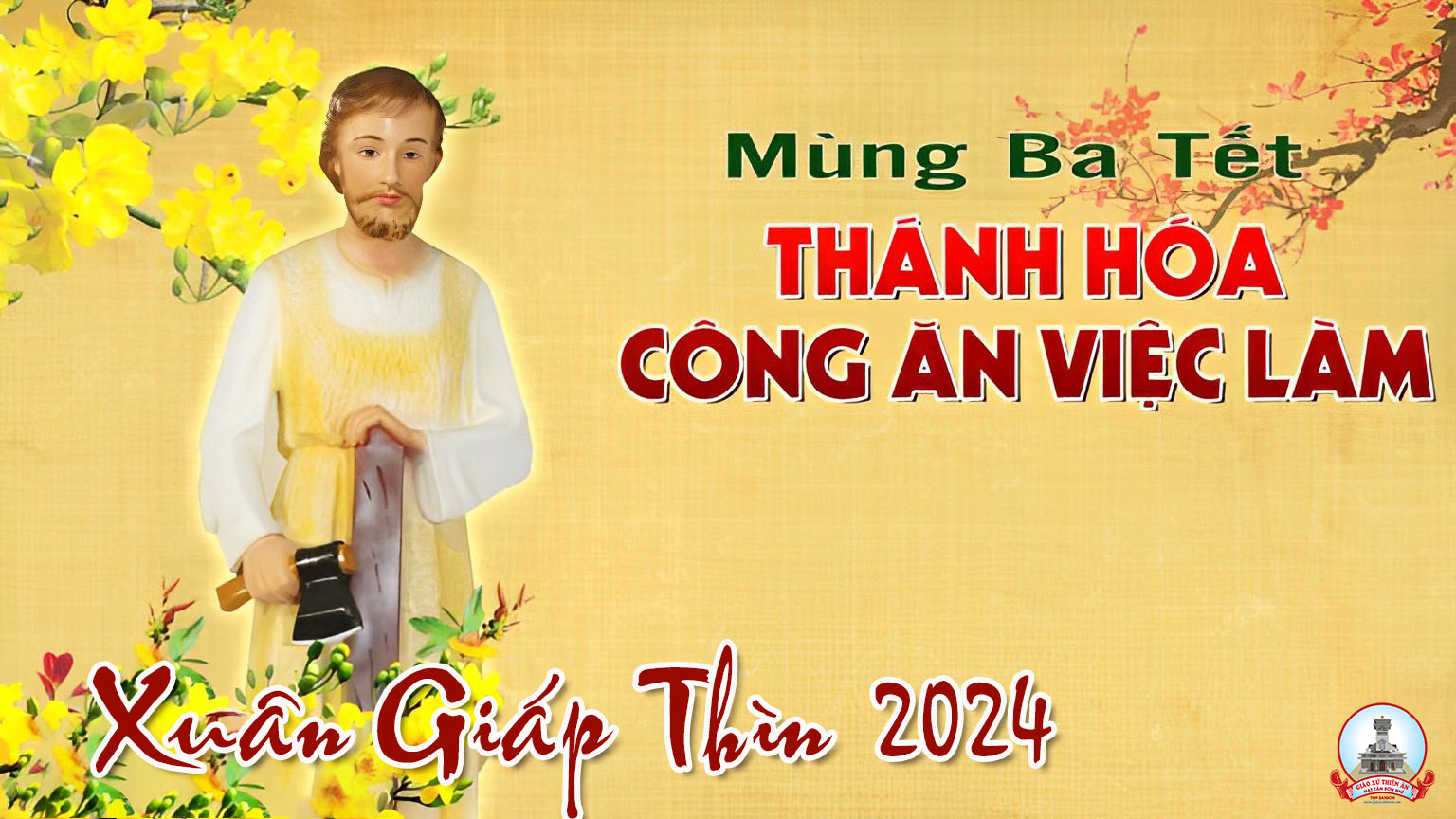